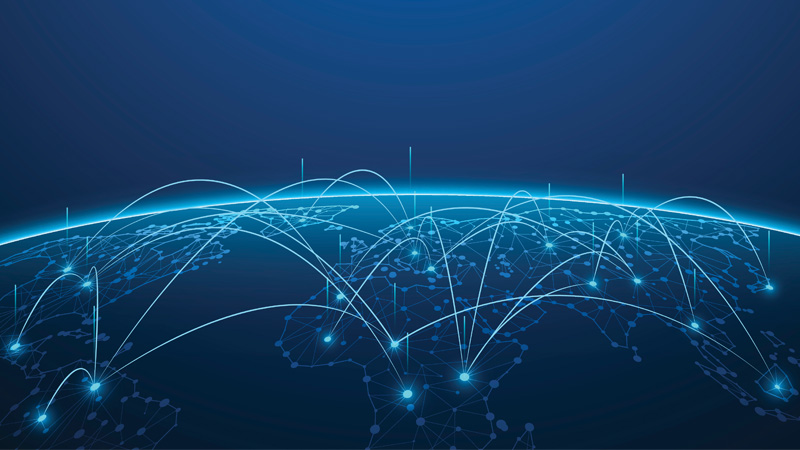 Knowledge Graphs
Pragmatic Approach and Best Practices
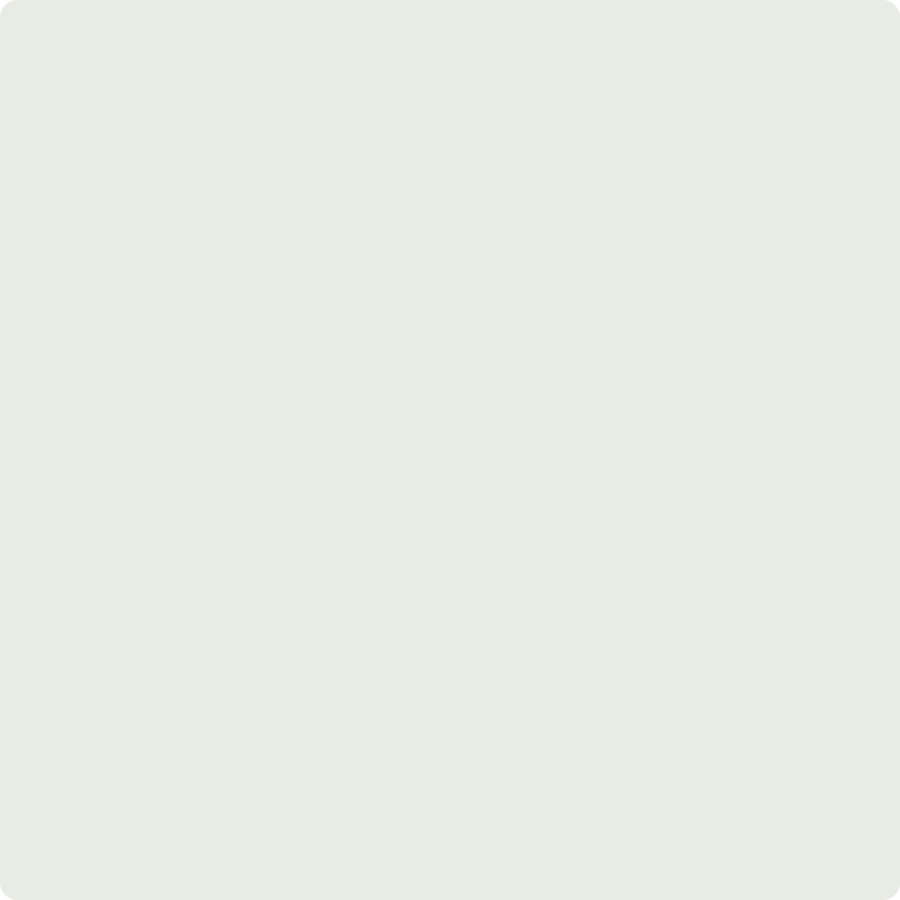 Panos Alexopoulos
Data & AI Professional

http://www.panosalexopoulos.com

p.alexopoulos@gmail.com

@PAlexop
About me
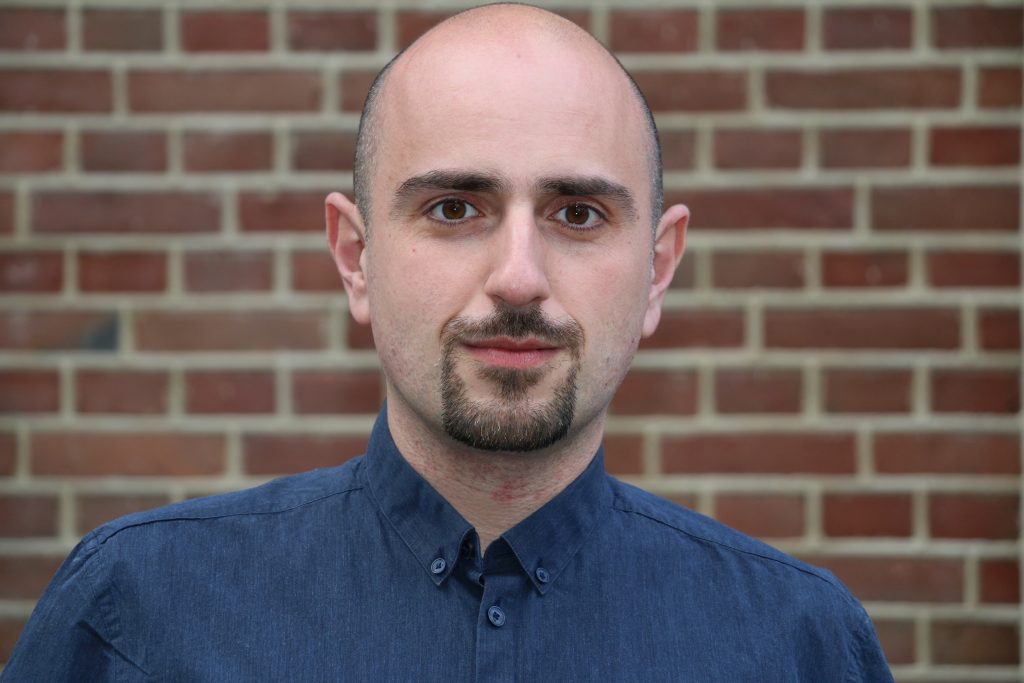 Working since 2006 as an ontologist and semantic technologies researcher and practitioner.

Working since 2016 as Head of Ontology at Textkernel, developing and delivering a large cross-lingual Knowledge Graph in the HR and Recruitment domain

Published in 2020 a field guide for semantic data modeling.
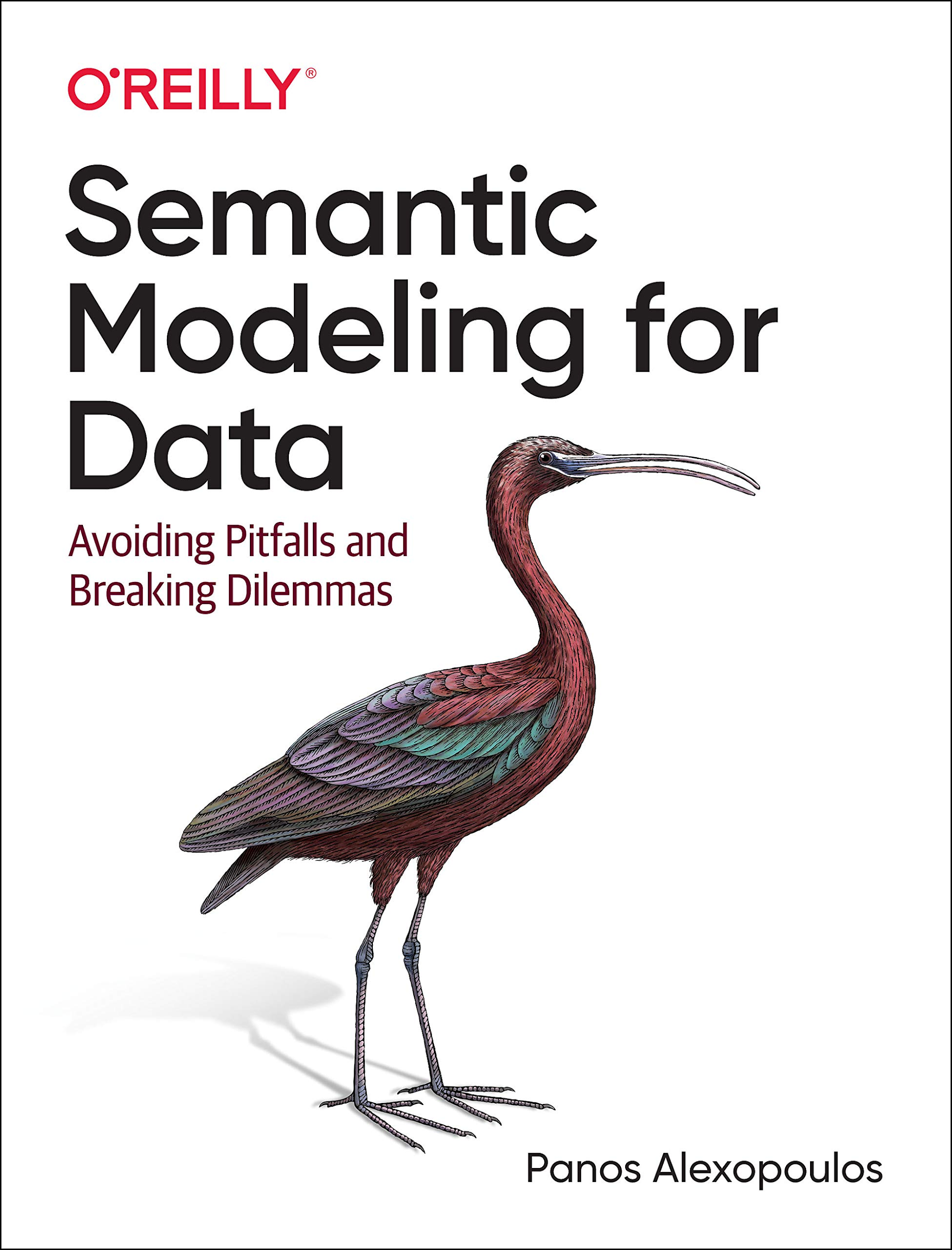 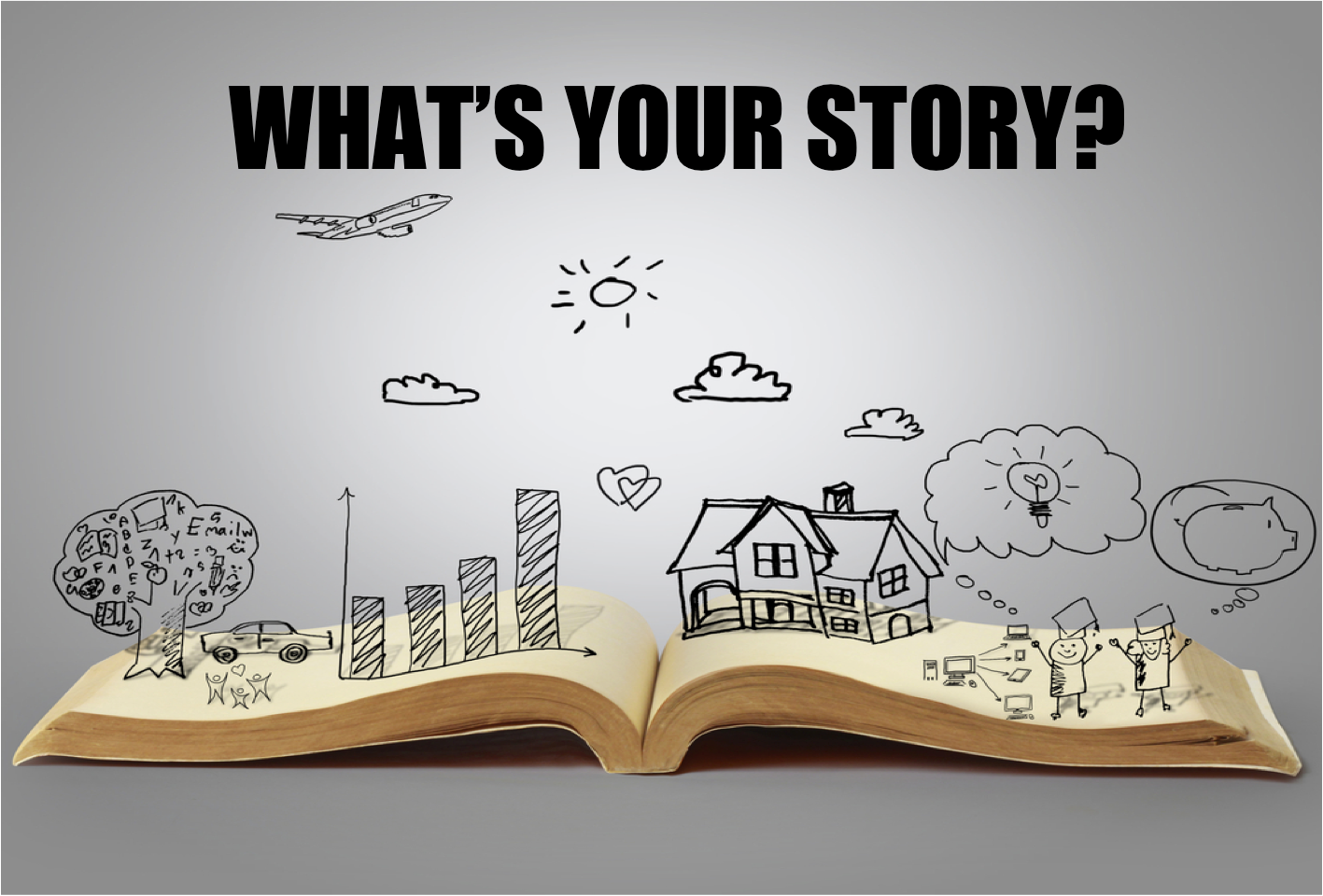 Seminar Goals & Learning 
Outcomes
CONTEXT
METHODOLOGY
TECHNIQUES
Understand what a knowledge graph is and how it can benefit your data applications
Learn what steps are involved in knowledge graph development and how to kick off your own project
Get an overview of techniques and technologies for the main development stages and tasks
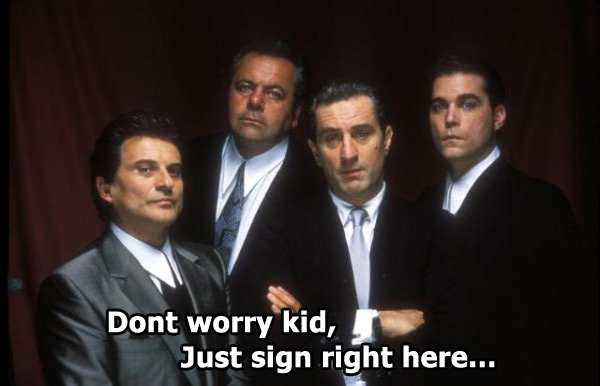 Know where you are getting into
Knowledge Graphs are interconnected entities under shared semantics
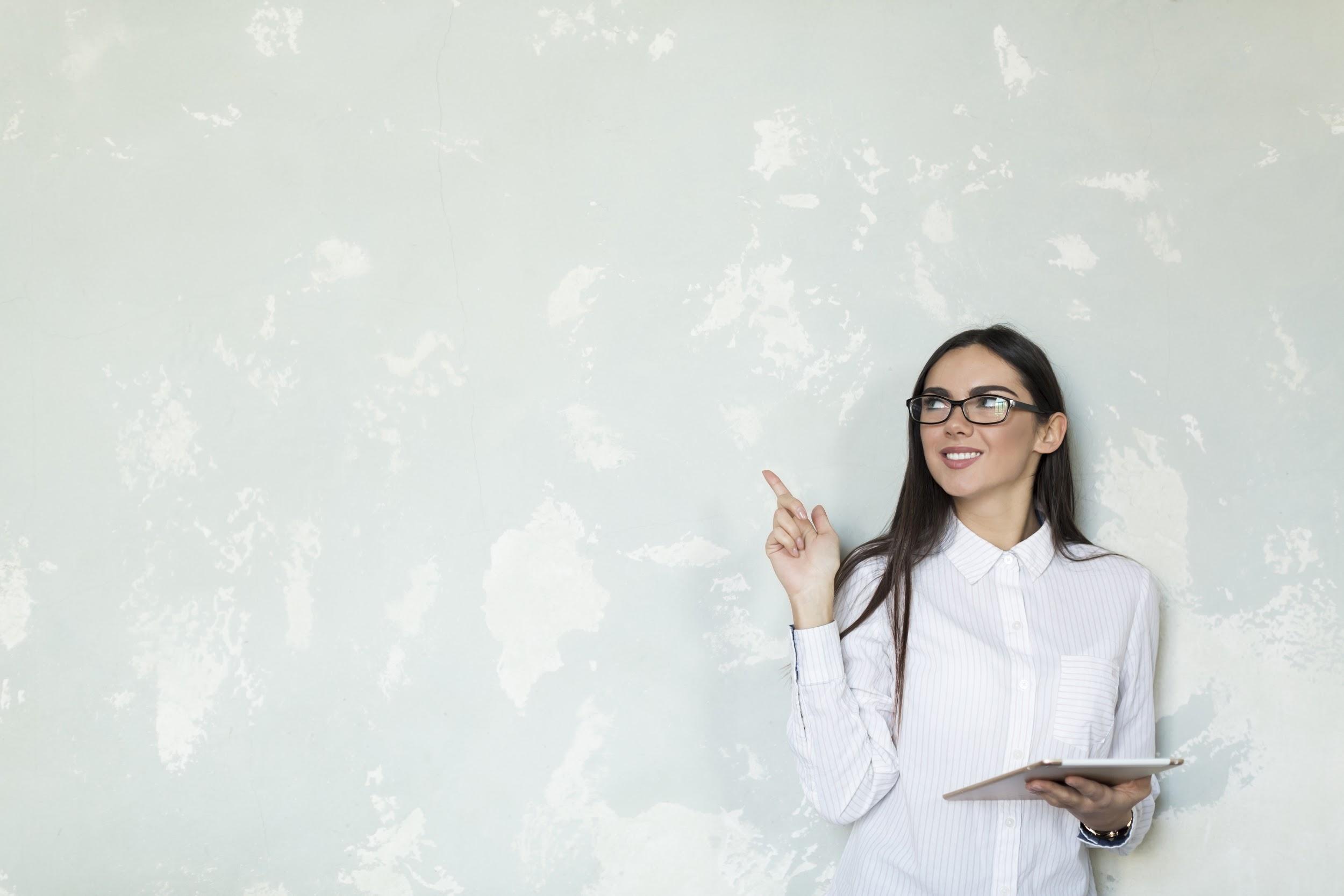 Not something really new but rather a rebranding of terms like semantic networks, knowledge bases, ontologies, linked data

If you have been designing database schemas, taxonomies, ontologies or other types of structured data, you already know a lot about knowledge graphs.

What you may have missed is the shared semantics aspect!
Example: Google Knowledge Graph
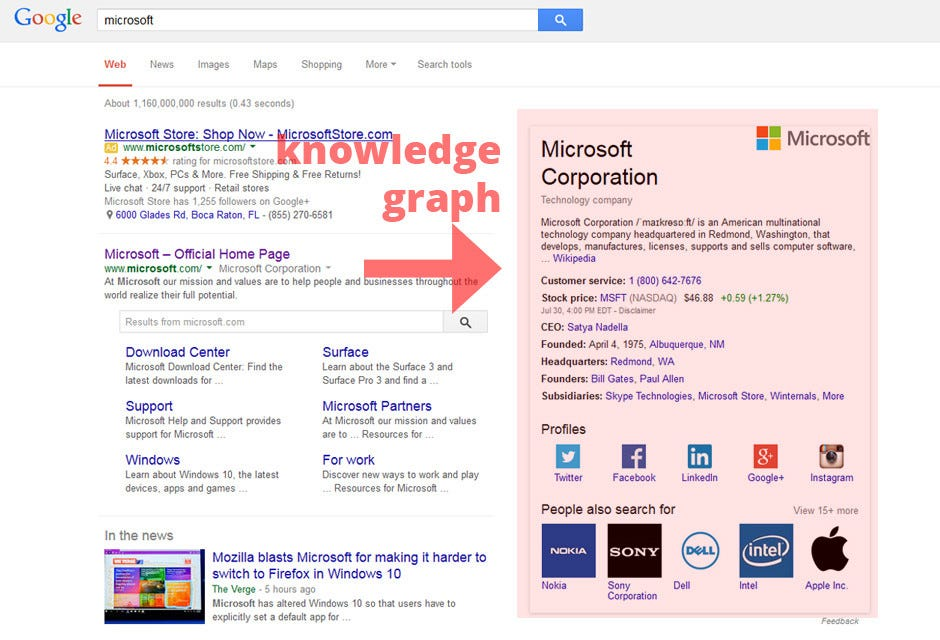 Example: Bloomberg Knowledge Graph
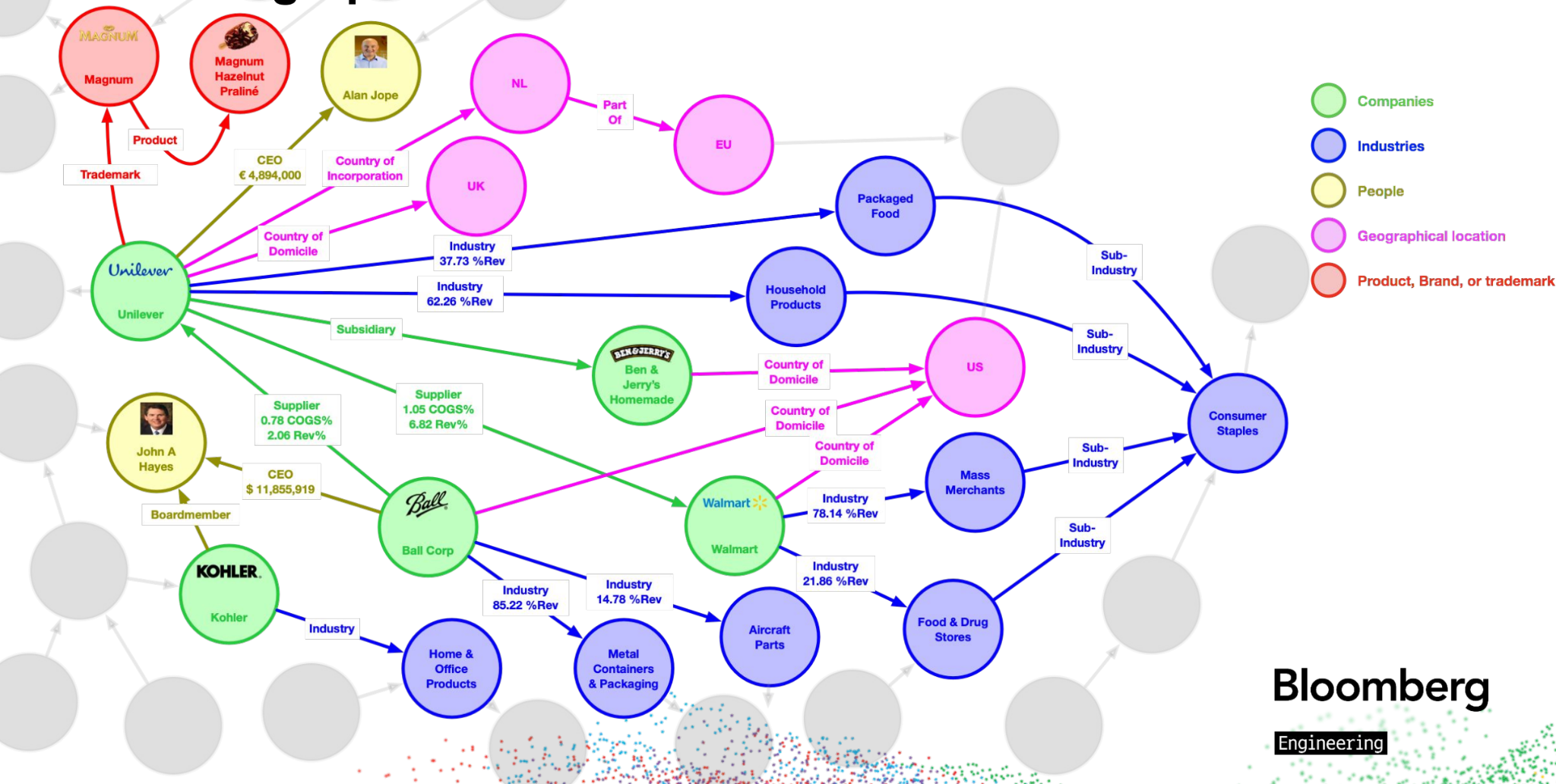 Public Knowledge Graphs
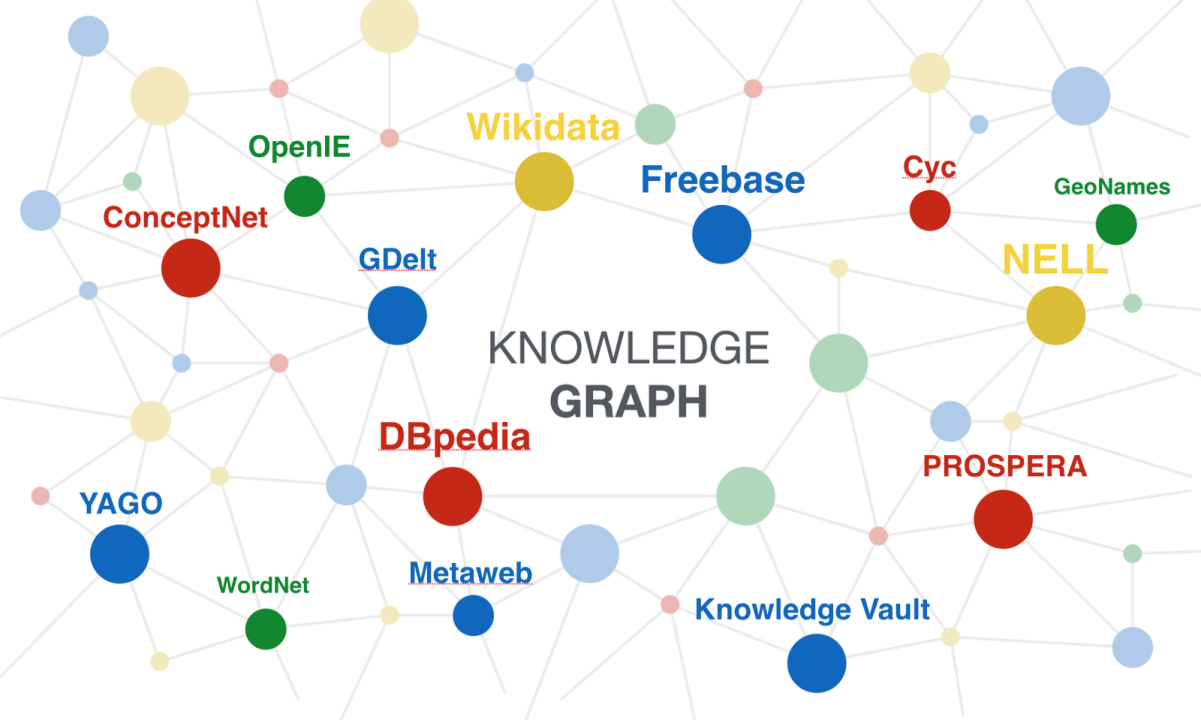 Important (but non-defining) dimensions of Semantic Data Models
REPRESENTATION & TECHNOLOGY STACK
SIZE AND 
CONNECTIVITY
RDF, Property Graphs, JSON-LD, NoSQL, ...
Small, medium, large, densely connected, sparsely connected, ...
EXACT NATURE OF ELEMENTS
Concrete entities, abstract entities, “real-world” entities, hierarchical relations, entity attributes, relation attributes, associative relations, constraints, axioms, rules, ...
SCOPE
PURPOSE
Single domain, multiple domains, single context, multiple context
Data Analytics, Data Integration, Semantic search, Question answering, Reasoning
Crucial dimensions of Knowledge Graphs
MEANING ACCURACY
MEANING EXPLICITNESS
MEANING AGREEMENT
How correct/accurate is the meaning of each entity, relation or other element for all people and systems that use the graph.
How clear and unambiguous is the meaning of each entity, relation or other element for all people and systems that use the graph.
How commonly acceptable is the meaning of each entity, relation or other element among the people and systems that use the graph.
Semantic gap
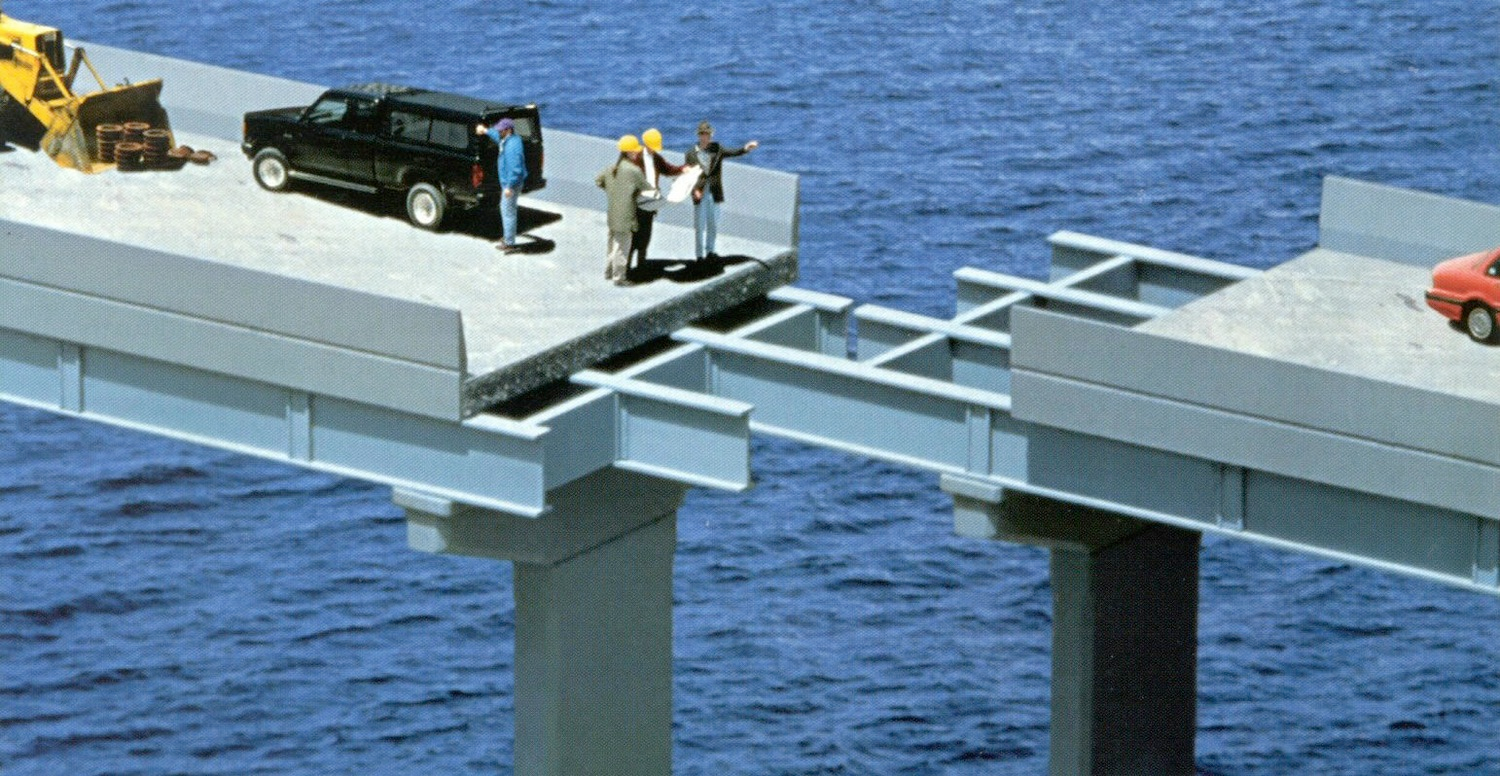 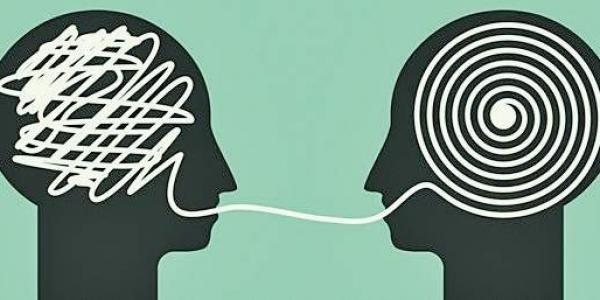 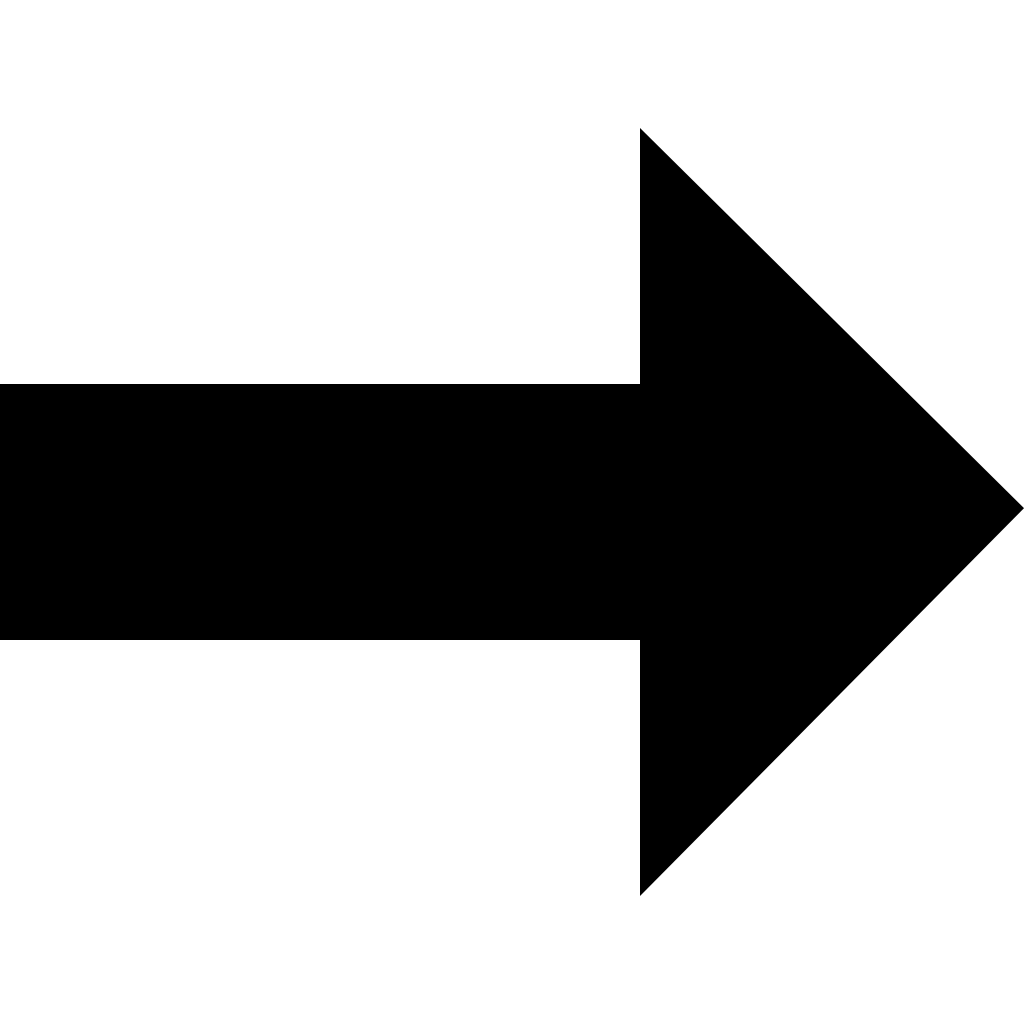 Three High-Level Uses of Knowledge Graphs
Complementing and Enhancing Machine Learning Applications
Data Analytics 
and Science
Integrating Data in a Semantic Way
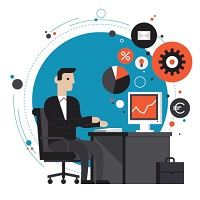 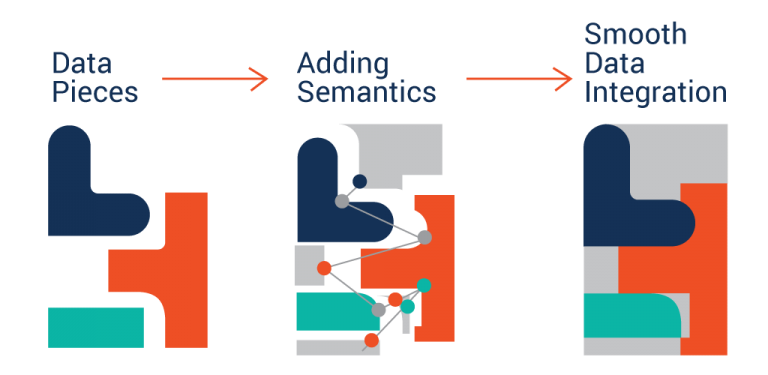 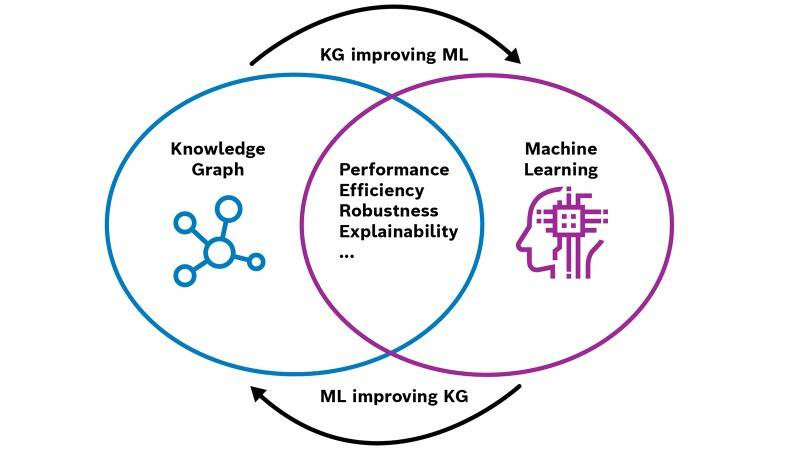 How Bloomberg uses their Knowledge Graph
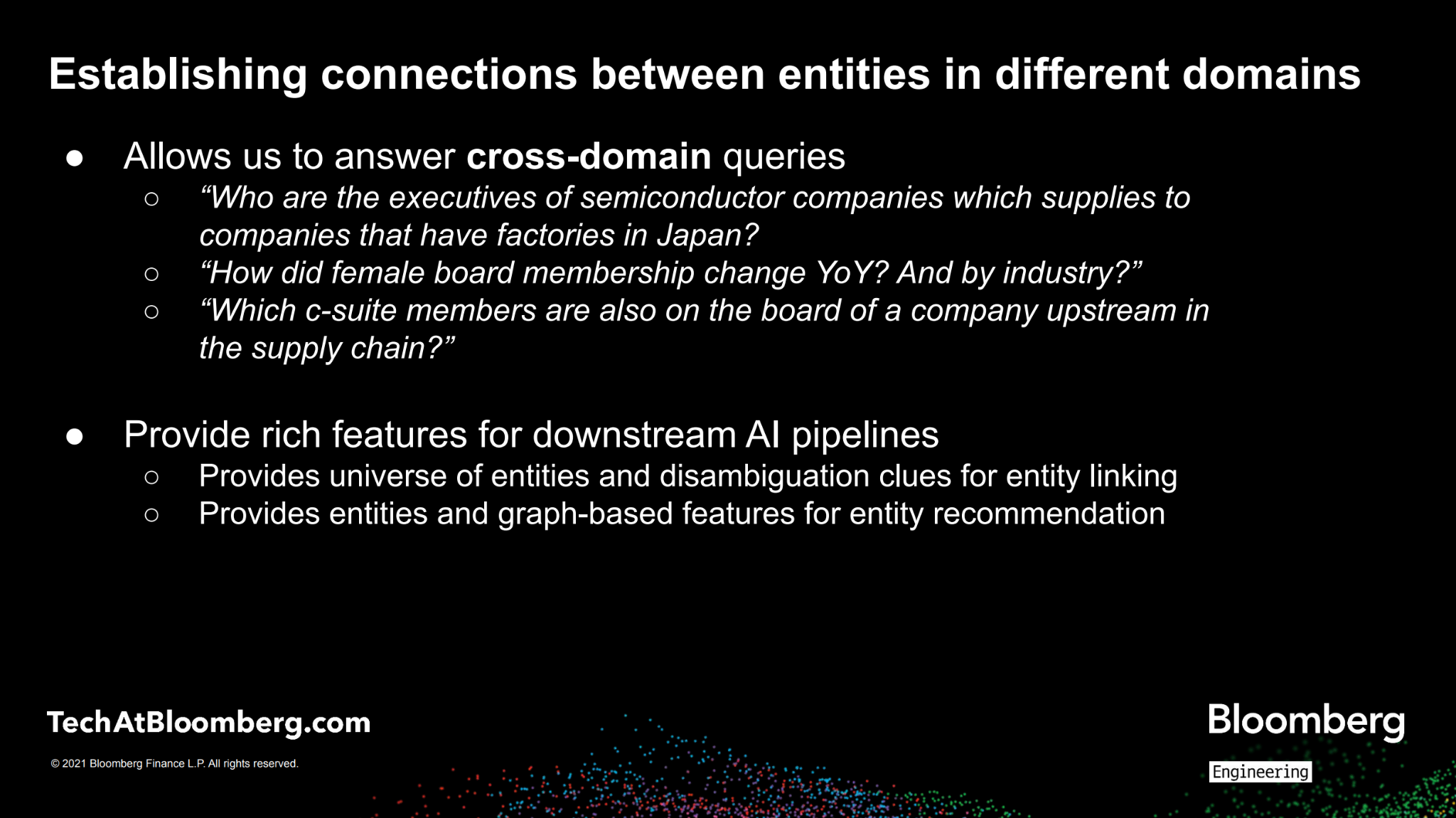 How Bloomberg uses their Knowledge Graph
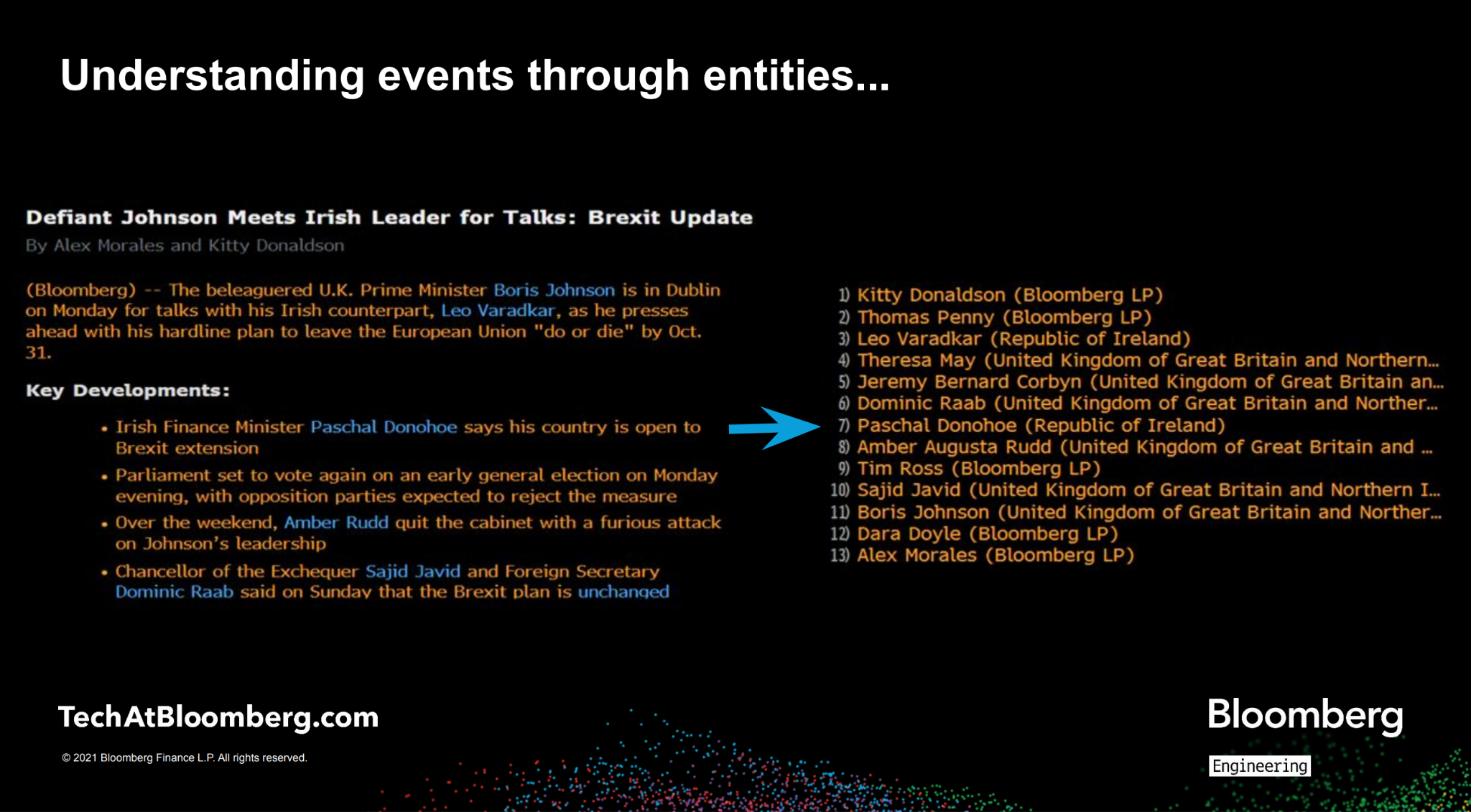 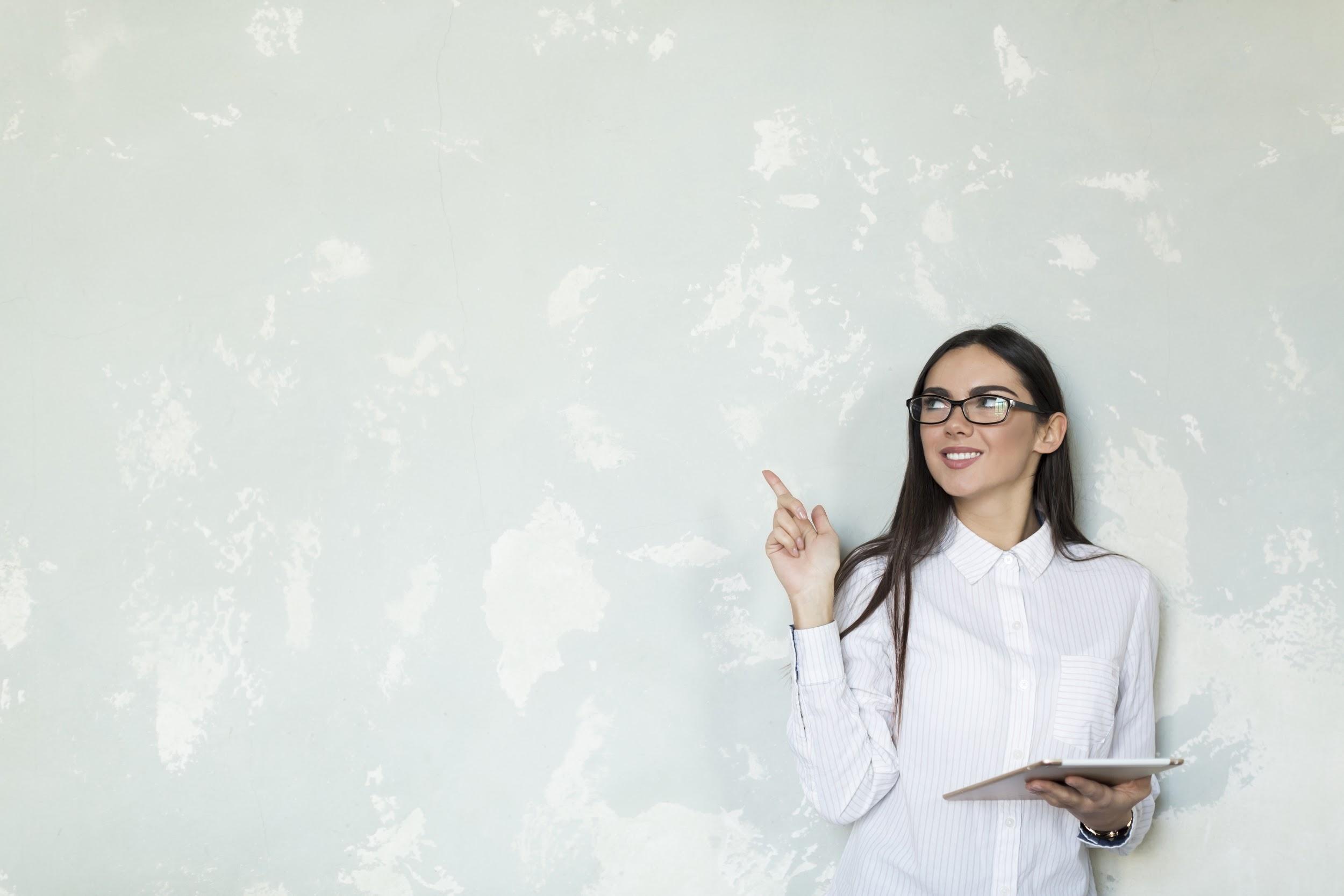 A knowledge graph project is almost never a one-off, purely technical, engineering project
The graphs we build require a continuous effort to keep them relevant and useful.

We have to take into account business, strategic, and organizational aspects.
A tale of two graphs
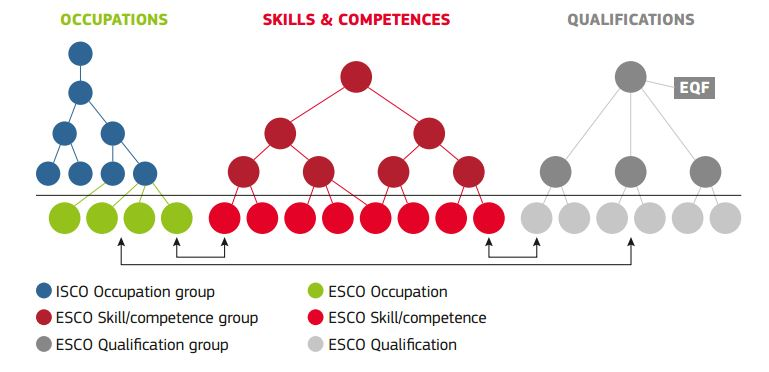 EU’s ESCO knowledge graph:
Released September 2017
12K Skill and 3K Profession interrelated concepts in 27 languages
Built completely manually by experts in 6 years and cost ~15 million Euros
To be updated once a year by a maintenance committee

DBPedia knowledge graph 
First release in 2007
Currently >17M entities in 127 languages
Automatically extracted from Wikipedia infoboxes
Live version and monthly releases
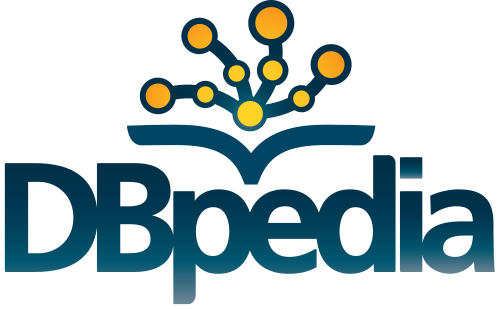 An Execution Framework for Knowledge Graph Initiatives
1. SET-UP 
THE STAGE
3. GIVE IT SHAPE & SUBSTANCE
5. MAKE IT 
USEFUL
What are we building, why are we building it, how are we building it, who is building it, who cares?
Modeling the schema(s), building data population pipelines
Making it available to people, applications, processes and tasks
6. MAKE IT 
LAST
2. DECIDE WHAT 
TO BUILD
4. ENSURE IT’S 
GOOD
Establishing continuous improvement and change management mechanisms and processes
Investigating the status quo, finding pain points, eliciting requirements,  scoping and prioritizing
Defining quality dimensions and metrics, building quality measurement and monitoring mechanisms
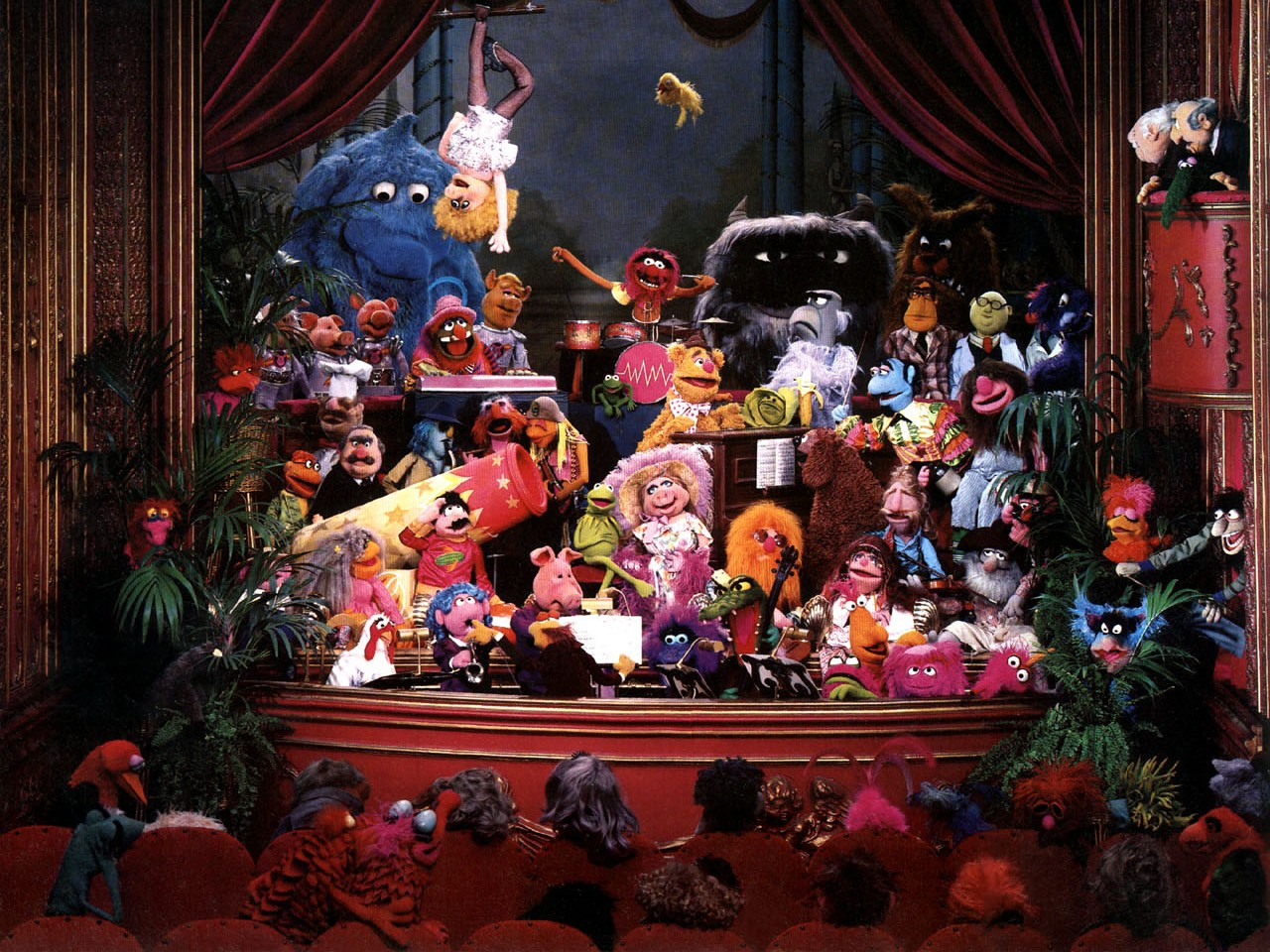 Set up the 
stage
What are we building?
There will many perspectives and biases on what a Knowledge Graph is: 

Linguists and NLP people will think of Wordnet and linguistic databases 

Semantic Web people will think of RDF and Linked Data 

Data people will think of just another database or data warehouse
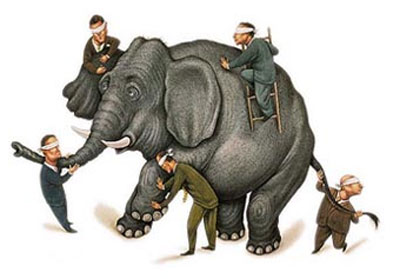 What are we building?
Don’t get overly obsessed or argue about the definition

Show rather than tell

Create and support narratives that make sense to each stakeholder. 

Highlight the fact that we are not just building the graph but also the supporting technology and processes.
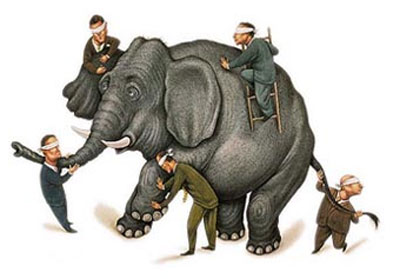 Why are we building it?
What business/technical goals is the organization trying to achieve? 

Imitate the others? 
Enhance current products/processes? If so, which? 
Lay the foundations for new products/processes? If so, which? 
Integrate dispersed data and improve their governance? 

You need concrete, measurable and prioritized goals
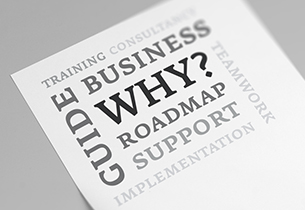 How are we building it?
Overall Philosophy/Methodology/Lifecycle/Strategy

E.g. centralized or distributed graph modeling and management? 
E.g. mainly manual or mainly automatic population?


Approaches/Methodologies/Techniques for each lifecycle stage

A good opportunity to align expectations and prevent misunderstandings
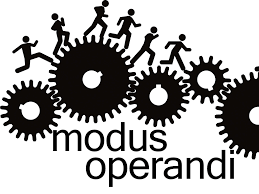 How we build the Textkernel Graph
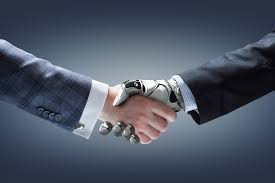 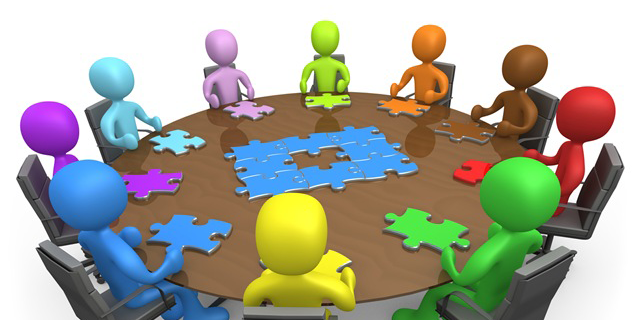 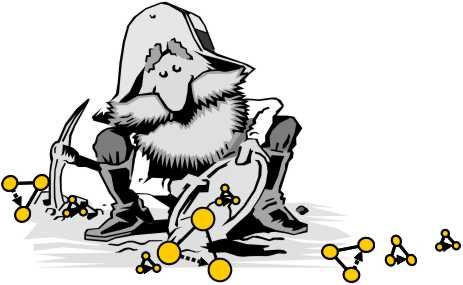 Data-Driven Graph Population
Human-in-the-loop
Scope & Structure based on Customer Needs
Concepts to include
Domains to cover 
Tasks to support
Technology constraints
New Entity Discovery
Synonym Detection
Taxonomy Induction
Relation Extraction 
Entity Mapping and Alignment
Data Generation 
Knowledge Validation 
Quality Assessment
Who is building it?
Highly dependent on the “How”

Expertise and experience you might need in your team:
Conceptual/Semantic Modeling 
NLP / Machine Learning / Knowledge Extraction 
Data Management / Engineering 
Full Stack Development 
Domain knowledge 

You will need to decide what expertise to “buy” and what to “build”.
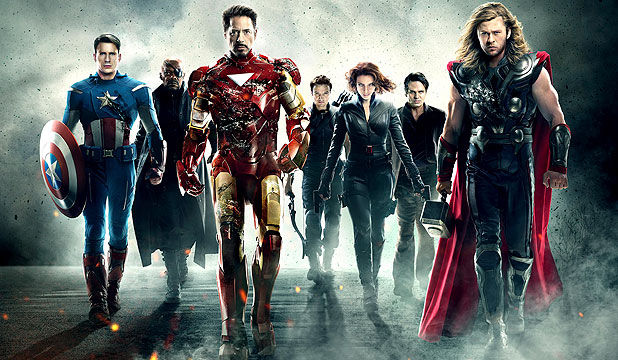 Who is building it?
Roles and dependencies: 

Who has the KG ownership (and accountability)?
Who defines the roadmap and takes strategic decisions? 
Which products/systems and teams/people contribute? 
Which products/systems and teams/people are affected?
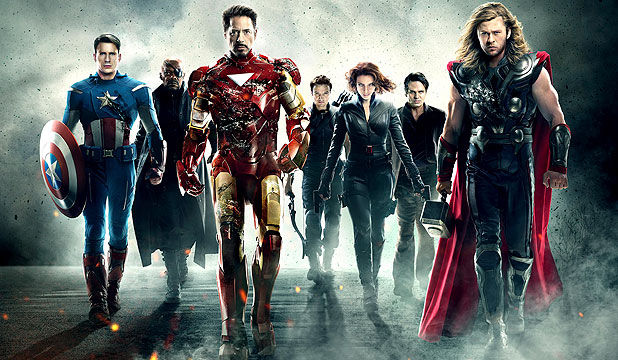 Who cares?
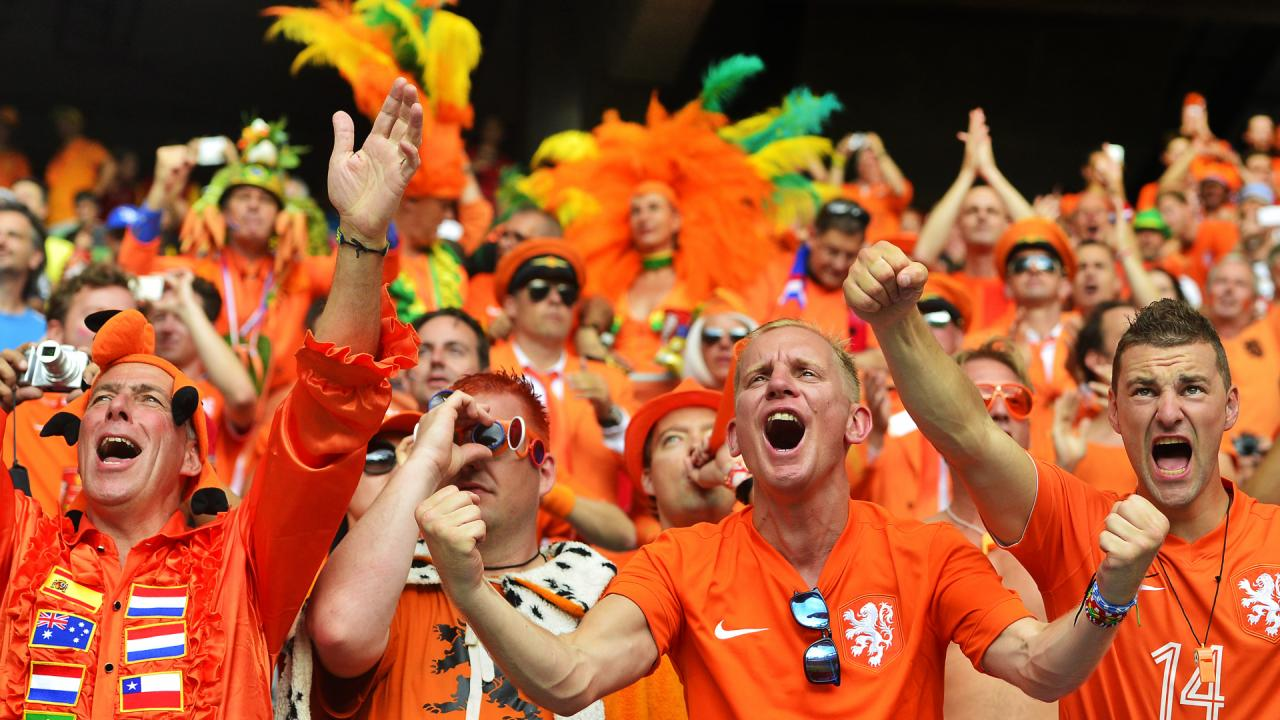 Those who will (have to) use the KG 
They set the requirements and are the ultimate quality judges 
They might have to change their systems and practices 

Those who will (have to) contribute to the development and maintenance of the KG 
They will need to share their data and knowledge
They will need to learn new techniques and follow new processes. 

Those who put the money and expect a return on their investment
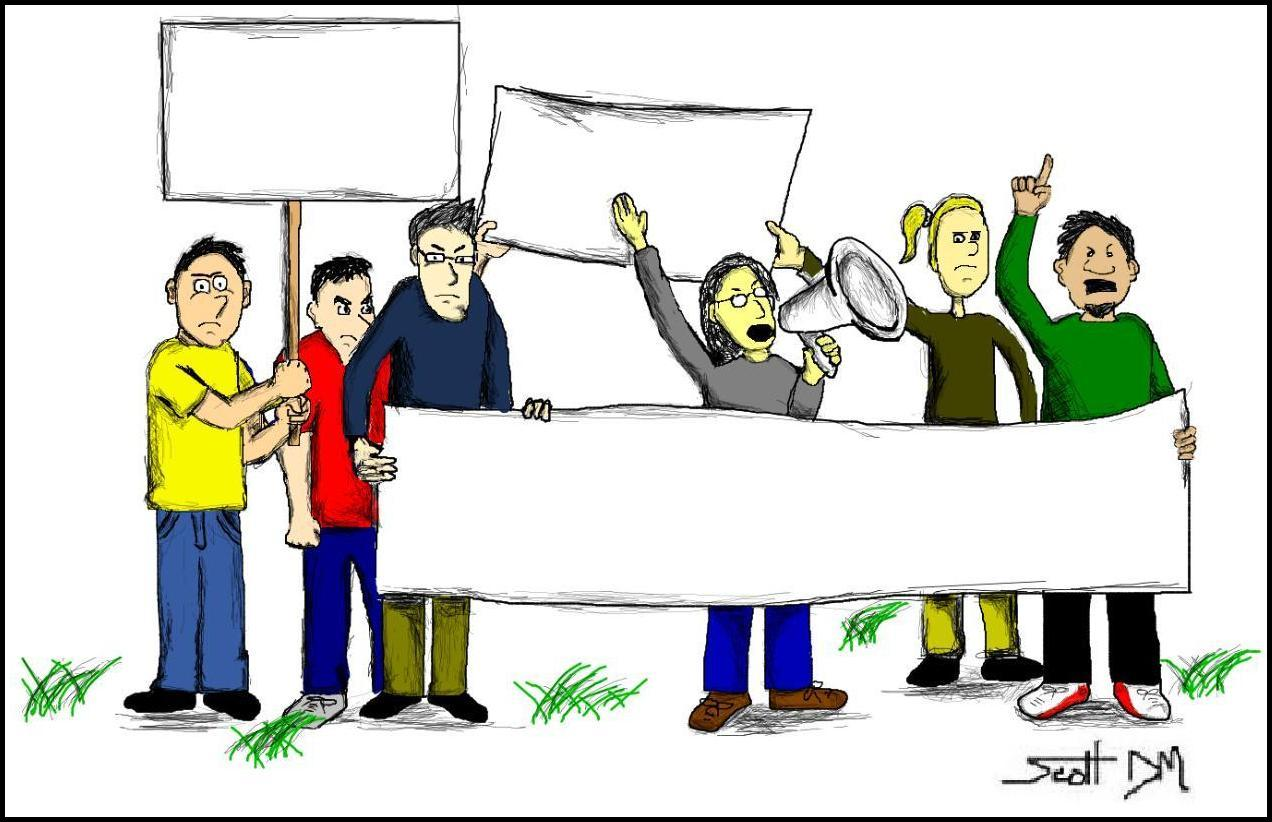 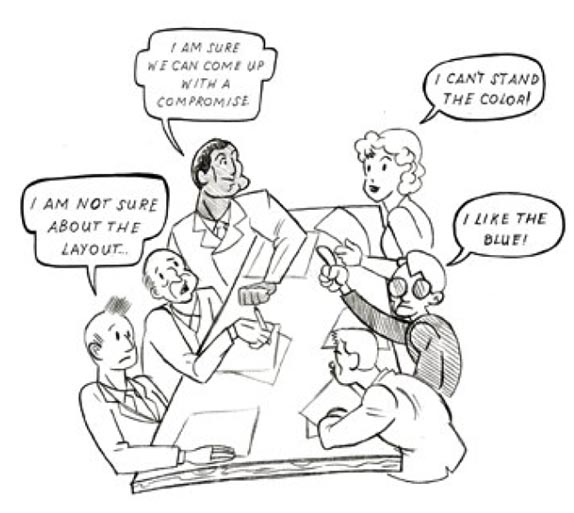 Decide what 
to build
Building the wrong thing
When I joined Textkernel I was all too eager to start building the knowledge graph 

Within my first month I had the main KG requirements and a schema.

Within 6 months I had KG version 1

But when I went to integrate the KG into Textkernel’s products, both the integration and the performance improvement proved to be extremely difficult and took much more time than initially estimated.
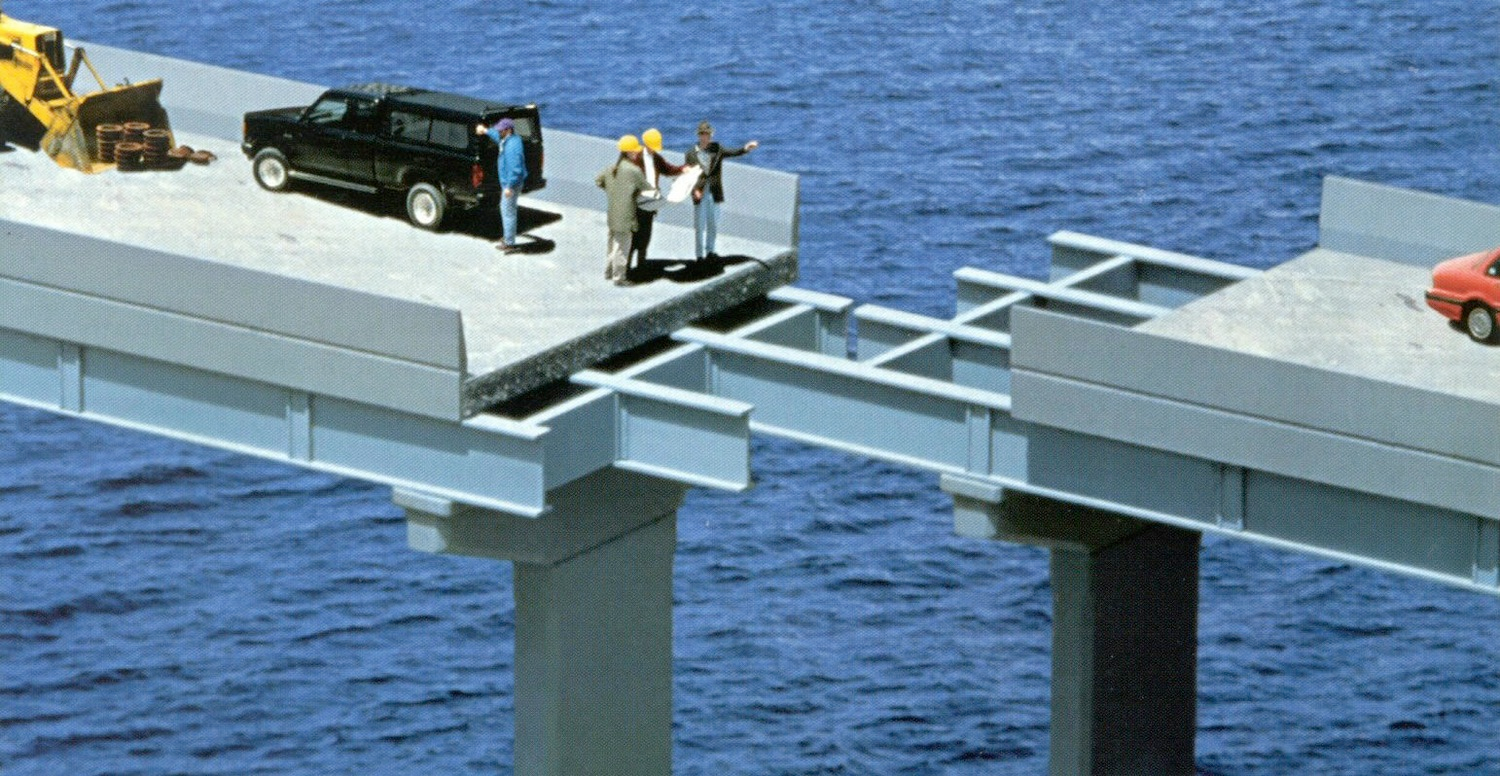 What did I do wrong?
INCORRECT KNOWLEDGE
HARMFUL KNOWLEDGE
UNNECESSARY KNOWLEDGE
E.g. Implemented a stricter version of synonymy than needed
E.g. I added way more lexicalization to the model’s entities than the parsing system could effectively disambiguate
E.g. I added a relation to the model representing the typical skills a particular profession requires in the job market, yet none of our products at that moment could make productive use of this relation.
What did I do wrong?
Did not push 
for clarity
Did not anticipate conflicting requirements
E.g. People would
tell me that their application needed synonyms, but what they really meant and
wanted were semantically related terms for search expansion purposes.
People and teams would give me biased and single-sided requirements, often not realizing conflicts and trade-offs with other applications.
Did not consider the KG applications from the beginning
Ignored legacy and history
Instead of trying to
understand how certain flaws of existing models came to be, I just dismissed these models and went on to
define new ones from scratch.
I focused solely on the domains and data the graph had to cover, leaving the application aspects as an afterthought.
Investigate the status quo
What products/systems exist, being developed, or are expected to be developed that use/need structured knowledge? 

What knowledge exactly they use/need? 

Where do these systems currently get their knowledge from? 
Is there a central “knowledge department” or each product works on its own? 
What are the methods, processes, tools supporting knowledge generation, delivery and maintenance?
How is knowledge shared? Are there any knowledge silos?
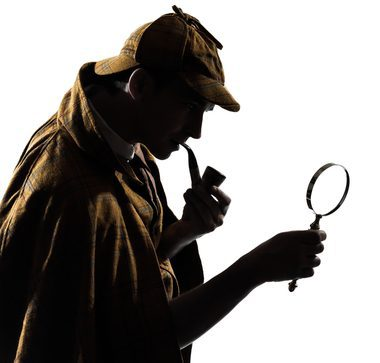 Identify knowledge pains
What are the “knowledge pains” of each product/system? 
E.g., not enough coverage of a particular domain 
E.g., missing particular entity types or relations 
E.g., inadequate knowledge synchronization with other systems. 

How consensual are these pains? 

How important/urgent are these pains?
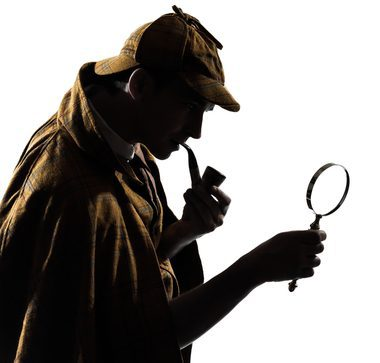 Knowledge capabilities, needs and gaps
Your investigation should uncover the knowledge gap between what your knowledge-based applications need and what they already have. 

A good way  to express that gap is Competency Questions, i.e. questions users would want get from the knowledge graph.
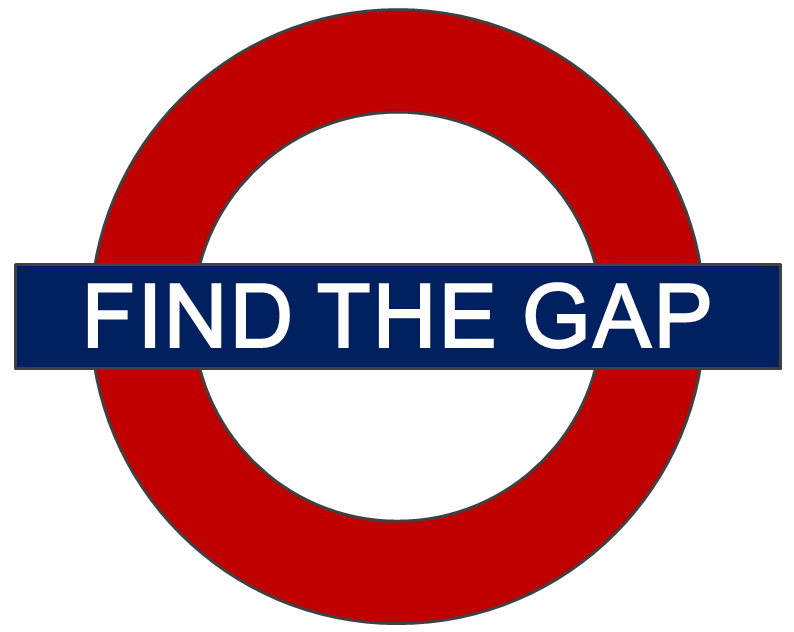 Competency Questions
Questions expressed in natural language that the graph should be able to provide answers to. 
Enable stakeholders to tell us what elements they want/need the model to have without having expertise in semantic data modeling.
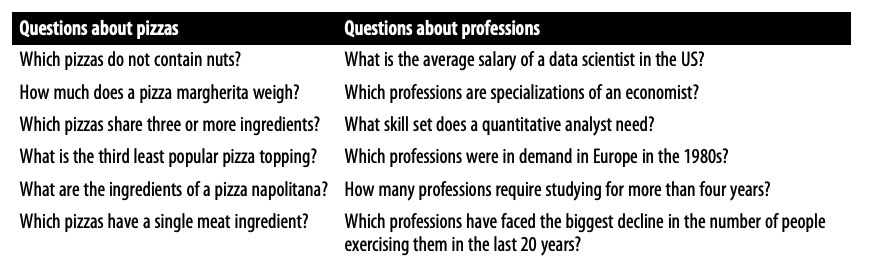 Expressed vs Desired Requirements
Learn to guess what people mean
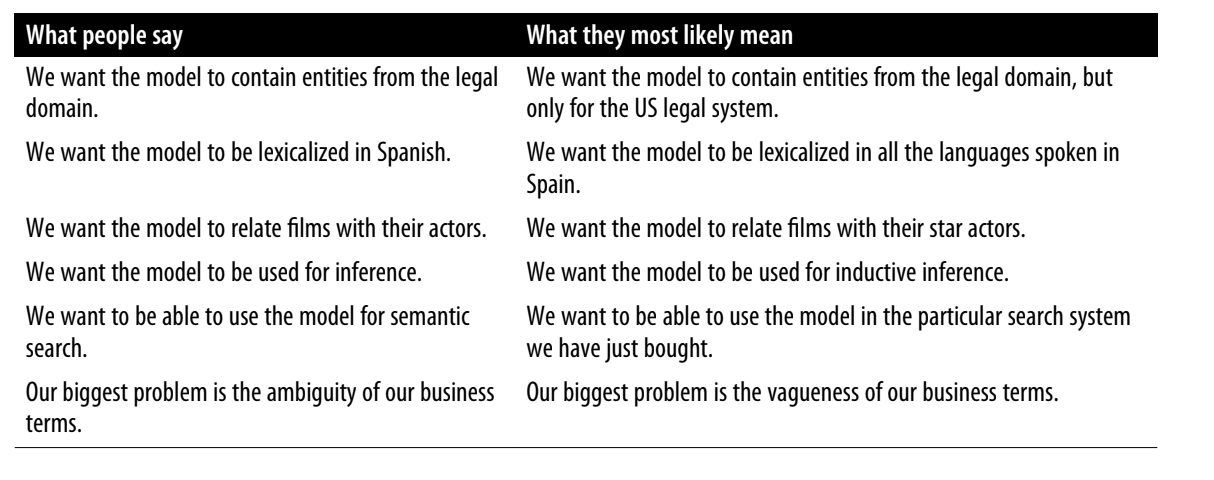 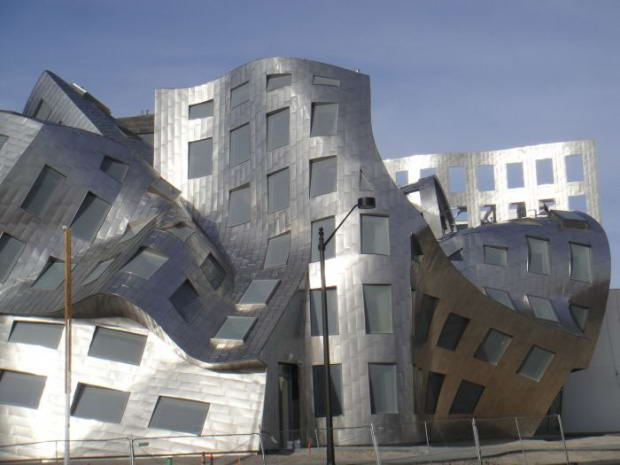 Give it a 
shape
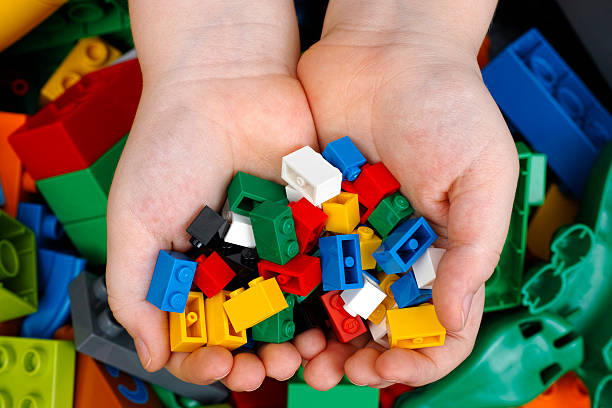 Knowledge 
Graph 
Elements
Entities and Concepts
Without being too philosophical, an entity is something that may exist concretely or abstractly, outside or within our mind.

Abstract entities are also called concepts and are typically more difficult to model than concrete ones.
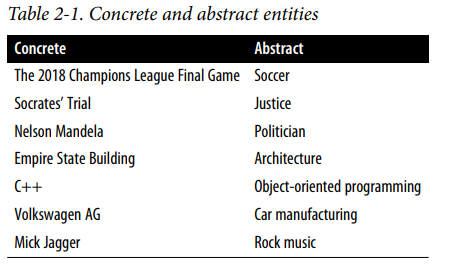 Classes and Individuals
Classes are abstract entities that represent kinds of things in the world that may serve as semantic types of other entities, concrete or abstract.

The entities that belong to a class are also known as instances or individuals.
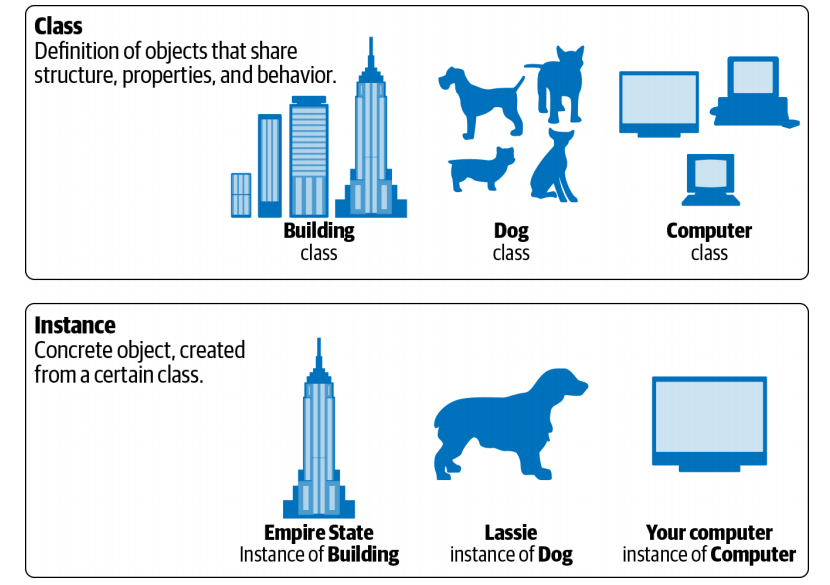 [Speaker Notes: Show here in Protege how classes and individuals are defined]
The Concept=Class Fallacy
In ontology literature, the term “concept” is used interchangeably with the term “class”. 

This is only partially correct; a concept can indeed play the role of a class if its definition implies a set of entities that instantiate it, but this is not always the case.

The only criterion that matters when determining if an abstract entity can be a class is whether there are other entities that can be instances of it.
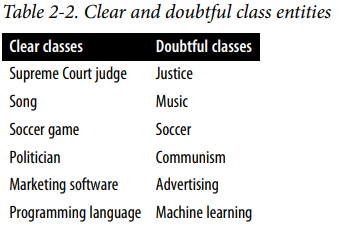 Entities that can be both classes and individuals
There are several entities that can be legitimately modeled as both a class and an individual. 

For example, the entity Secretary can be modeled as a class, representing the set of all individual persons that work as secretaries.

It can also be modeled as an individual belonging to the class Occupation. 

Certain knowledge representation languages do not allow an entity to be both a class and an individual.
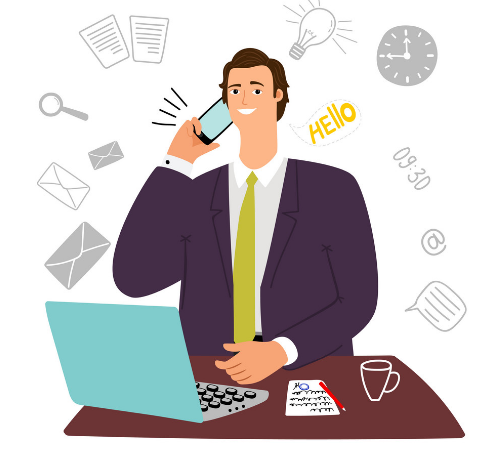 Relations
A relation expresses a particular way that two or more entities can be related to one another
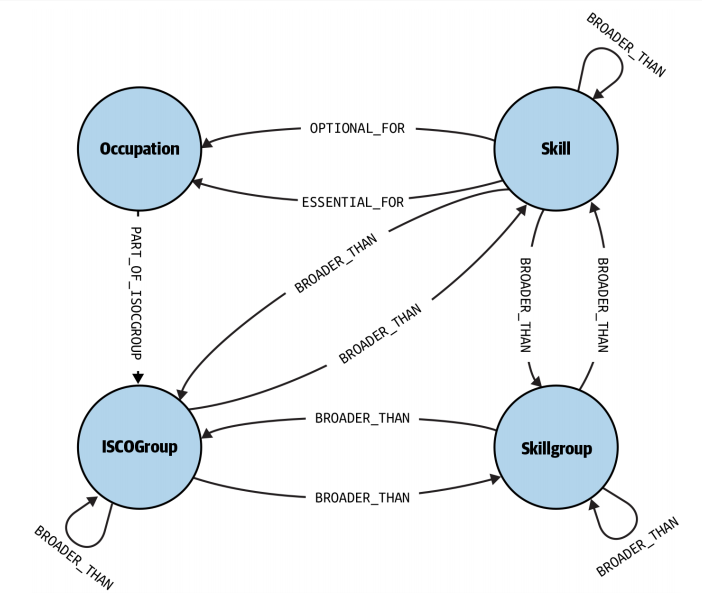 Attributes
An entity attribute is used to represent a characteristic of an entity that we cannot (or choose not to) represent as a relation with another entity, and instead we use literal values.

A relation attribute is used to represent a characteristic of the relation between two or more entities. 

The conceptual distinction between a relation and an attribute is not always clear and ends up being a matter of representation choice.
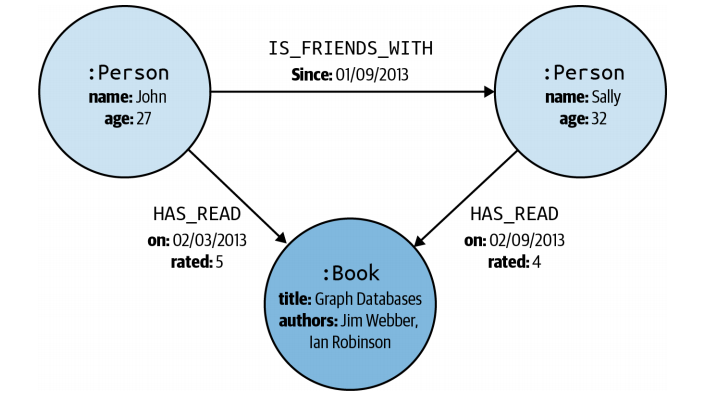 Complex Axioms and Rules
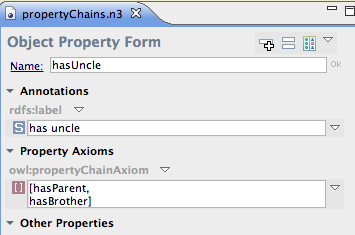 Complex elements that allow the modeling of more elaborate data semantics and enable reasoning

E.g., we can define that a person A is the uncle of person B if he is the brother of some A’s parent.
Lexicalization
Lexicalization links a model element (entity, relation, attribute, etc.) to one or more terms that can be used to express it in natural language. 

These terms are basically either synonyms or lexical variants to each other.

These terms should be seen as “meaningless” strings that obtain a meaning only via their relations to classes, entities and concepts.
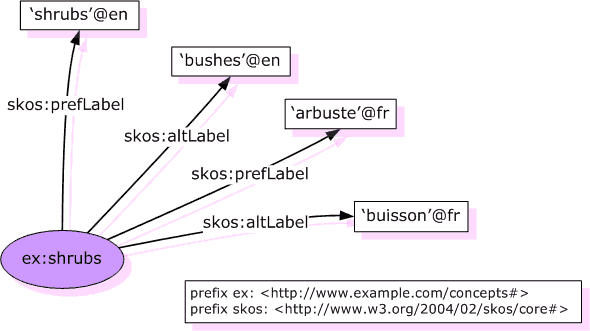 Meaning Inclusion
A meaning inclusion relation between two modeling elements indicates that the meaning of the one is included in the meaning of the other.
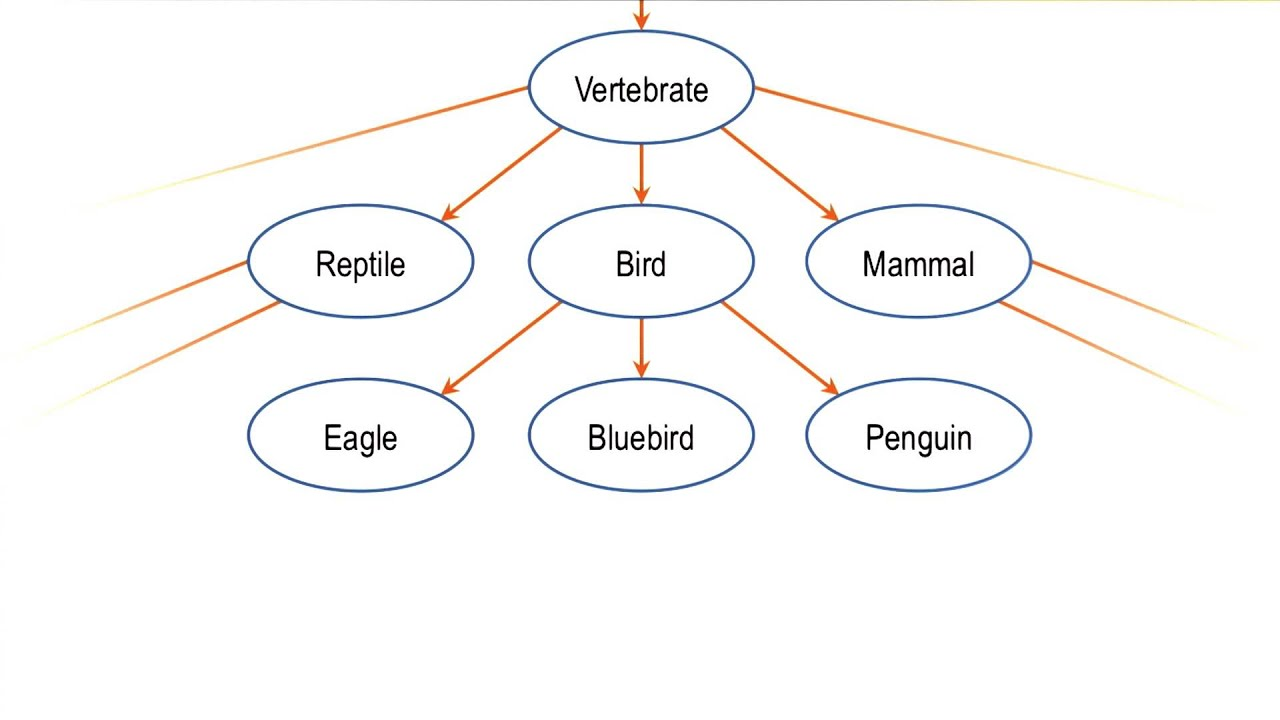 Class/relation subsumption
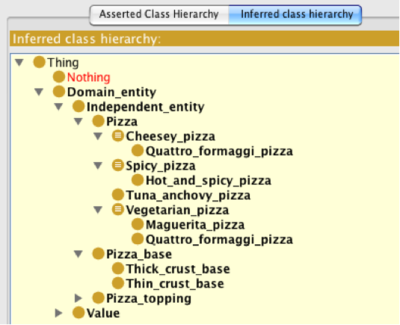 When meaning inclusion is applied to classes, it is called class subsumption or sub‐classing and has the following logical implication: 

If class A is a subclass of class B then all entities that instantiate A are also instances of B. 

Similarly, if the meaning inclusion is about relations, then it has the logical implication that if relation A is subsumed by relation B then all entities related via A are also related via B
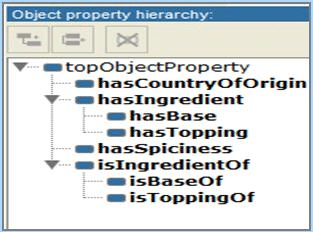 Broader/Narrower Relation
A broader/narrower relation between entities indicates that one is in some way more general (broader) than the other (narrower). 

This relation covers three different relation types:
Meaning inclusion 
Part-whole
Instantiation

Therefore, a subclass hierarchy is not equivalent to a broader/narrower hierarchy!
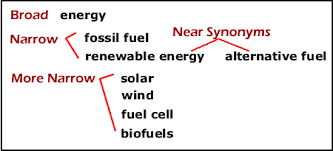 Documentation Elements
Elements that aim at human-understandability, like natural language definitions, provenance information, or scope notes.
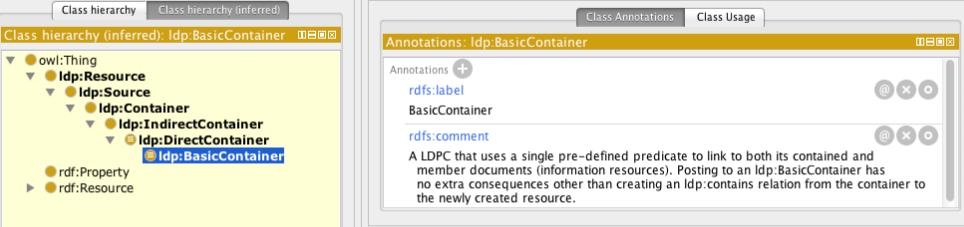 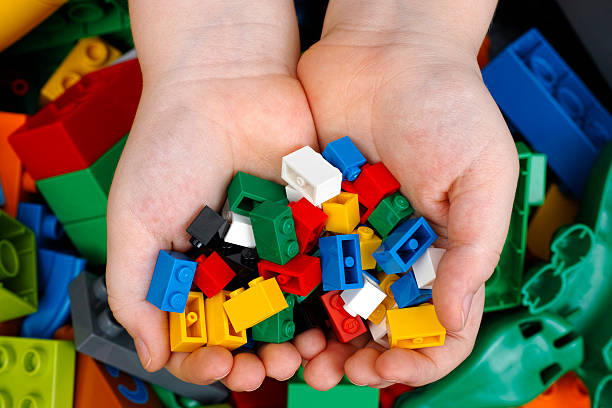 Modeling
the KG
Schema
What we need to define
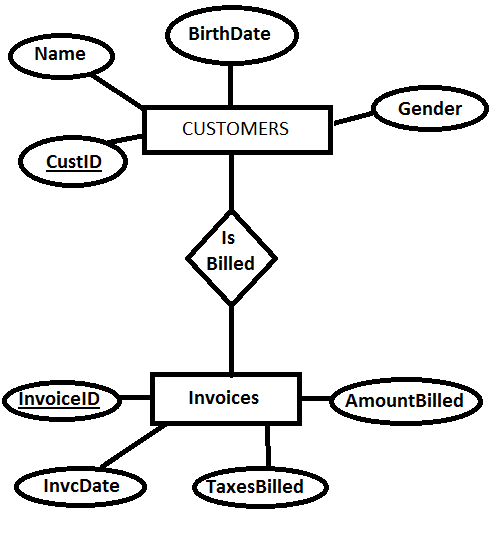 CLASSES (ENTITY TYPES)
RELATIONS
What are the core types of entities we want our Knowledge Graph to contain
What relations will connect these entities
ATTRIBUTES 
(PROPERTIES)
CONSTRAINTS AND 
RULES
What attributes will these entities and relations have
What constraints and rules will govern these entities and relations
Defining a class
DETERMINE INSTANTIATION CRITERIA
DETERMINE
IDENTITY 
CRITERIA
What characteristics and criteria does an entity need to satisfy in order to belong to the class.
What characteristics and criteria make any two entities of the class distinct
Defining a relation
DETERMINE DOMAIN AND RANGE CLASSES
DETERMINE INSTANTIATION CRITERIA
What types of entities does the relation relate and in what direction.
What characteristics and criteria do two or more entities need to satisfy in order to be related through this relation.
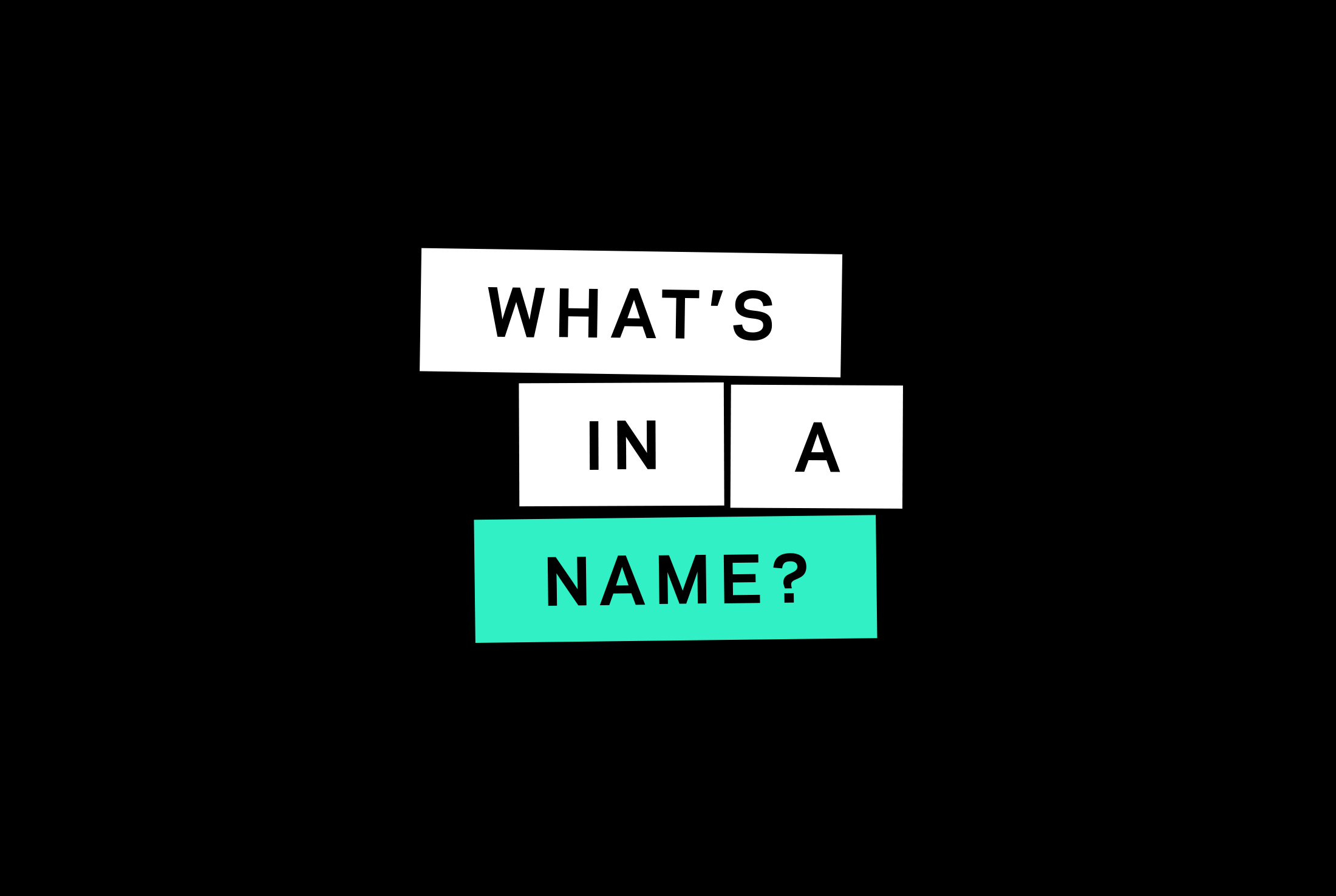 Naming 
Things
Which model is correct?
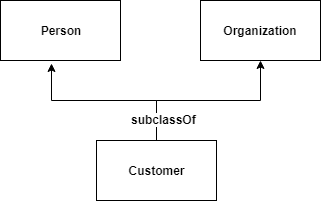 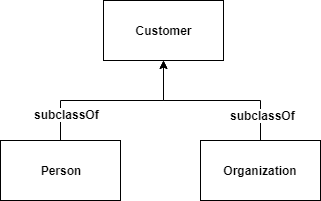 Well, none!
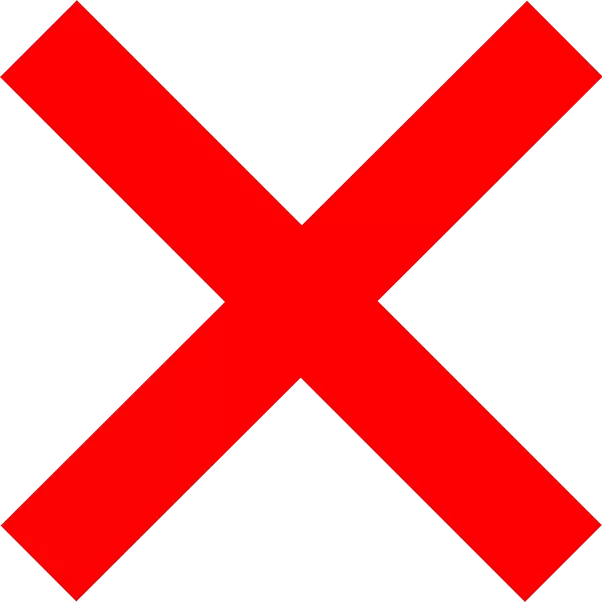 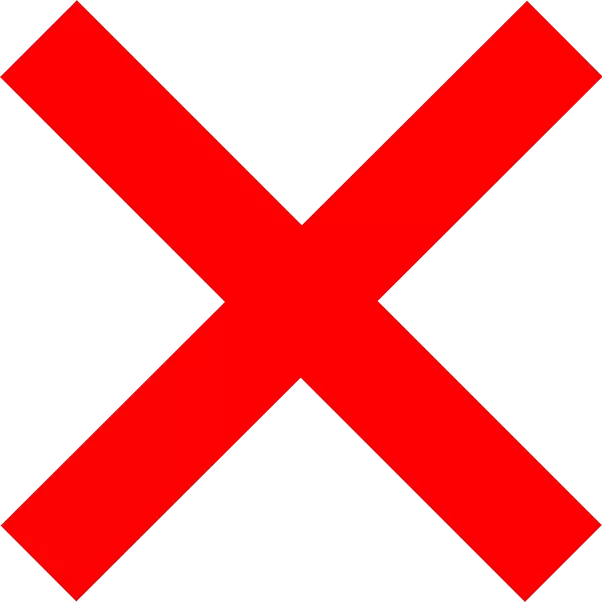 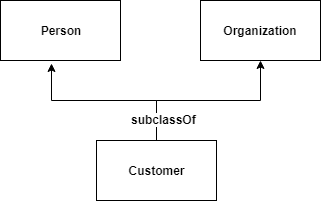 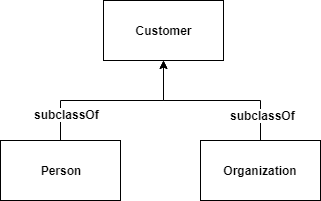 What’s the problem?
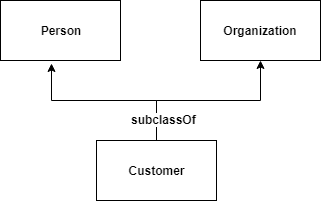 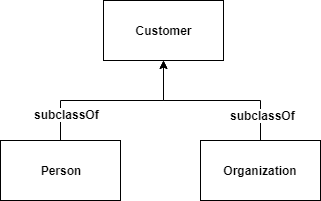 Better model
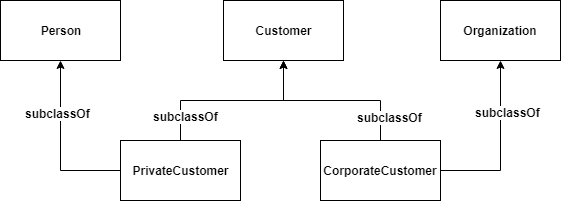 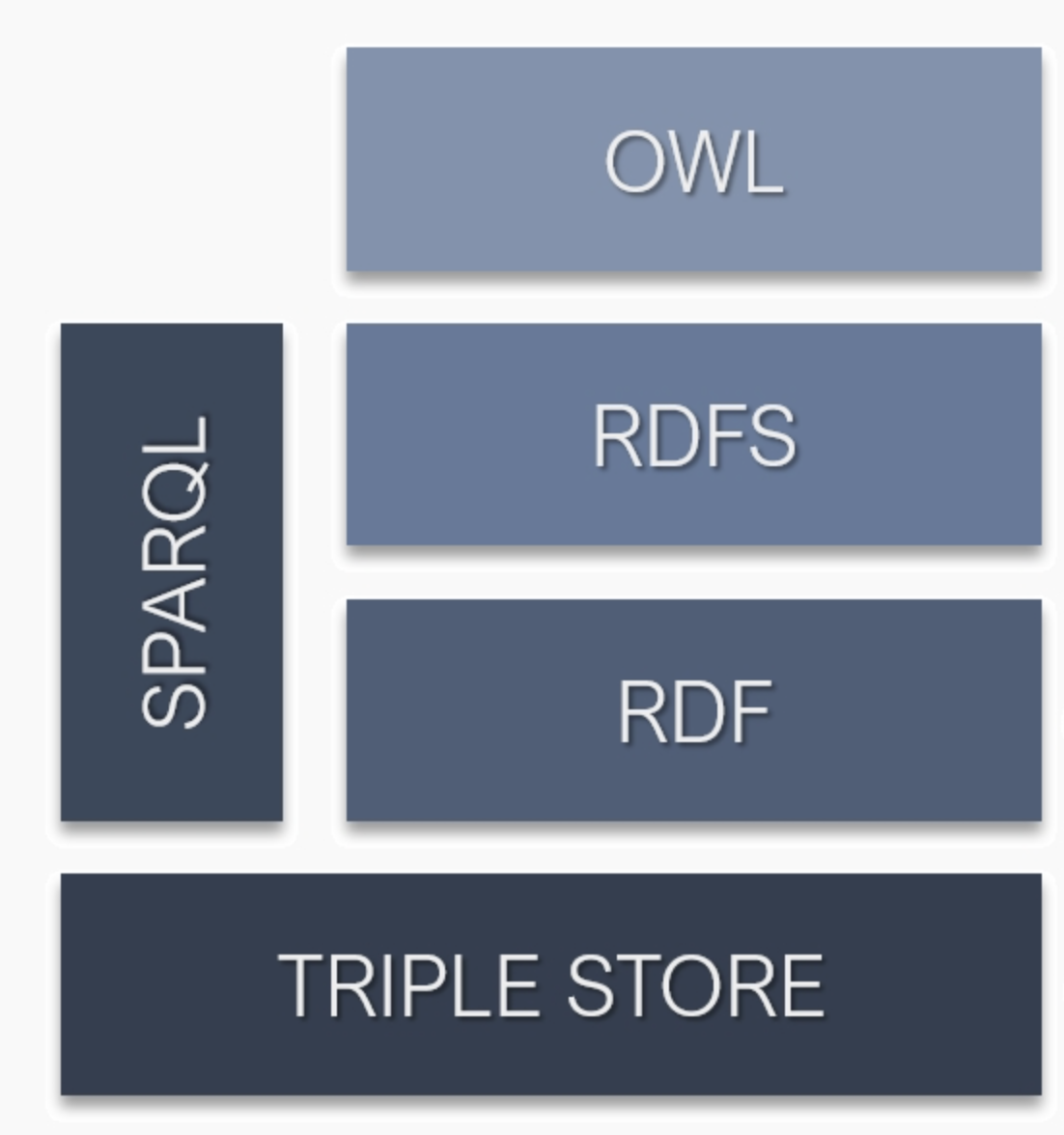 Working with Semantic Web Languages
RDF (Resource Description Framework)
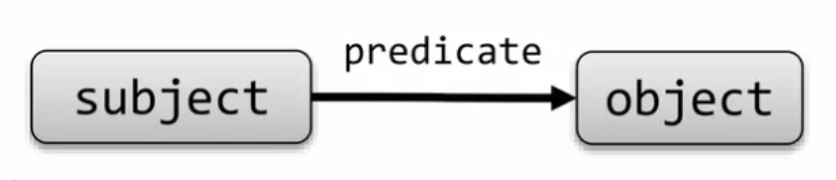 Models data as triples
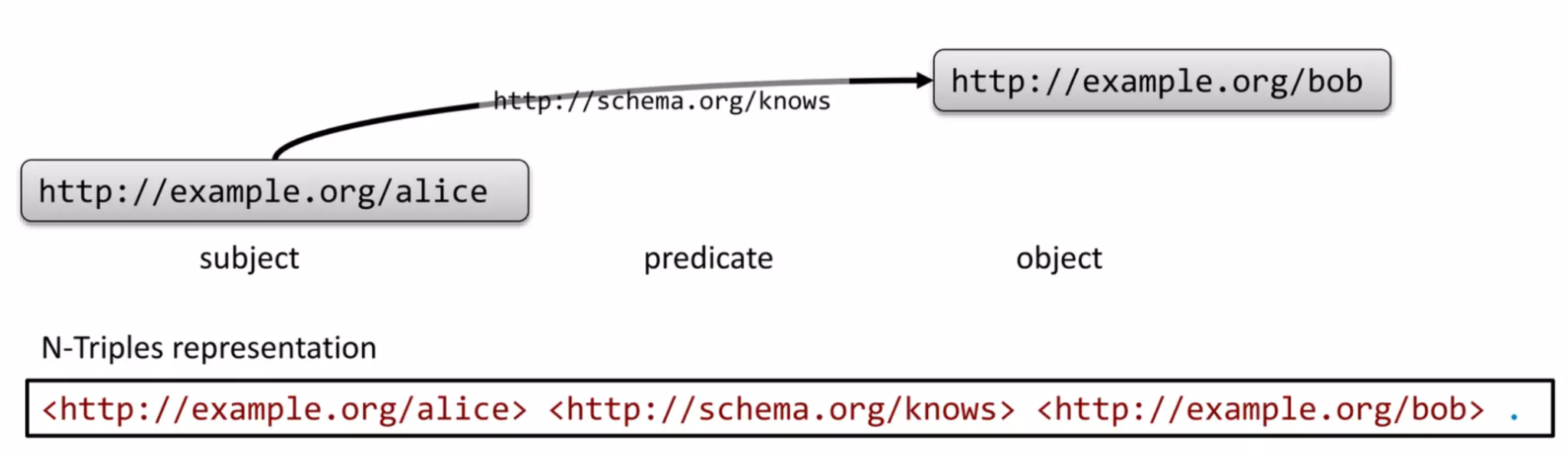 RDF (Resource Description Framework)
Multiple triples form a directed graph
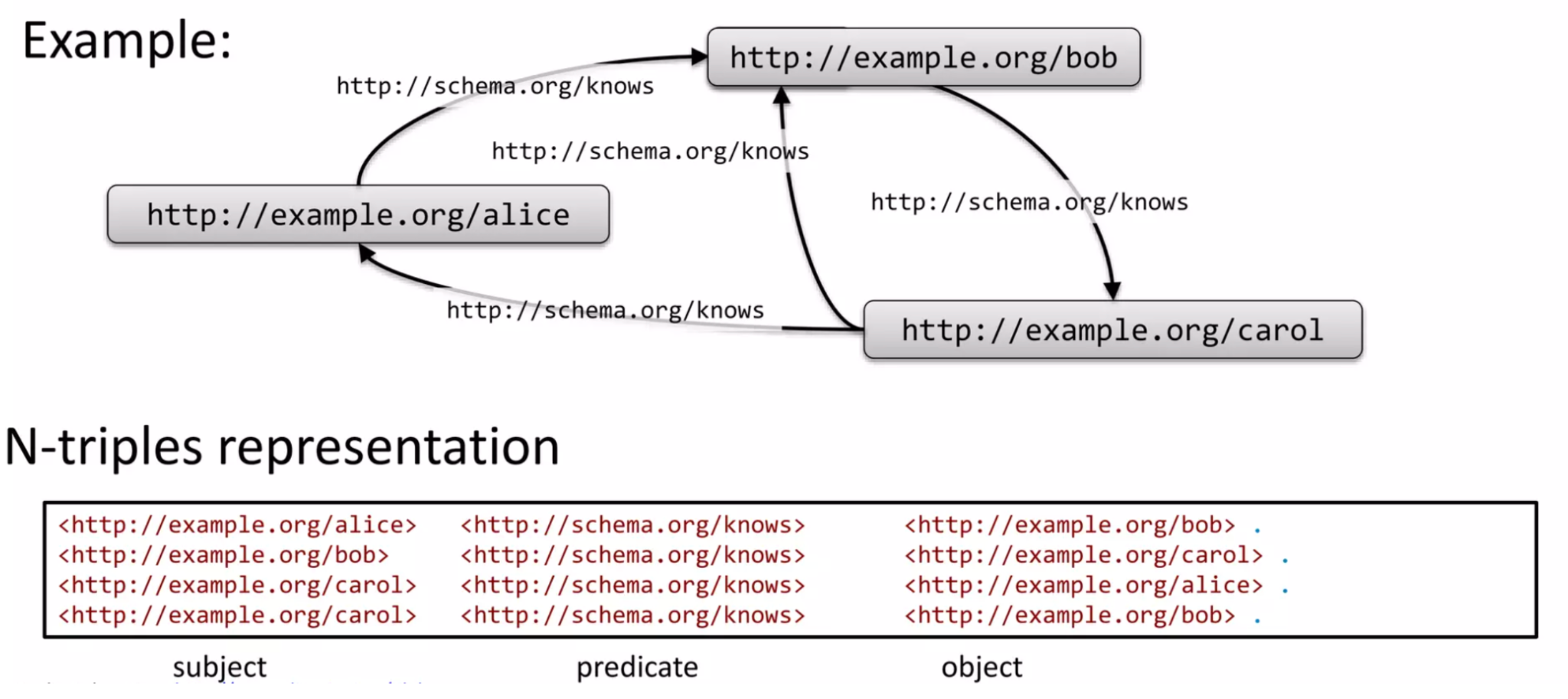 RDF Schema
Defines a vocabulary for “reserved” entities and relations
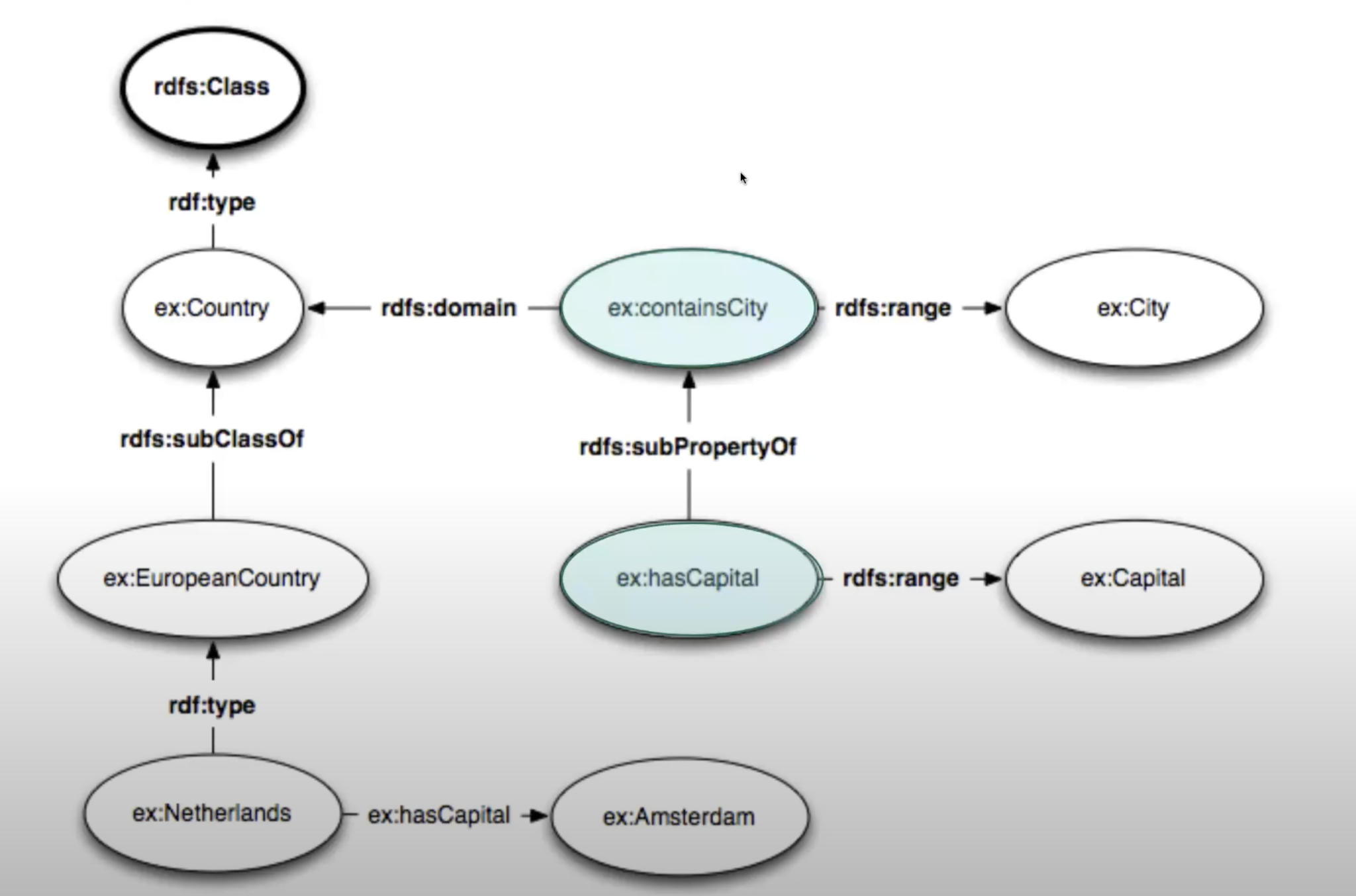 RDF Schema
Enables deductive inference via built-in rules
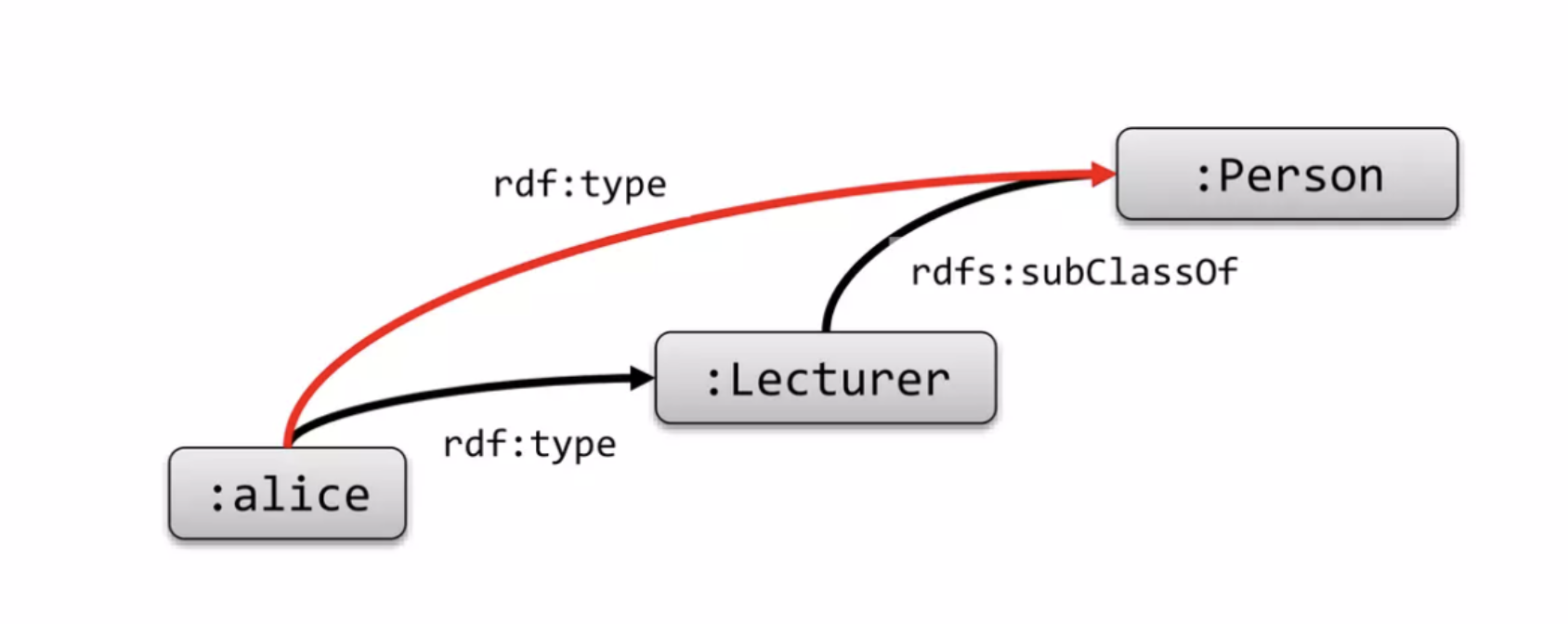 OWL (Web Ontology Language)
Adds additional “reserved” vocabulary for describing relations, attributes and classes
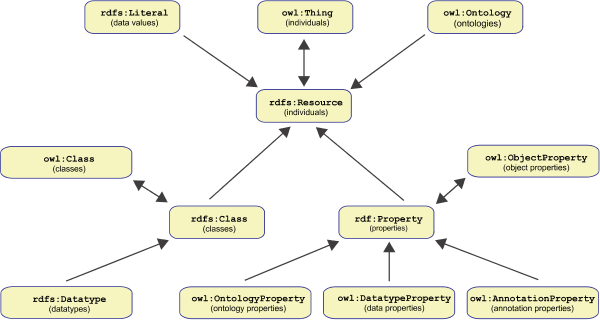 SPARQL
Query language for RDF, RDF(S) and OWL
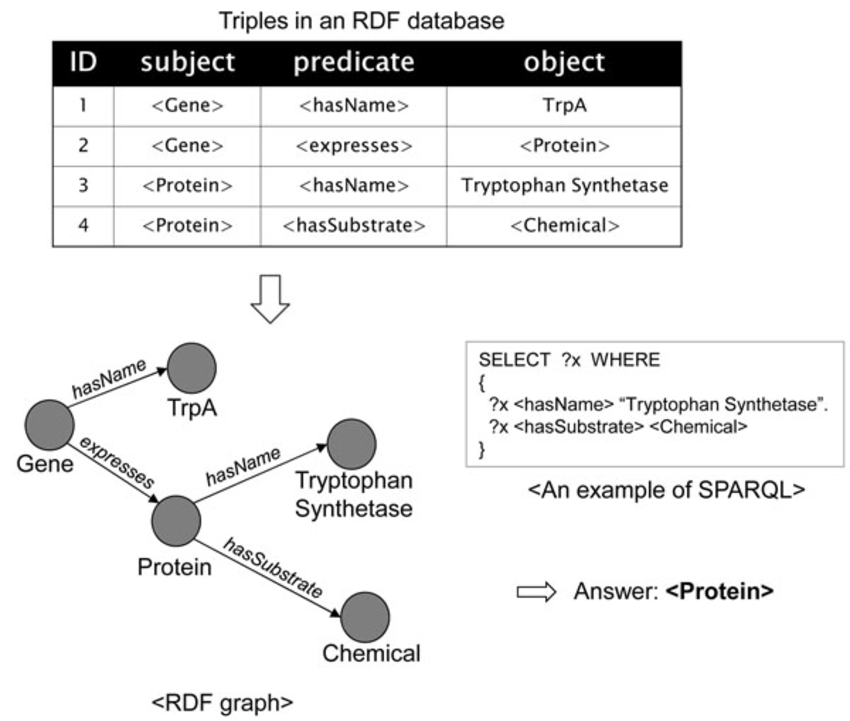 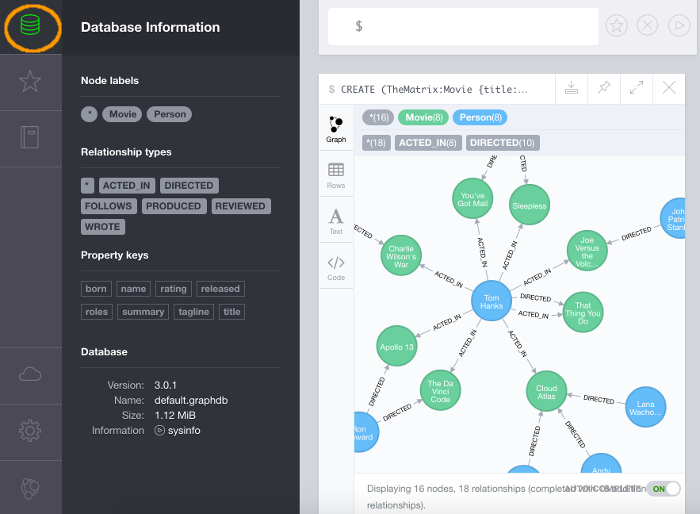 Working with Neo4j
What is Neo4j
A scalable and flexible graph database management system

Designed to handle complex and interconnected data relationships

Utilizes a property graph model to represent, store and query data.

Offers a range of built-in graph algorithms, such as PageRank and shortest path, for advanced data analysis.
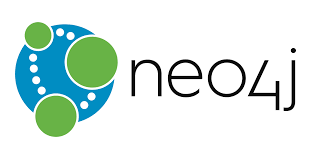 The Labeled Property Graph Model
Nodes (Vertices)
The main data elements from which a graph is constructed
Tom Hanks
Cloud Atlas
The Labeled Property Graph Model
Nodes (Vertices)
The main data elements from which a graph is constructed 

Relations (Edges)
Directed links between two nodes
Tom Hanks
Cloud Atlas
ACTED_IN
The Labeled Property Graph Model
Nodes (Vertices)
The main data elements from which a graph is constructed 

Relations (Edges)
Directed links between two nodes

Labels
Typically used to denote the node category
Cannot be related to other labels, nor have properties
:Person
:Movie
ACTED_IN
The Labeled Property Graph Model
Nodes (Vertices)
The main data elements from which a graph is constructed 

Relations (Edges)
Directed links between two nodes

Labels
Typically used to denote the node category
Cannot be related to other labels, nor have properties

Properties
Represent characteristics of nodes and relations
Tom Hanks
Cloud Atlas
ACTED_IN
roles: Zachry
born: 1956
release: 2012
Putting it all together
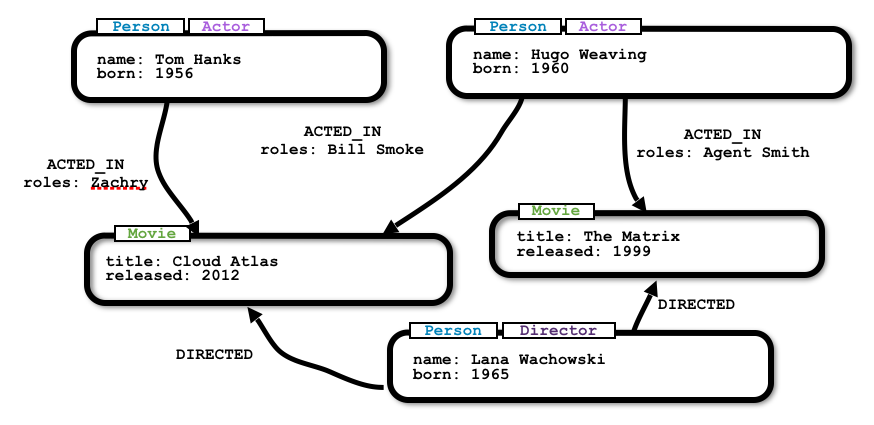 The Cypher Query Language
//Match all nodes
MATCH (n) 
RETURN n;

//Match all nodes with a Person label
MATCH (n:Person) 
RETURN n;

//Match all nodes with a Person label and property name is "Tom Hanks"
MATCH (n:Person {name: "Tom Hanks"}) 
RETURN n;

//Return all nodes with a Person label, born between 1950 and 1999
MATCH (n:Person)
WHERE n.born > 1950 AND n.born < 1999
RETURN n;
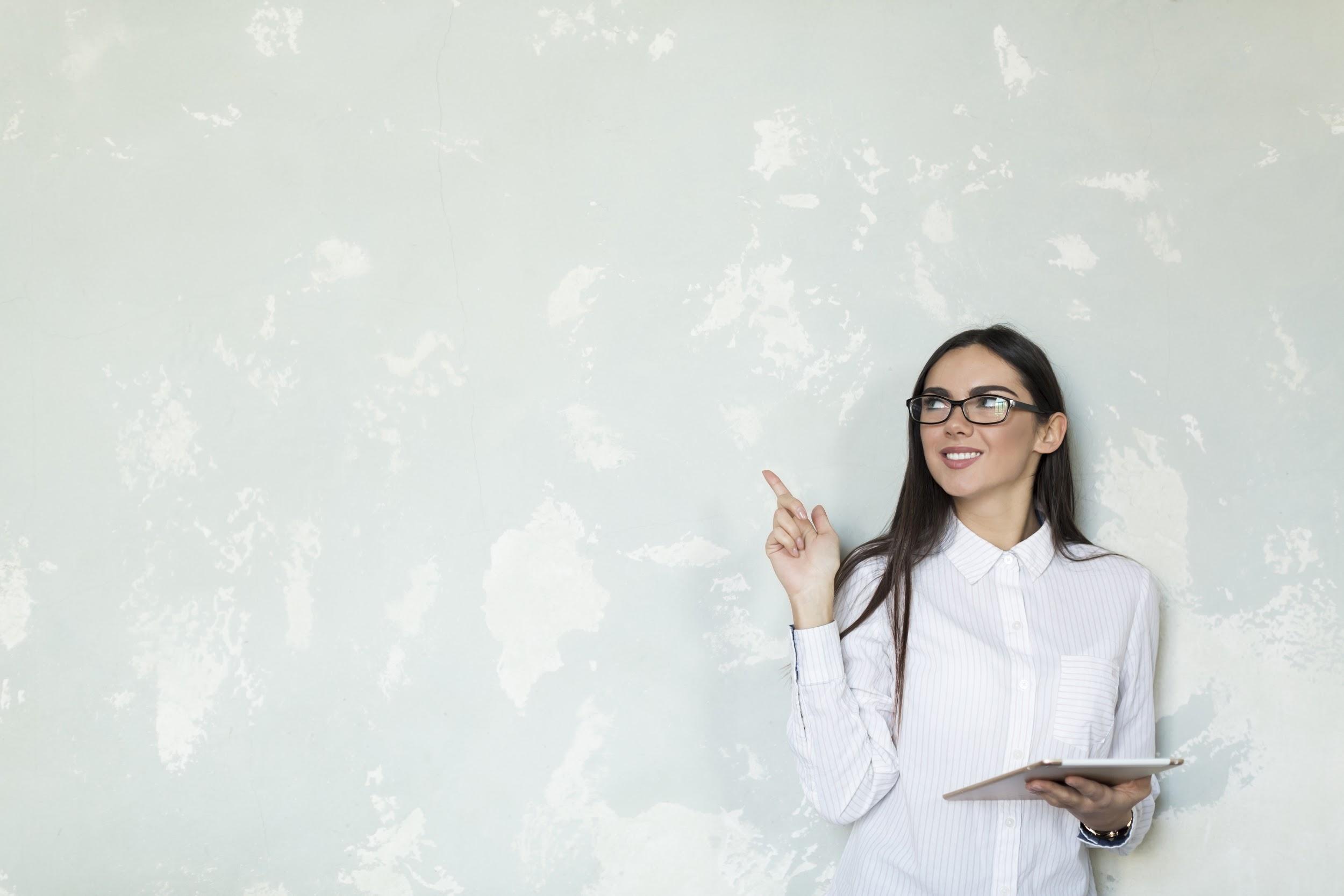 Whatever language you use, read very well the intended semantics of its elements!
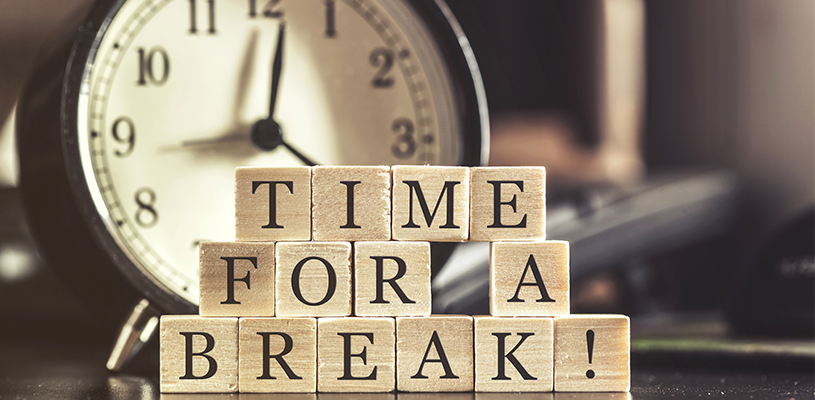 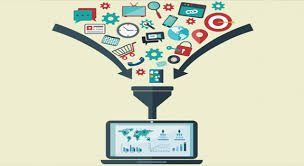 Give it
substance
Performing KG Population
SELECT AND ANALYZE DATA 
SOURCES
EXTRACT,  MAP, 
AND 
IMPORT DATA
Determine what data sources to use to populate the Knowledge Graph, and analyze their characteristics and quality
Pipelines and rules for extracting data from the sources, mapping them to the Knowledge Graph Schema, and importing them into the Graph
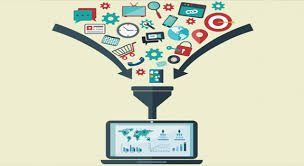 Typical Data Sources
Knowledge graphs, ontologies, taxonomies
Databases
Files (json, csv, xml, …)
Text
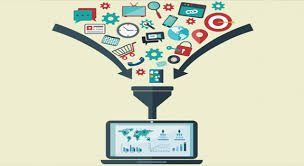 What we need to know for each data source
Type/Format
Availability
Schema & Content
Documentation and understanding so as to ensure semantic compatibility!
Schema & Content Dynamics
Quality
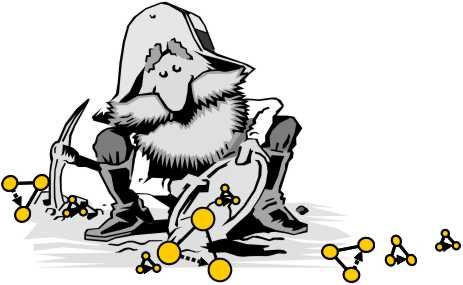 Mining Knowledge Graphs from Text
Knowledge graph mining can be defined as the task of acquiring and incorporating terms, entities, relations, and other elements from data in a knowledge graph, with limited human effort
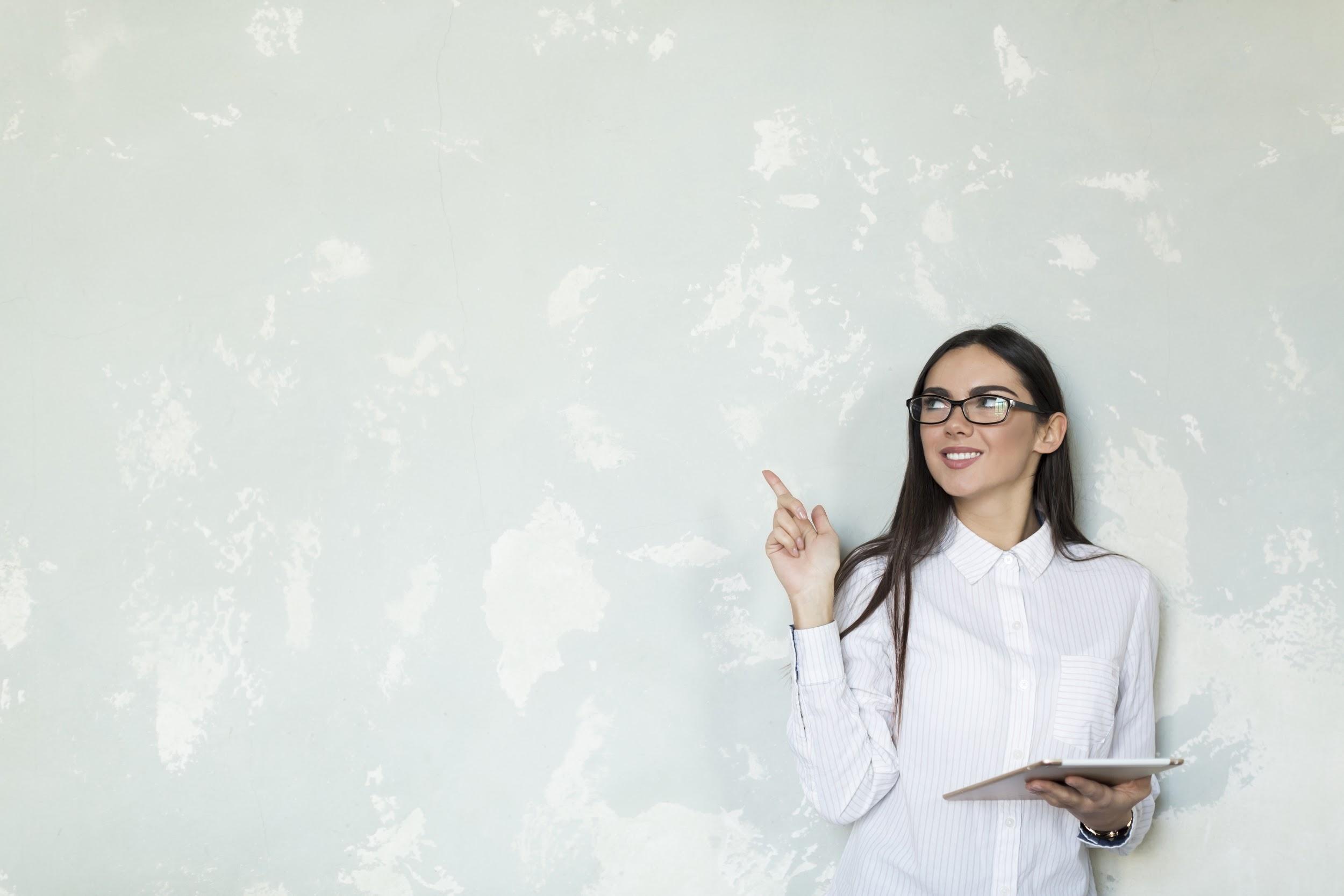 The goal is not to understand everything that is going on in the source data but to get from them the elements we need!
Mining Tasks
Extracting 
Entities
Extracting 
Relations
Extracting Axioms and Rules
Extracting terms that denote entities and concepts of some particular type, such as persons, organizations, locations, or other.
Extracting relations
that hold between different entities such as synonymy,
meaning inclusion, semantic relatedness, etc.
Extracting complex
axioms and rules that can be used for reasoning purposes.
Entity Recognition
Typical task: Locate and classify entities mentioned in unstructured text into pre-defined entity categories 












In knowledge graph mining: Given a set of entity types, get an appropriate text corpus and find all the distinct entities per type within it.
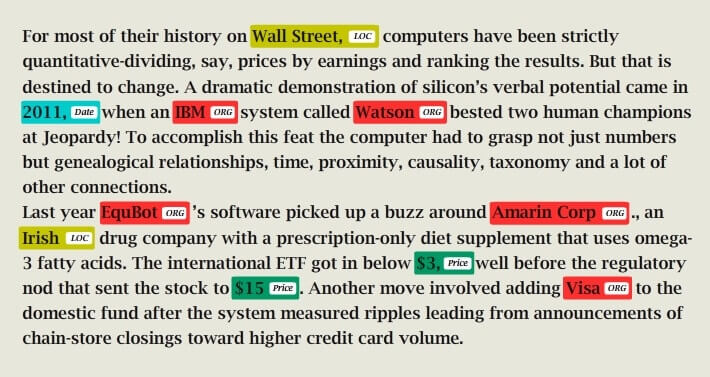 Relation Extraction and Classification
Typical task: Locate and classify relations between entities mentioned in unstructured text into pre-defined relation categories











In knowledge graph mining: Given a set of entities and a set of relations, get an appropriate corpus and find all the distinct pairs of entities that are related through these relations.
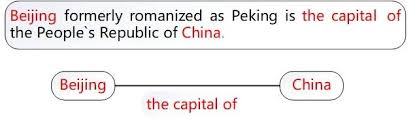 Some Mining Difficulty Factors
Complexity of target semantics
Specificity of target semantics
Availability of appropriate data
E.g. It is easier to find salient terms in a text than identifying
their entity types.
E.g. It is easier to identify semantically similar entities than
identifying ones that are synonyms.
Looking for synonyms or hyponyms of an entity is easier in an encyclopedic text than in a news article.
Knowledge Mining Tools
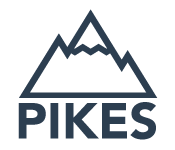 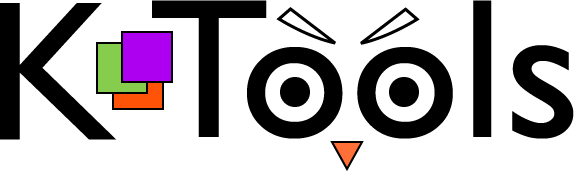 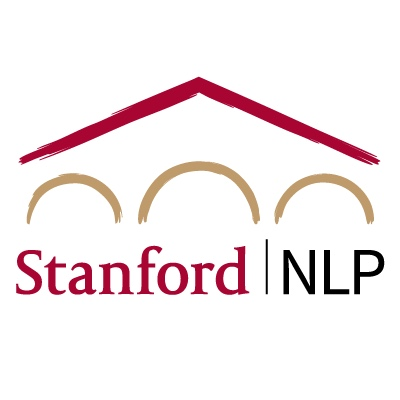 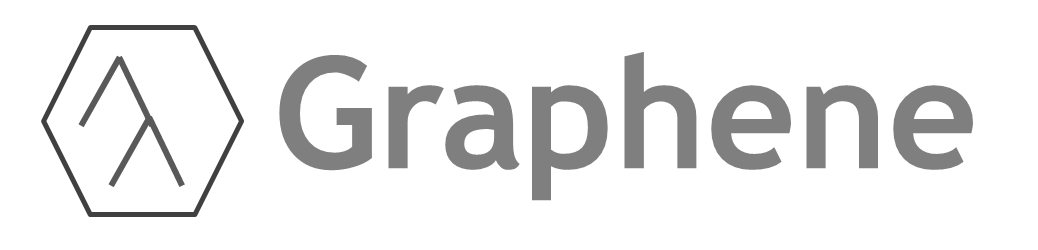 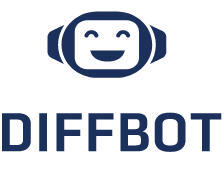 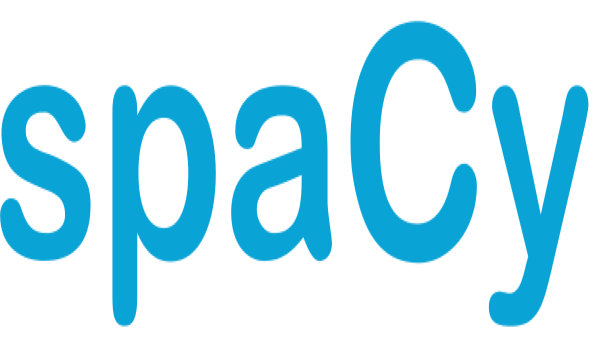 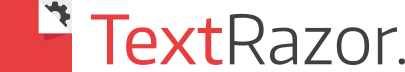 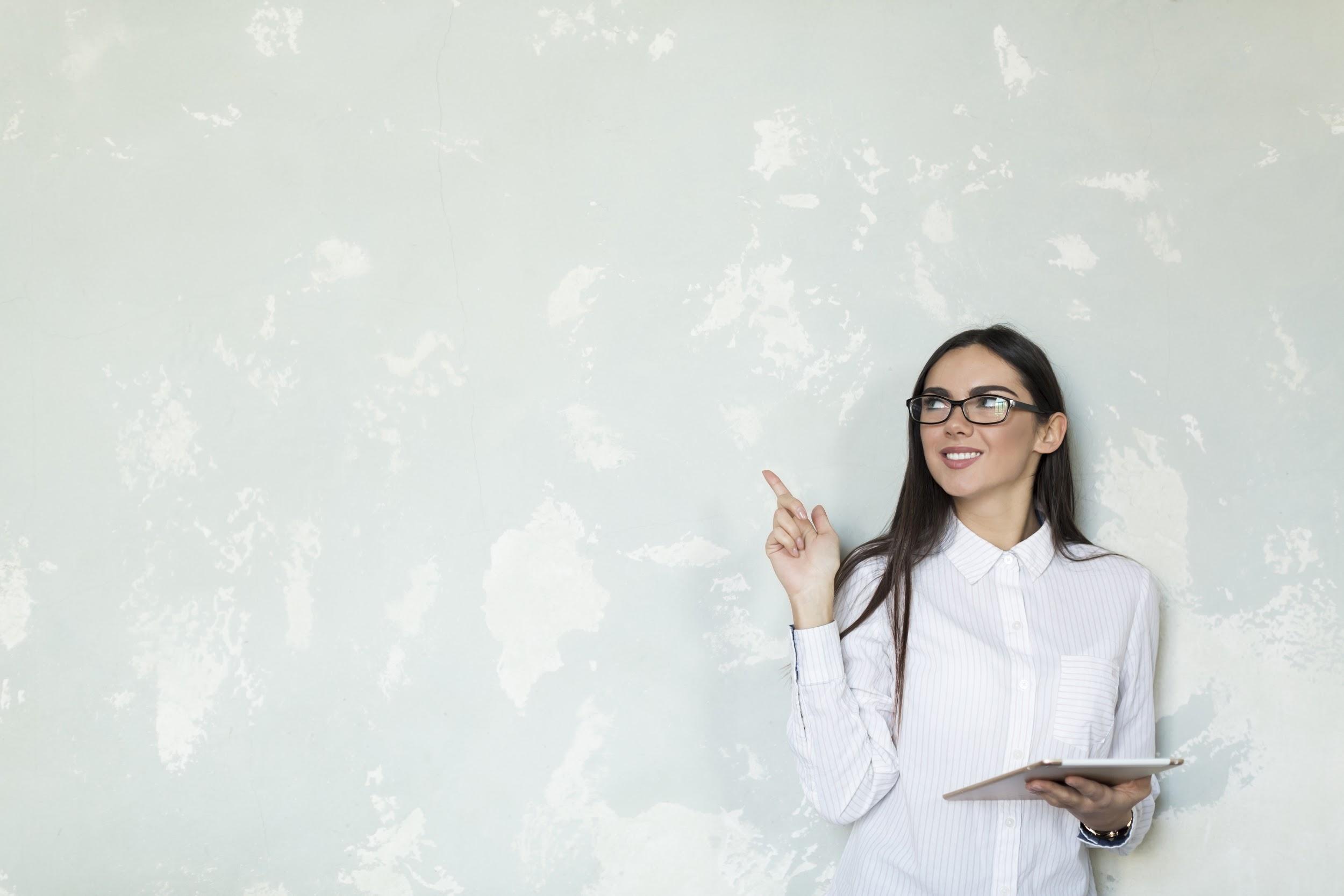 There are many entity extraction APIs and services, though for a limited set of entity types
There are much fewer relation extraction systems, especially for core relations like synonymy and meaning inclusion
Mining Approaches
HAND-BUILT PATTERNS AND RULES
TRANSFER 
LEARNING
SEMI-SUPERVISED MACHINE LEARNING
Extraction patterns and rules are defined by humans
Extraction patterns and rules are learned from models trained for another task
Extraction patterns and rules are learned from few labeled a lot of unlabeled data.
SELF-SUPERVISED MACHINE LEARNING
SUPERVISED MACHINE LEARNING
DISTANT 
SUPERVISION
Extraction patterns and rules are learned from unlabeled data.
Extraction patterns and rules are learned from human-labeled examples
Extraction patterns and rules are learned from machine-labeled data
Implementing a Knowledge Mining Pipeline
1. DEFINE THE 
MINING TASK
3. SELECT APPROPRIATE INPUT DATA
5. EVALUATE THE MINING PIPELINE
What information exactly we want to extract and what are its exact semantics
Pick the data that are most likely to contain the desired knowledge and semantics
Measure how accurate, complete and time-efficient is the mining process
6. APPLY AND EVOLVE
2. CREATE A GROUND TRUTH
4. DEVELOP THE MINING PIPELINE
Start using the pipeline and 
continuously improve it
Investigating the status quo, finding pain points, eliciting requirements,  scoping and prioritizing
Implement and orchestrate the most appropriate tools and methods for the task, possible including humans in the loop
Questions to ask before you “buy” a knowledge mining tool
SUPPORTED
TASKS
SEMANTICS & 
QUALITY
KNOWN 
WEAKNESSES
What extraction tasks and semantics does the tool support exactly?
Does the tool deliver the semantics and the quality it promises?
Does the tool have any systematic errors or biases?
TROUBLESHOOTING AND IMPROVEMENT
EFFECTIVENESS RANGE AND CONDITIONS
INGREDIENTS AND RECIPES
How can I troubleshoot/optimize the tool’s performance?
What effectiveness range can I expect from the tool, and under what conditions?
What are the ingredients and recipe(s) I need in order to use the tool?
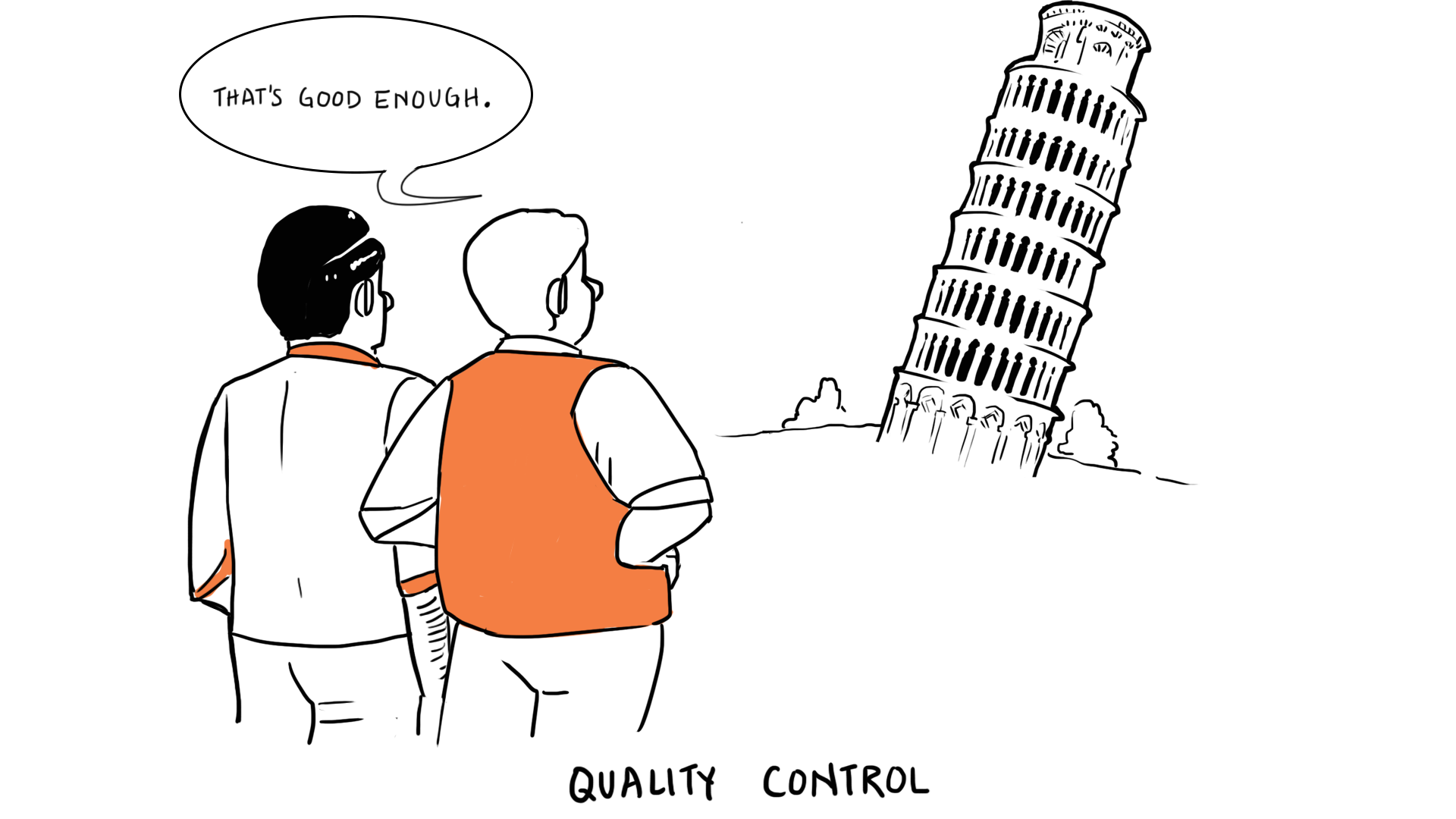 Ensure it’s 
good
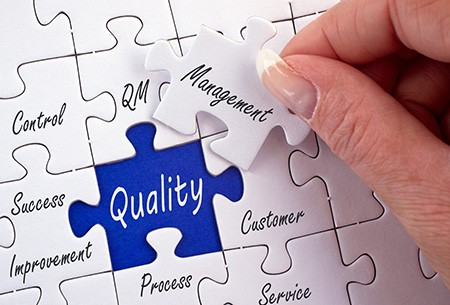 Quality Dimensions & Problem Causes
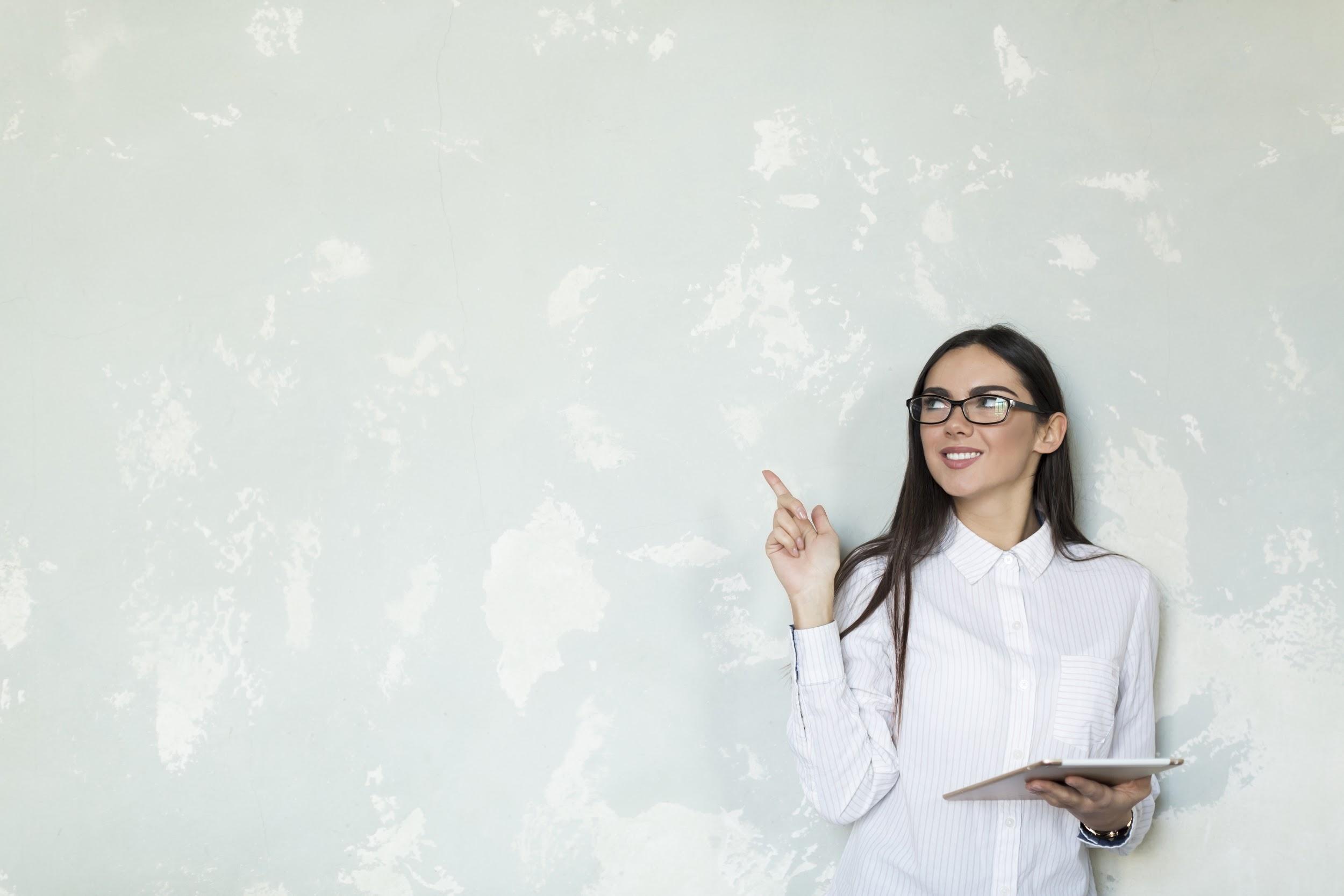 Semantic Accuracy
The degree to which the semantic assertions of a knowledge graph are accepted to be true
Discussion point
How would you measure the semantic accuracy of the following knowledge?
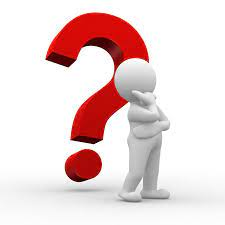 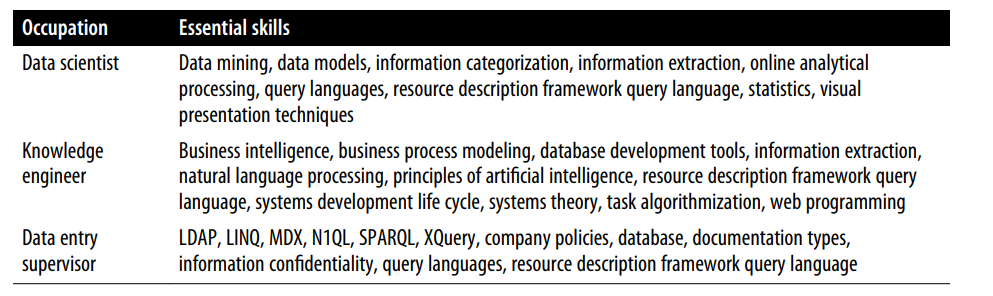 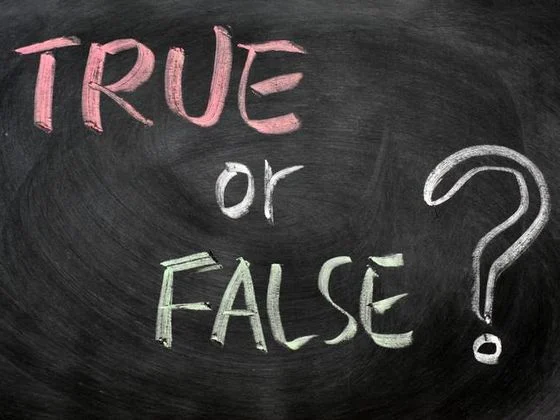 Why a KG may be inaccurate
Inaccuracy of the data sources from which the graph has been populated.

Inaccuracy of the population methods and pipelines

Misunderstanding of modeling elements’ semantics and intended usage

Lack of domain knowledge and expertise

Biases

Vagueness
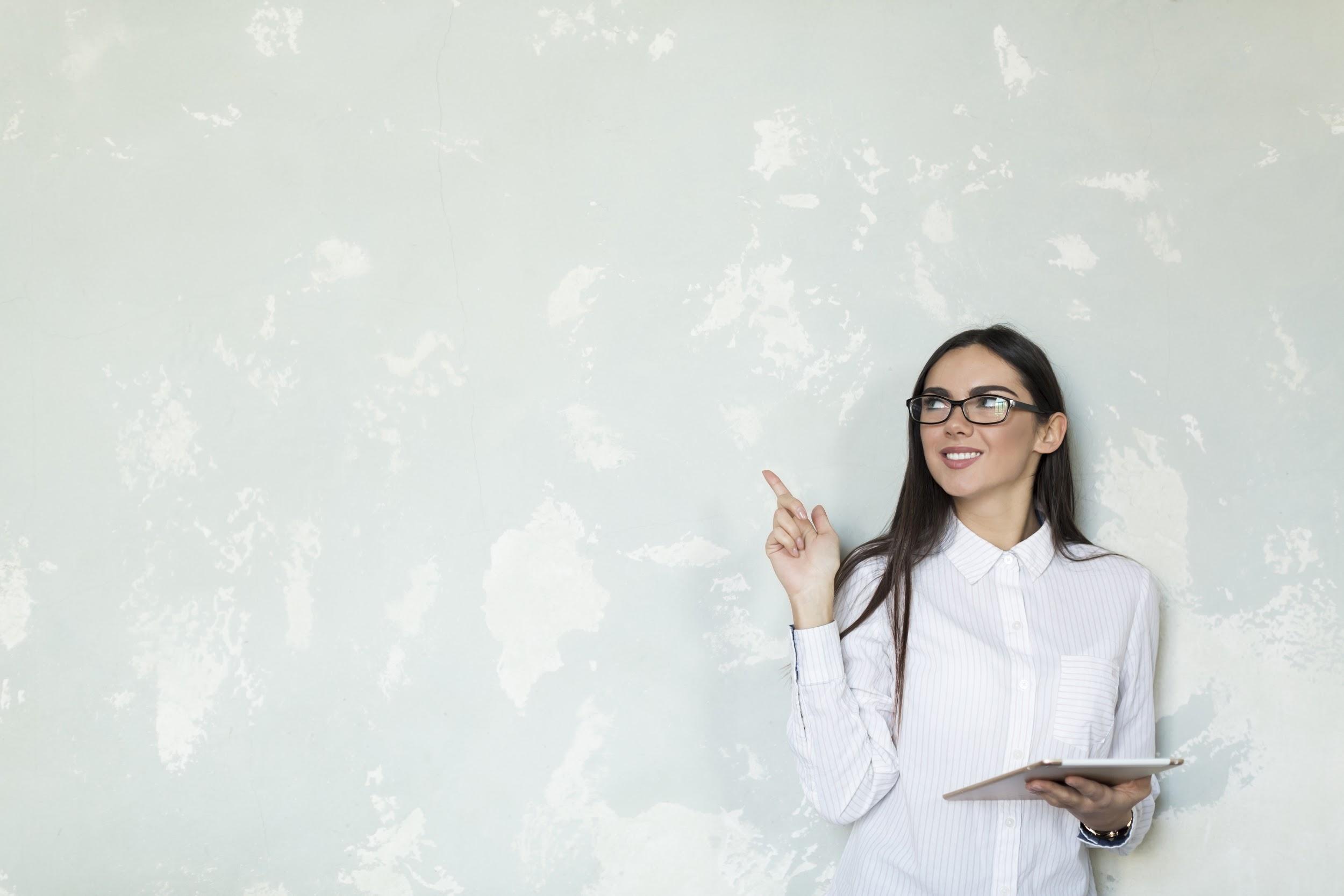 Completeness
The degree to which elements that should be contained in the knowledge graph are indeed there
Discussion point
How would you measure the completeness of the following knowledge?
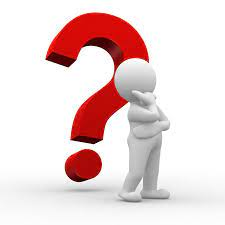 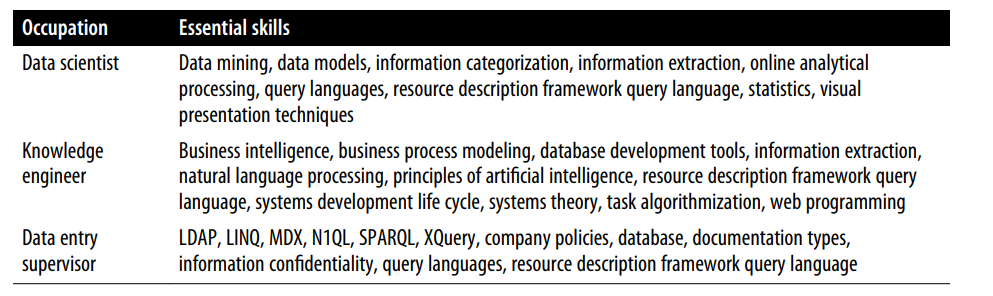 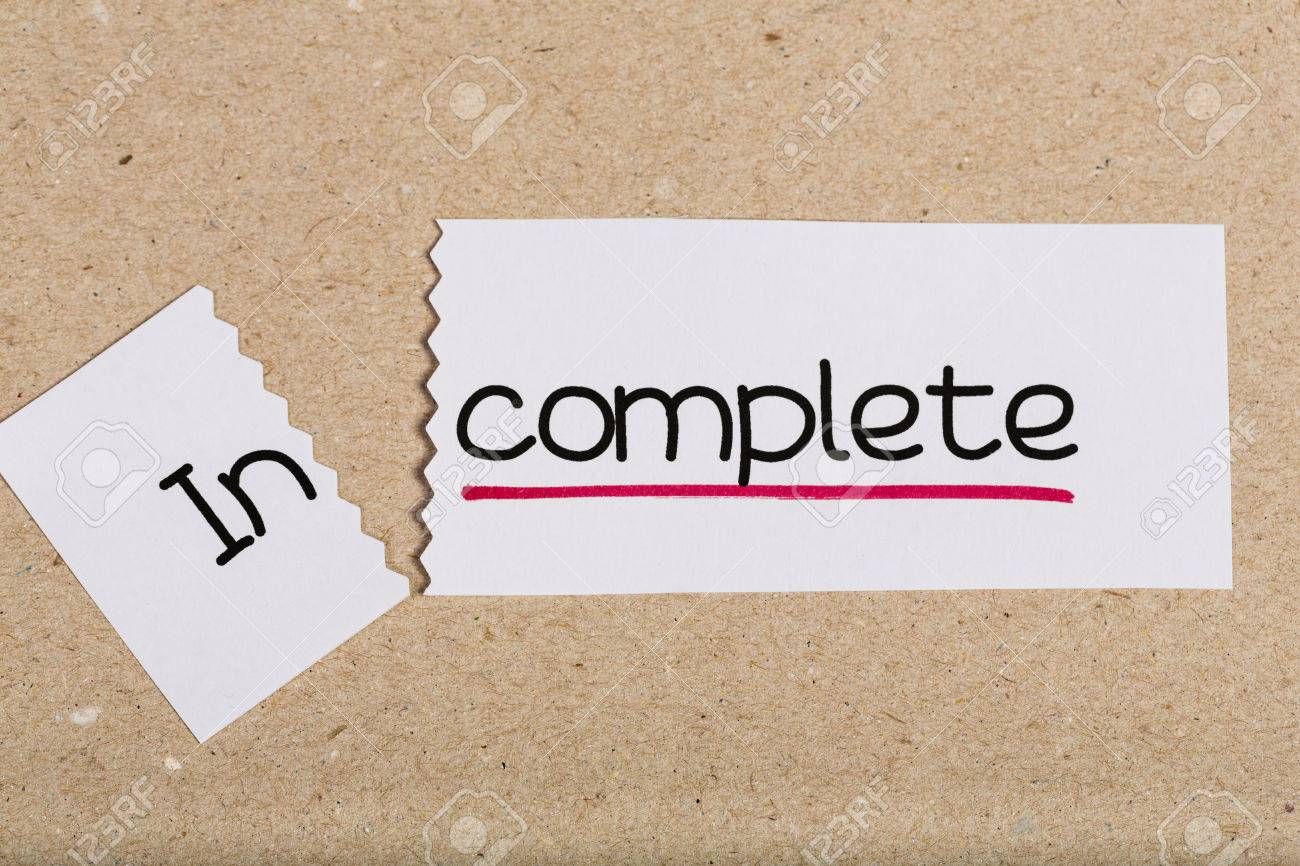 Why a KG may be incomplete
Large domain size and high conceptual complexity

Non-availability of automatic mining tooling

Lack of appropriate data sources from

High degree of vagueness

High domain volatility and dynamics
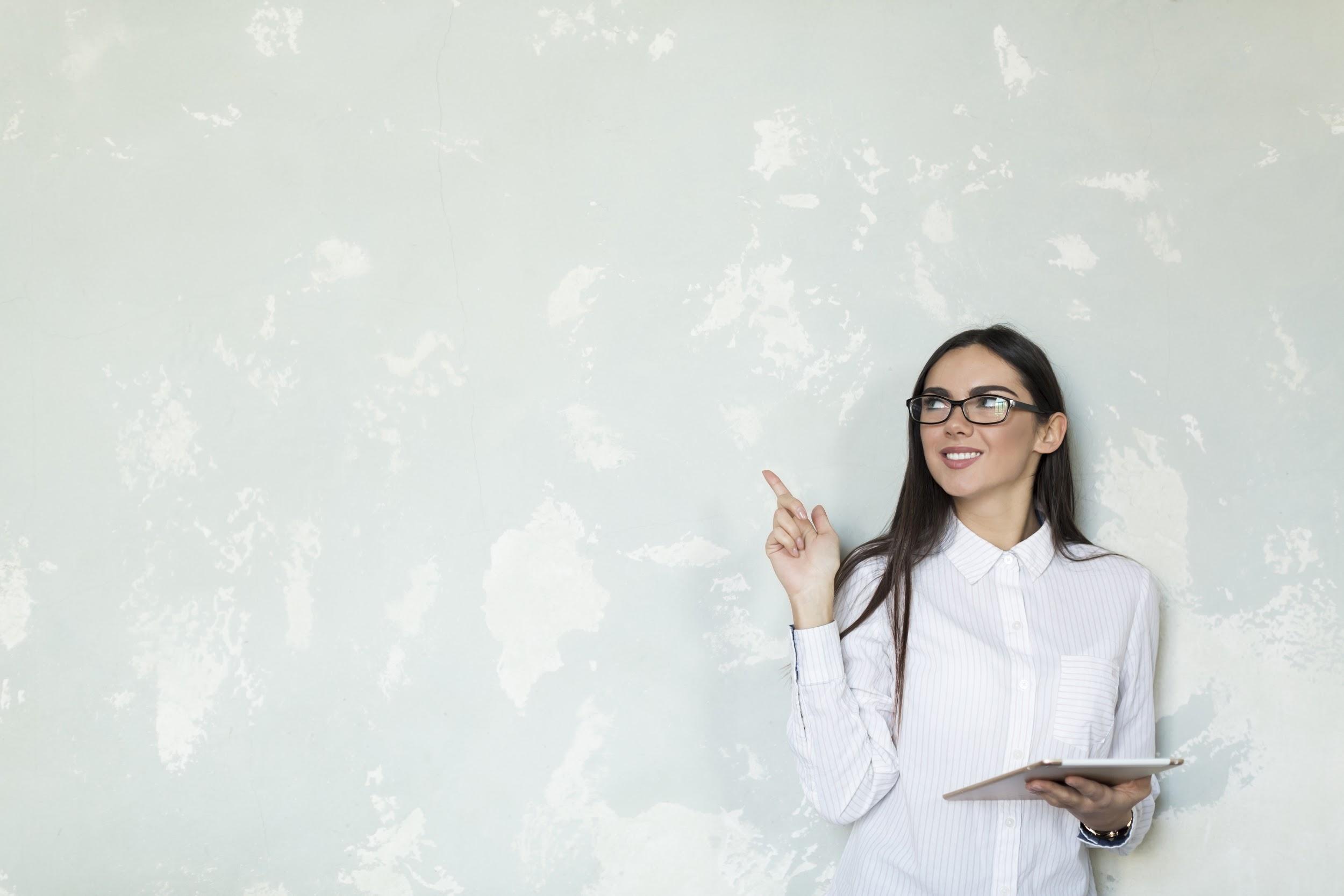 Consistency
The degree to which a knowledge graph is free of logical or semantic contradictions
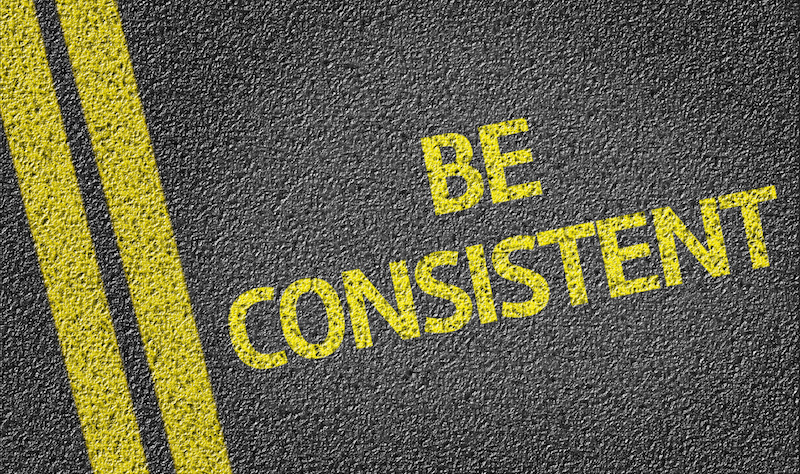 Why a KG may be inconsistent
Absence or nonenforcement of appropriate constraints and consistency rules

Too lazy or too busy to create such constraints.

The modeling framework we employ does not inherently support them.

Their enforcement is computationally too complex.
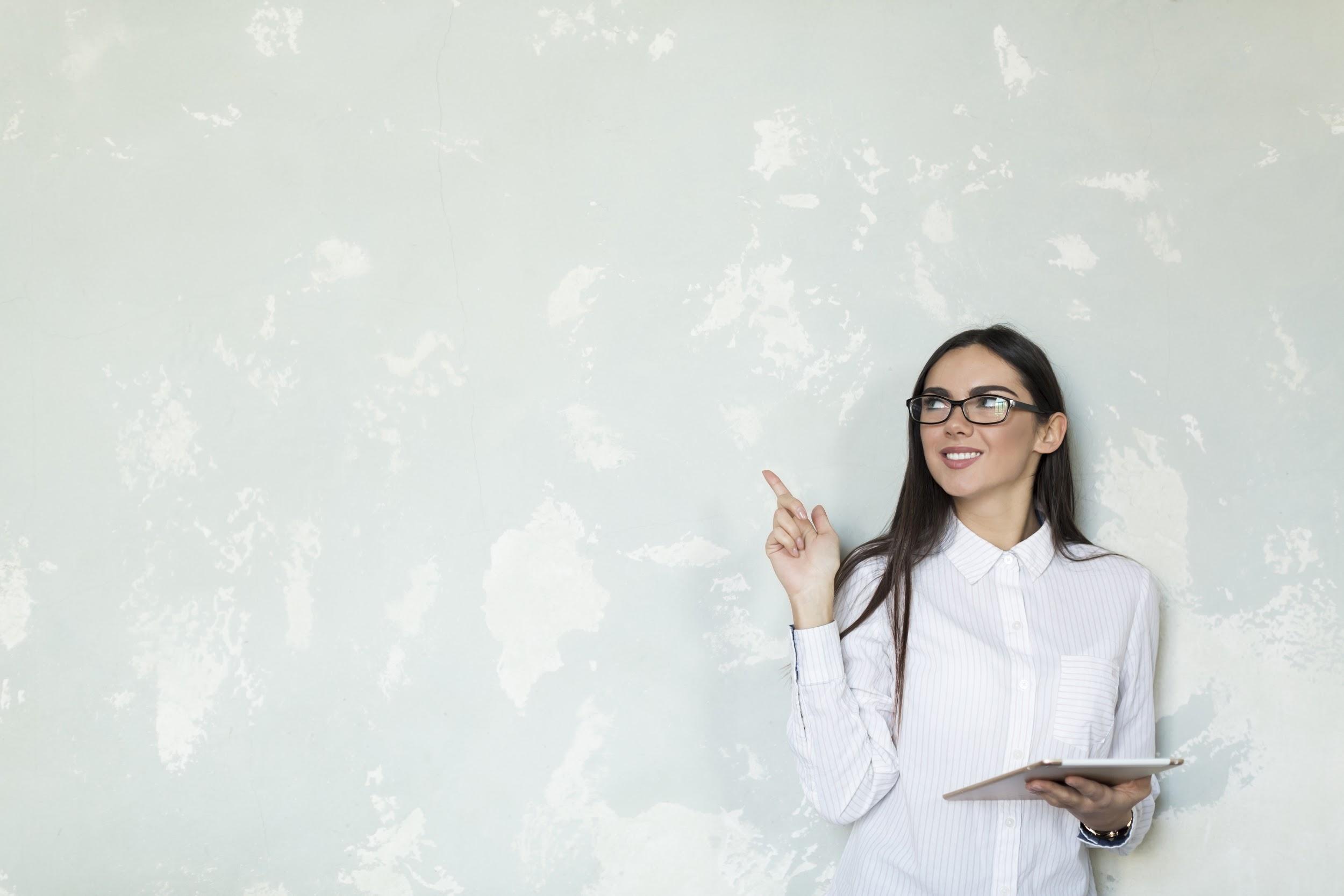 Conciseness
The degree to which the knowledge graph does not contain redundant elements
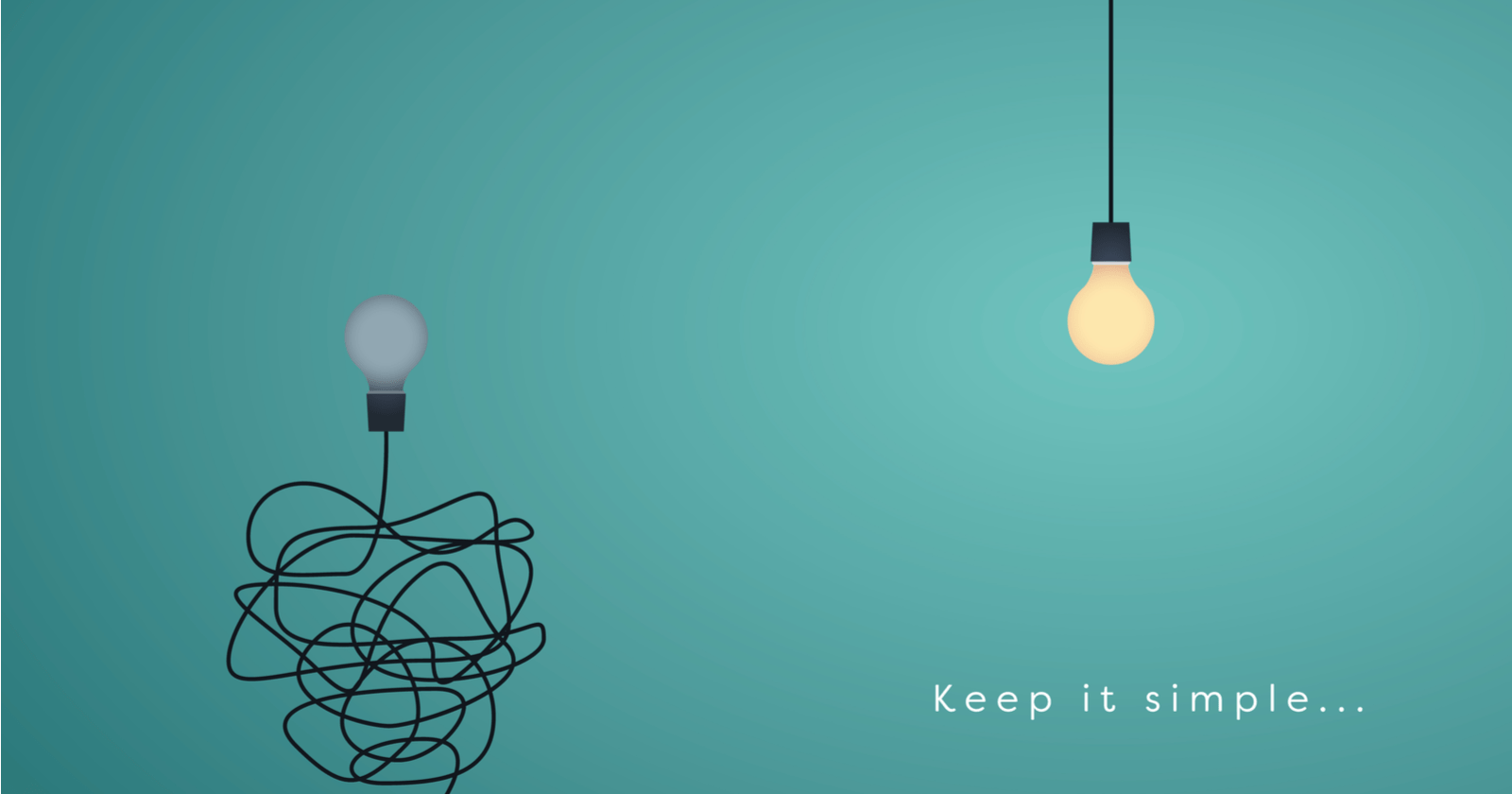 Why a KG may be inconcise
Uncoordinated modeling from multiple parties with inadequate governance

Optimizing for different applications at the same time

Temporary elements or hacks that haven’t been removed

Legacy elements that haven’t been removed
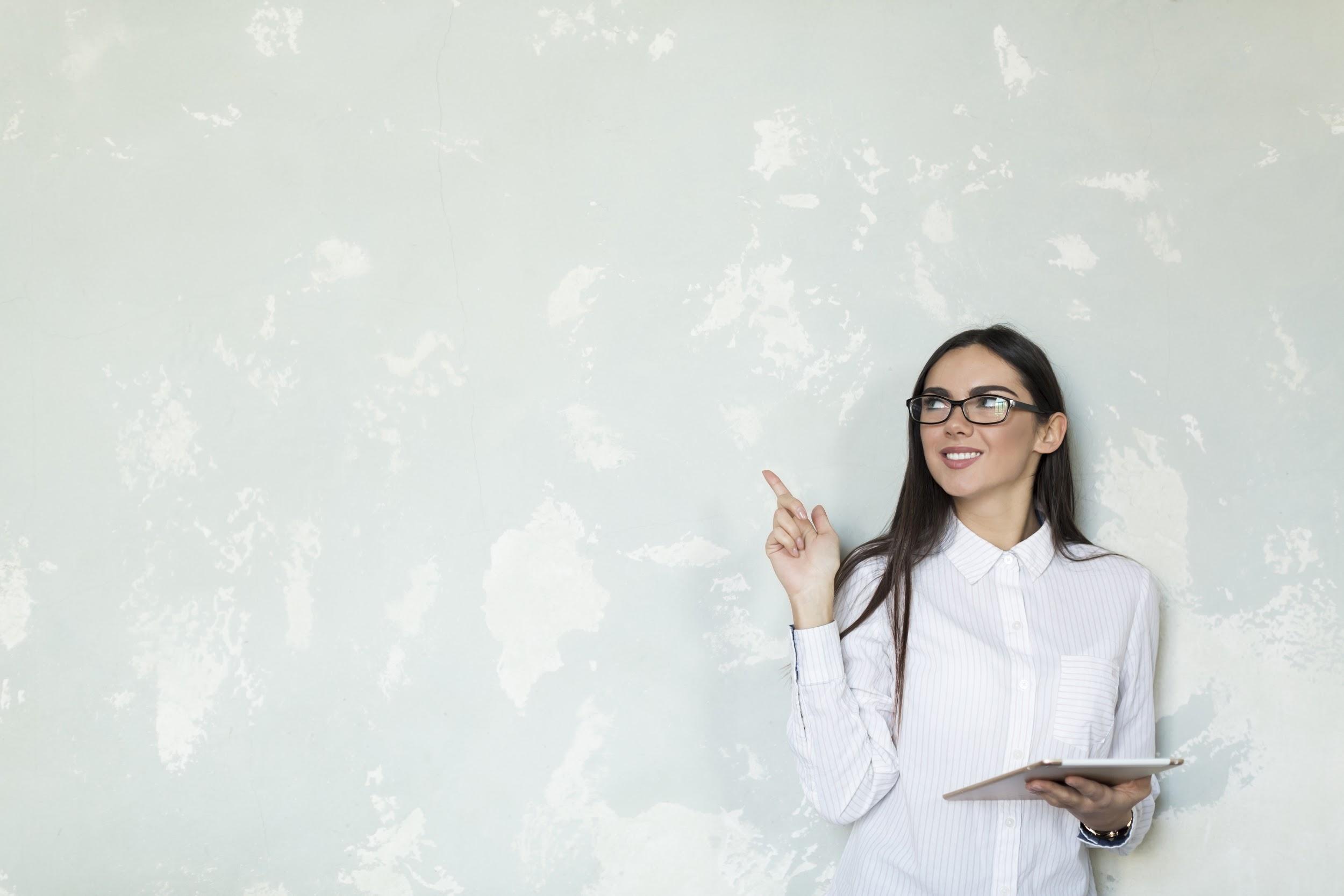 Relevancy
The degree to which the knowledge graph’s structure and content are useful and important for a given task or application
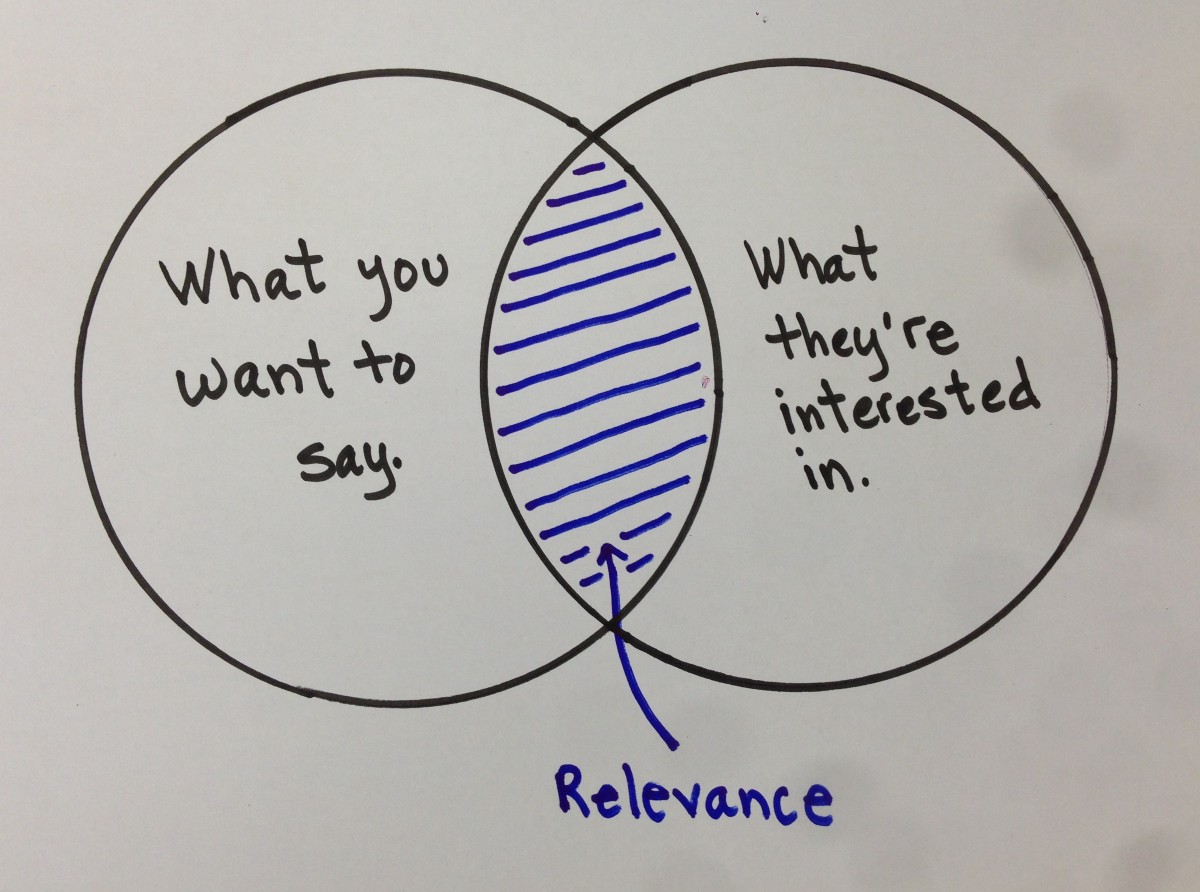 Why a KG may be irrelevant
It contains relevant information about the domain but misses information that is critical for the task

It contains relevant information about the task but in a way that is technically incompatible or not easily accessible.

It has been developed without having considered the application’s requirements.
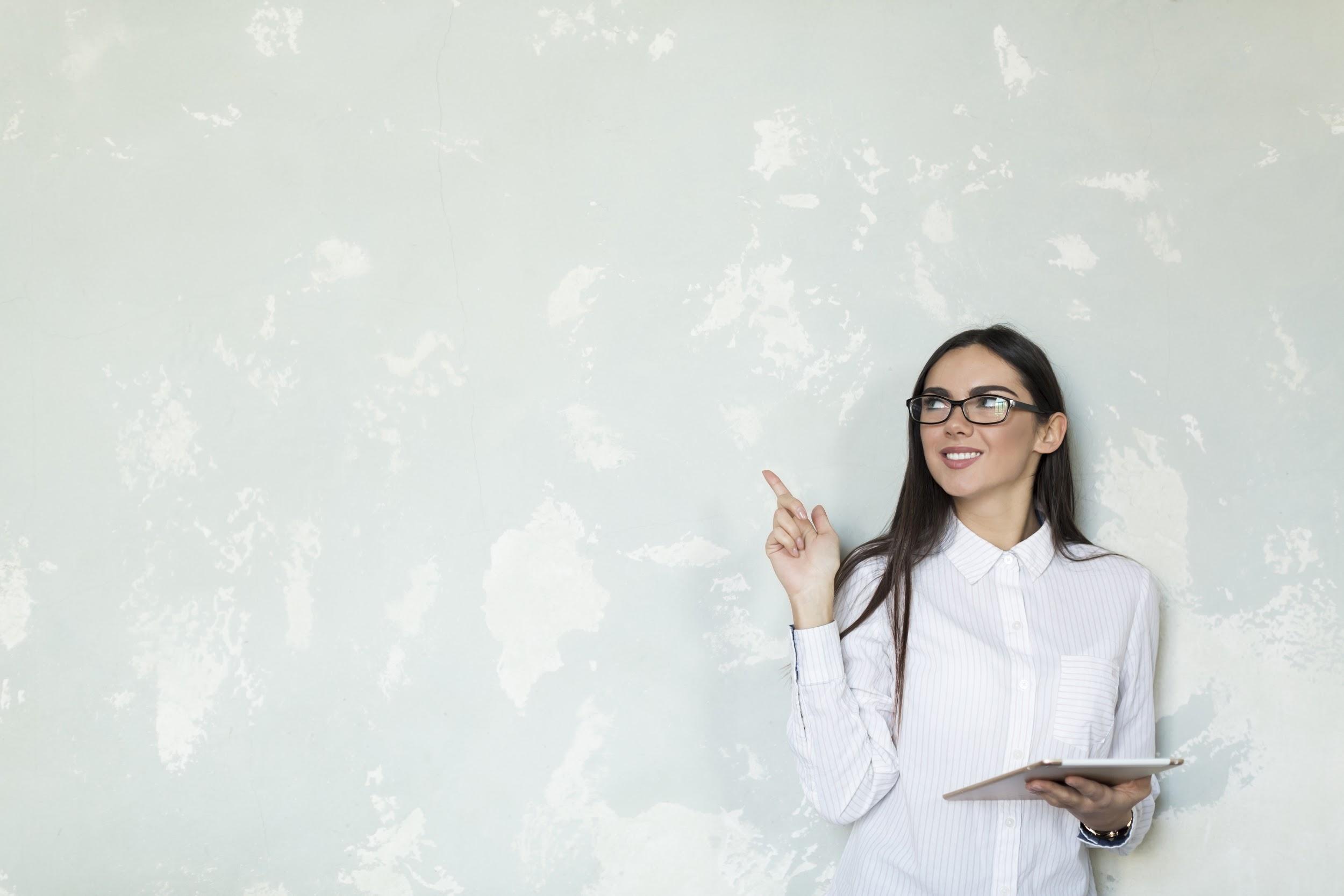 Understandability
The ease with which human consumers can understand and utilize the knowledge graph’s elements, without misunderstanding or doubting their meaning
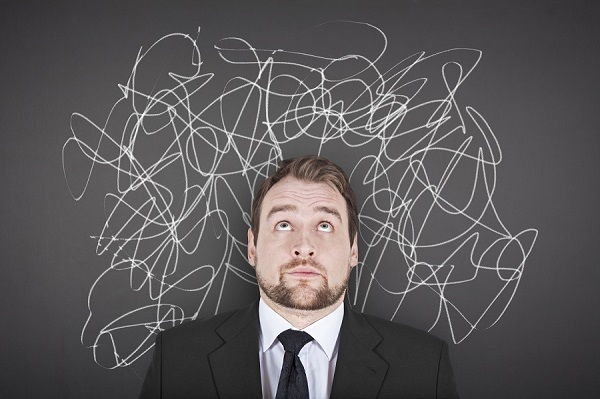 Why a KG may be difficult to understand
Bad or inadequate descriptions.

Ambiguous or inaccurate element names 

Obscure axioms 

Lack of human-readable definitions

Undocumented biases and assumptions
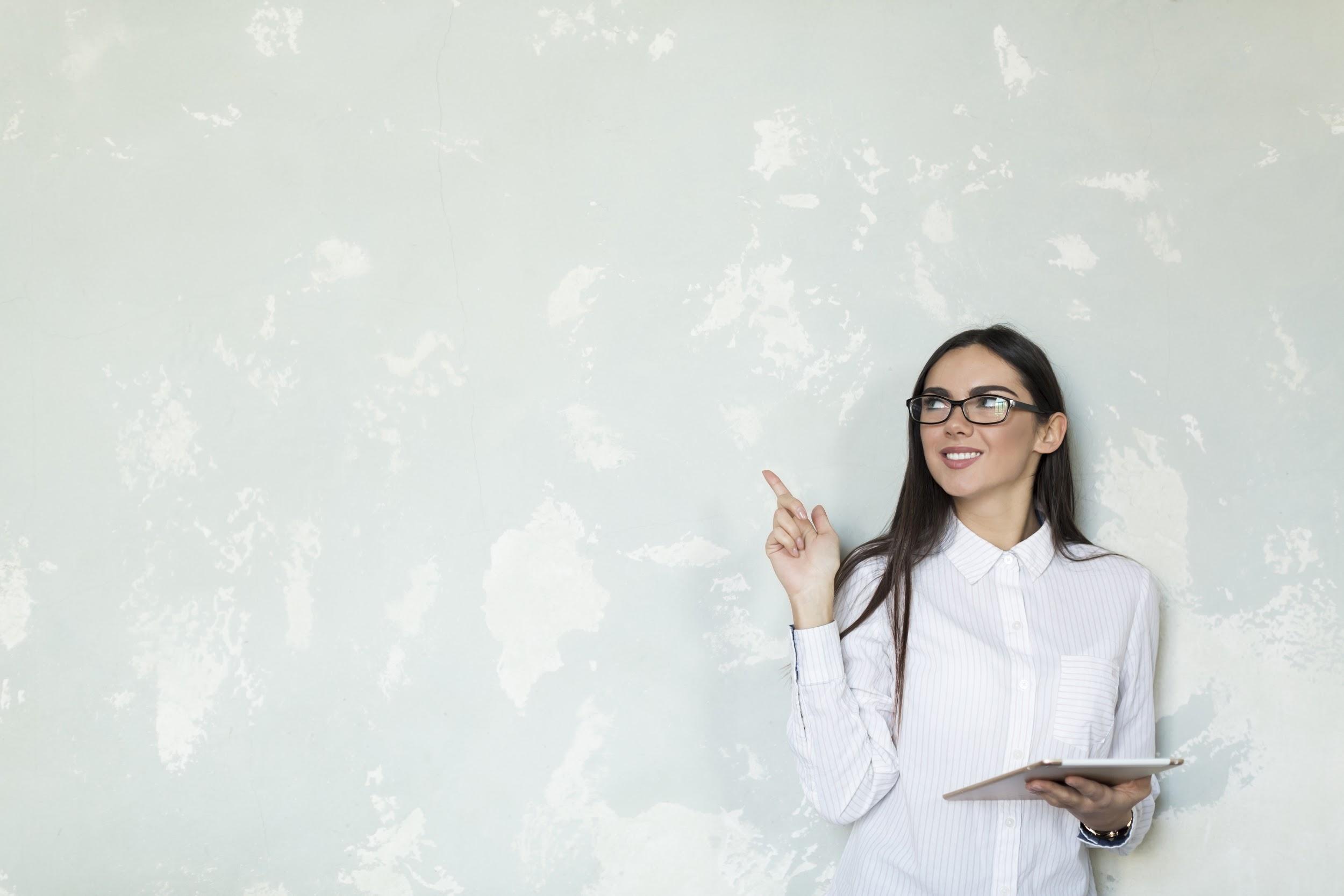 Trustworthiness
The perception and confidence in the quality of the knowledge graph by its users
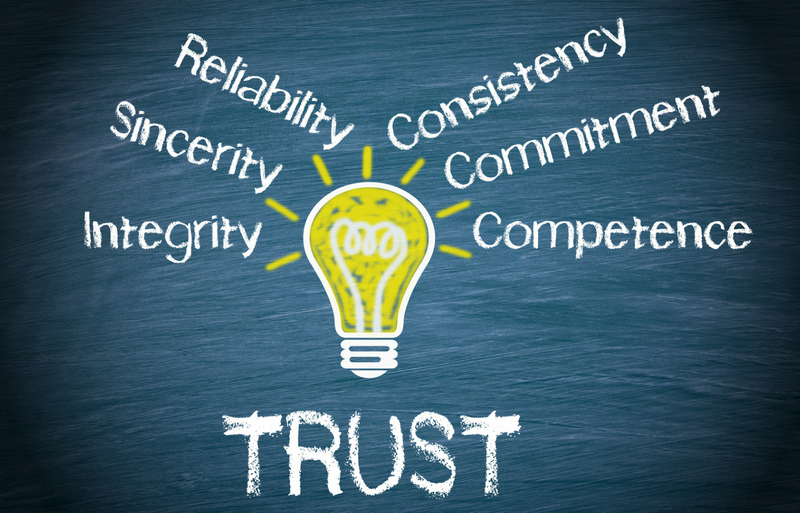 Why a KG may be untrustworthy
Lack of endorsement or adoption by different communities and industries

Non-availability and content of formal evaluations and experience reports

Lack of provenance information

Reasons to believe that the model contains biases and reflects the own interests of its creators.
Discussion point
What biases might this knowledge have?
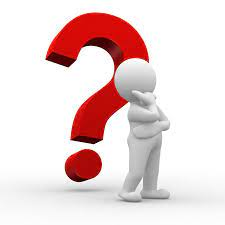 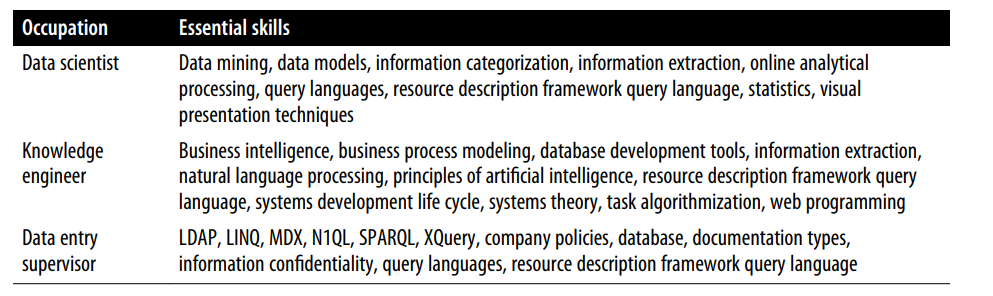 Implementing KG Quality
Step 1: Select quality dimensions
Step 3: Define and implement quality signals
What dimensions are of interest and how important are they?
Determine signals and heuristics that could proactively detect quality problems
Step 5: Operationalize
Determine who is going to be monitoring the quality and how should they act
Step 4: Define diagnostic and fixing actions
Step 2: Define and implement
quality metrics
Define and implement error diagnosis and fixing guidelines and/or methods
Determine what you want to measure per dimension, how to measure it, when to measure it, and how should the measurement results be interpreted
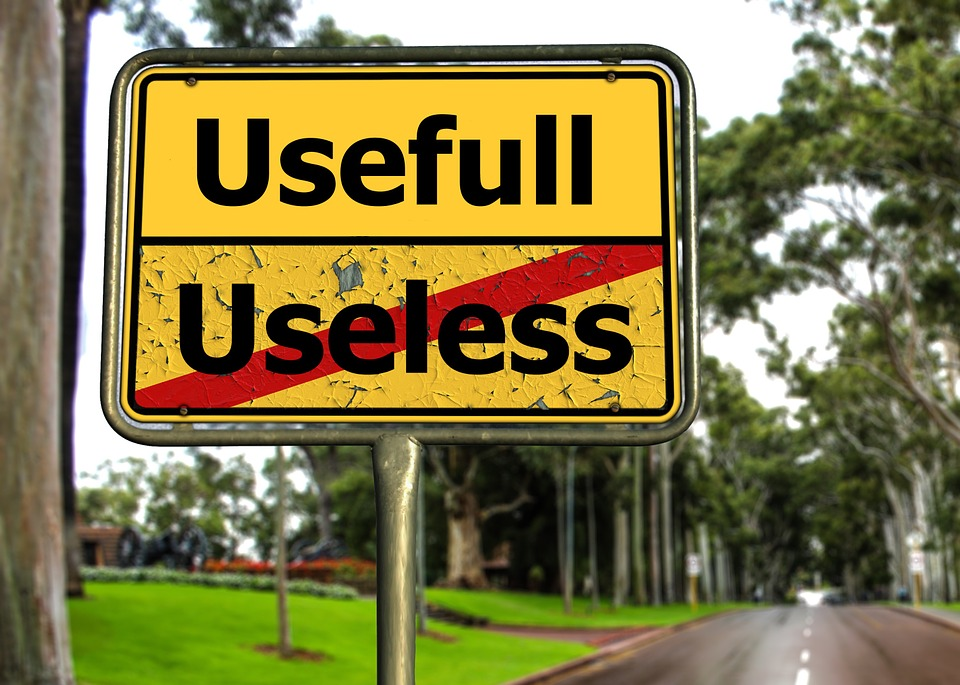 Make it 
useful
Semantic Data Layer
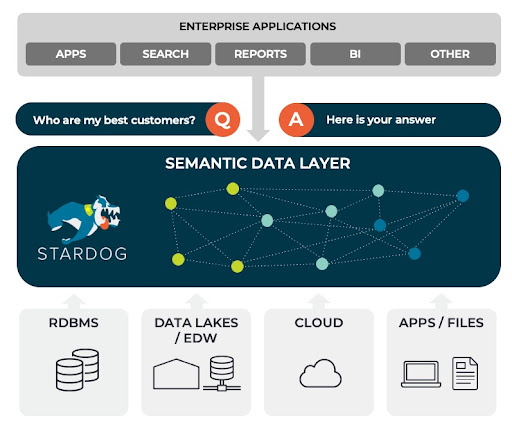 Entity Linking and Disambiguation
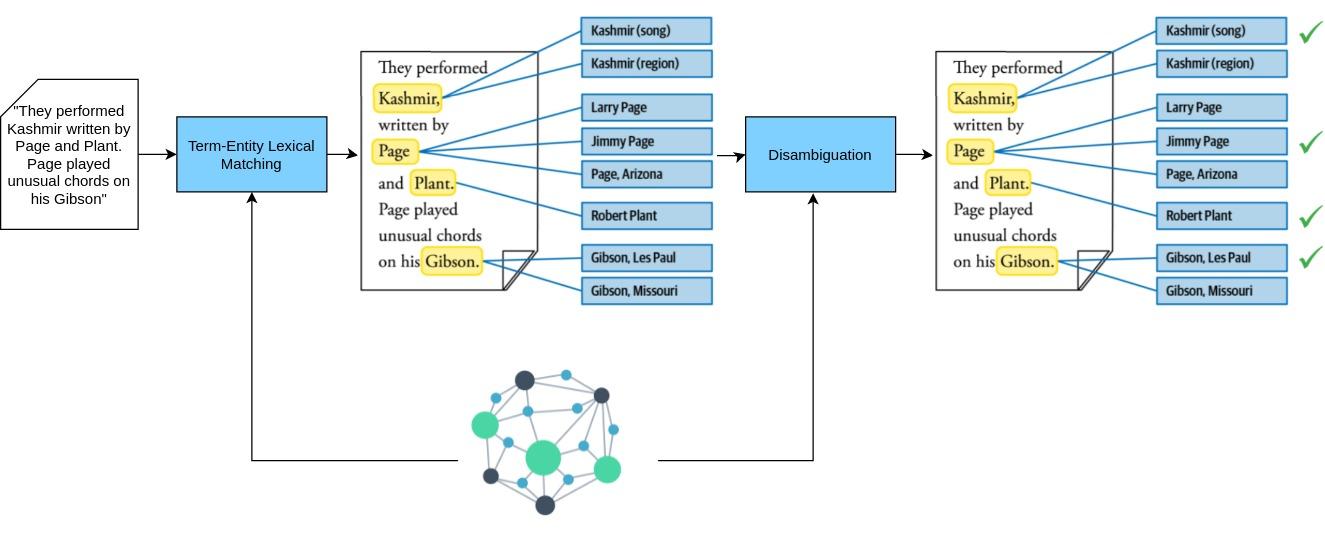 Graph Analytics Algorithms
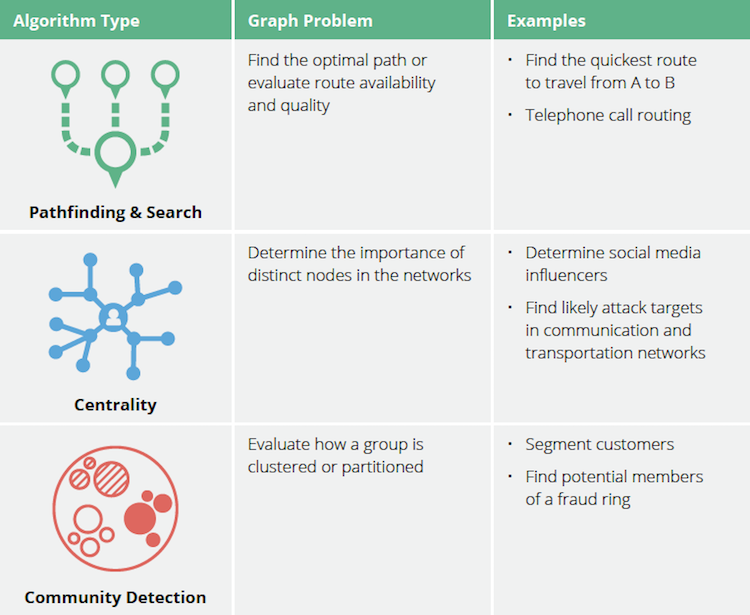 Knowledge Graphs enhancing Large Language Models
PRE-TRAINING AND FINE-TUNING
QUERYING AND INFERENCING
EXPLANATION AND INTERPRETATION
Using a KG as training data for an LLM
Using a KG to contextualize the input of an LLM and provide better responses
Using a KG to explain the responses and behaviour of an LLM
Grounding LLMs with Knowledge Graphs
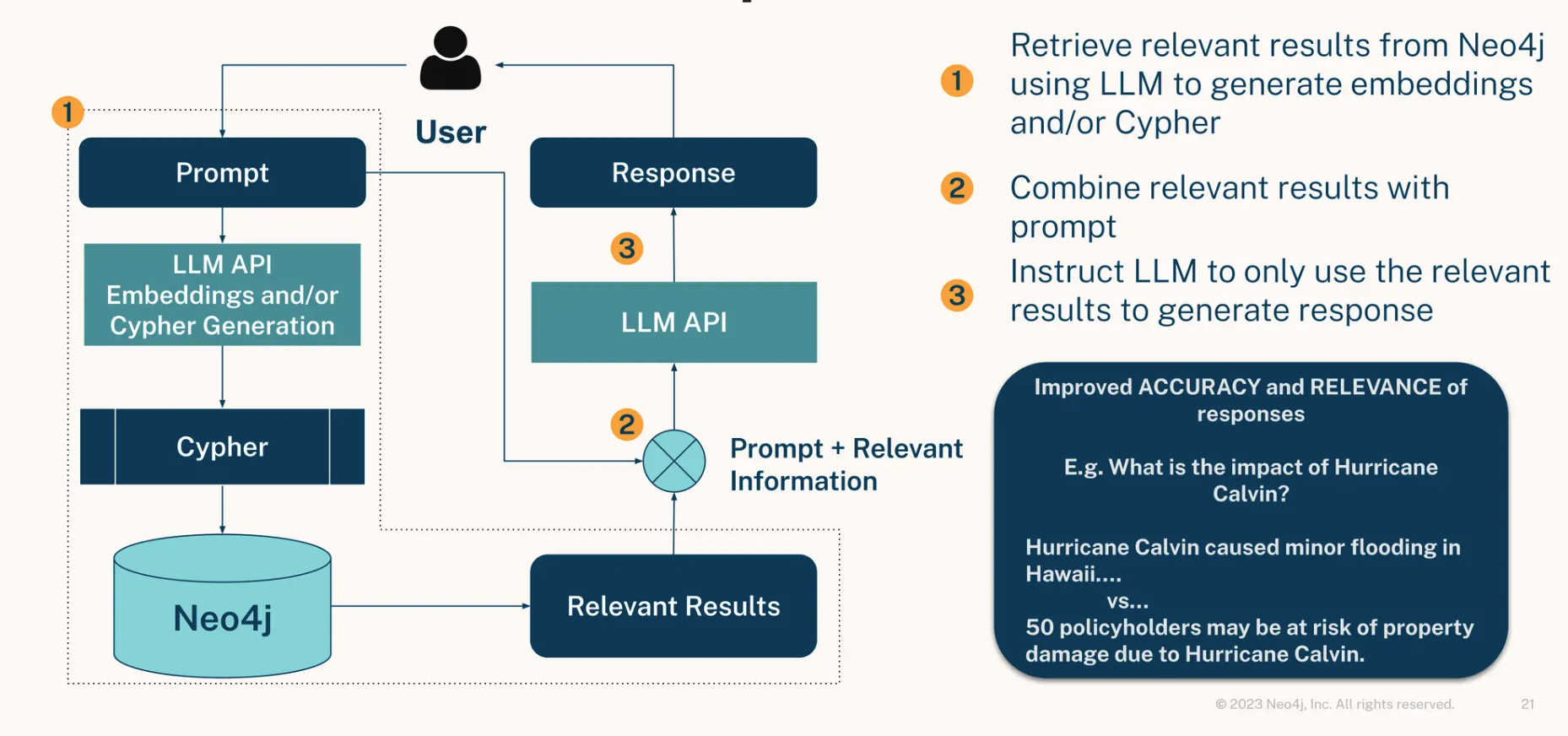 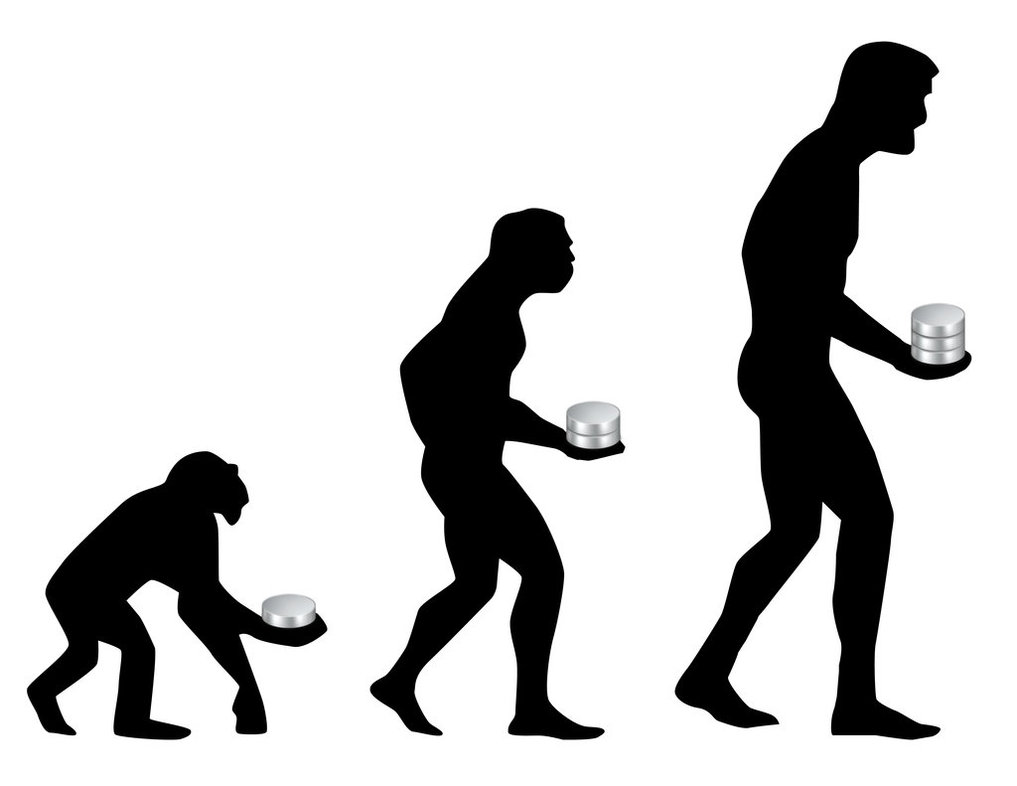 Make it 
last
Knowledge Graph Evolution Strategy
When to improve: 
Reactive v.s. Proactive 
Release frequency 

What to improve: 
Breadth v.s. Depth 
Precision v.s. Recall 
Knowledge v.s. Methods v.s. Infrastructure
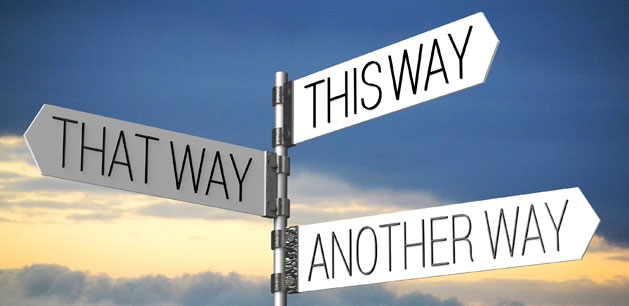 Knowledge Graph Evolution Strategy
How to decide/prioritize: 
Democracy v.s. Aristocracy v.s. Dictatorship
User-driven v.s. Data-driven v.s. Expert-driven

How to customize:
 “One graph to rule them all” v.s. customized versions
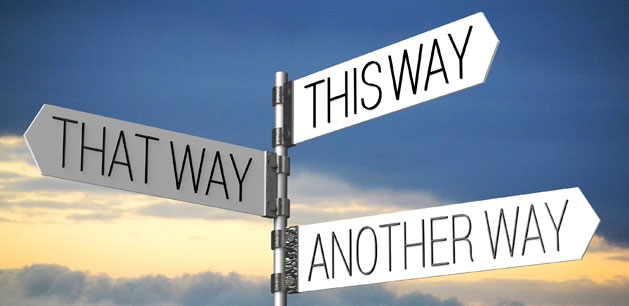 Semantic drift
The phenomenon where a term or concept meaning and usage change over time, often in such a way that its new meaning is radically different than the initial one. 

Typically occurs due to linguistic, psychological, and sociocultural forces
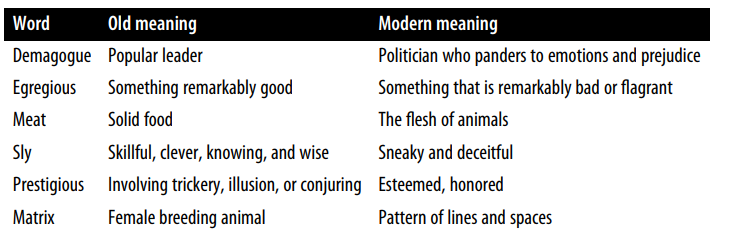 Why care about semantic drift?
Knowledge Graphs are dynamic artifacts that need to evolve over time if they are to maintain and improve their quality and usefulness.

As users of KGs, we need to ensure that the entities’ meanings are in sync with the ones in the data and applications we currently apply the models to. 

E.g., the concept of “Customer” 10 years ago might be different than the current one.

As creators and maintainers of KGs, we need to know which entities change meaning and at what pace.
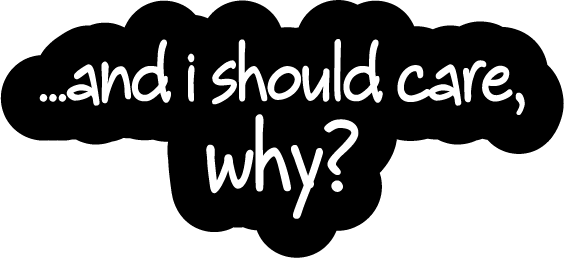 Knowledge Graph Governance
ARGUMENTS FOR CENTRALIZATION
ARGUMENTS FOR DECENTRALIZATION
Semantic modeling requires technical and domain expertise that only few people can reliably provide. 

With too many opinions, it’s hard to steer the KG toward achieving specific goals.
Without large-scale collaboration, it’s pretty hard or too expensive for a KG to evolve fast enough.

Without diverse opinions and perspectives, a KG will definitely contain biases.
Factors to consider when designing your governance model
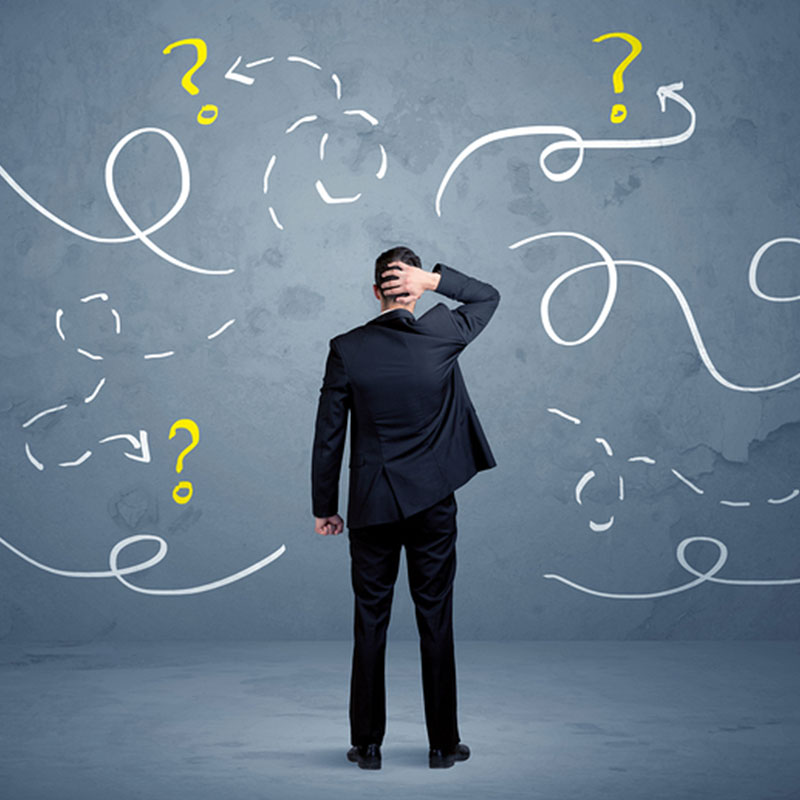 The automation degree of the KG’s development and quality control

Its modularity and complexity

Its (required) breadth, diversity, and vagueness of your model

Your quality priorities

The expected impact of the potential changes
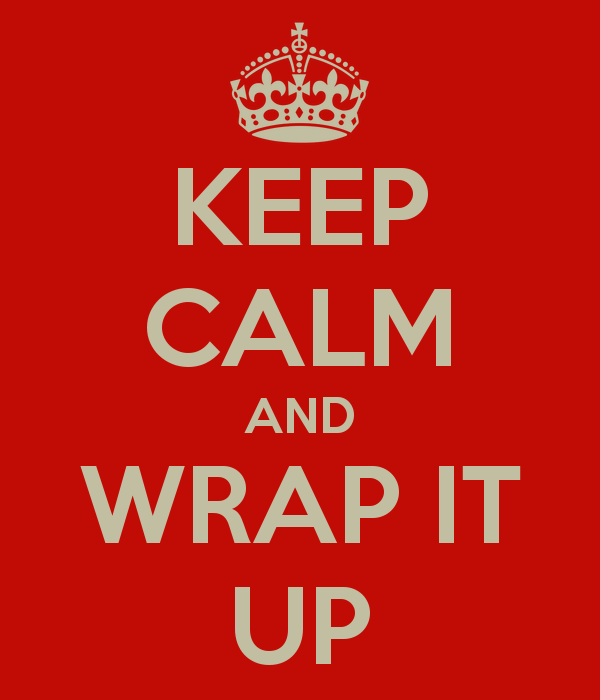 Take Aways
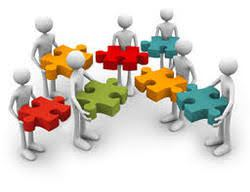 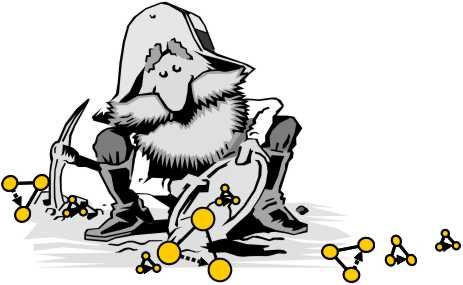 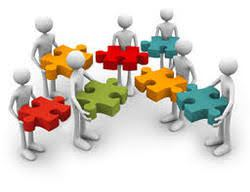 LLMs can be decent knowledge miners
A Knowledge Graph is not just an engineering project
LLMs are unreliable knowledge providers
Use them for things you can easily check or for which you don’t need high accuracy
Use them in conjunction with other knowledge sources
They have learned modeling languages but they don’t really understand their semantics
Use with caution
There can still be hallucination problems
They can become much better if they are fine-tuned and adapted for special tasks
Upcoming 2-Day Online Course on Knowledge Graphs
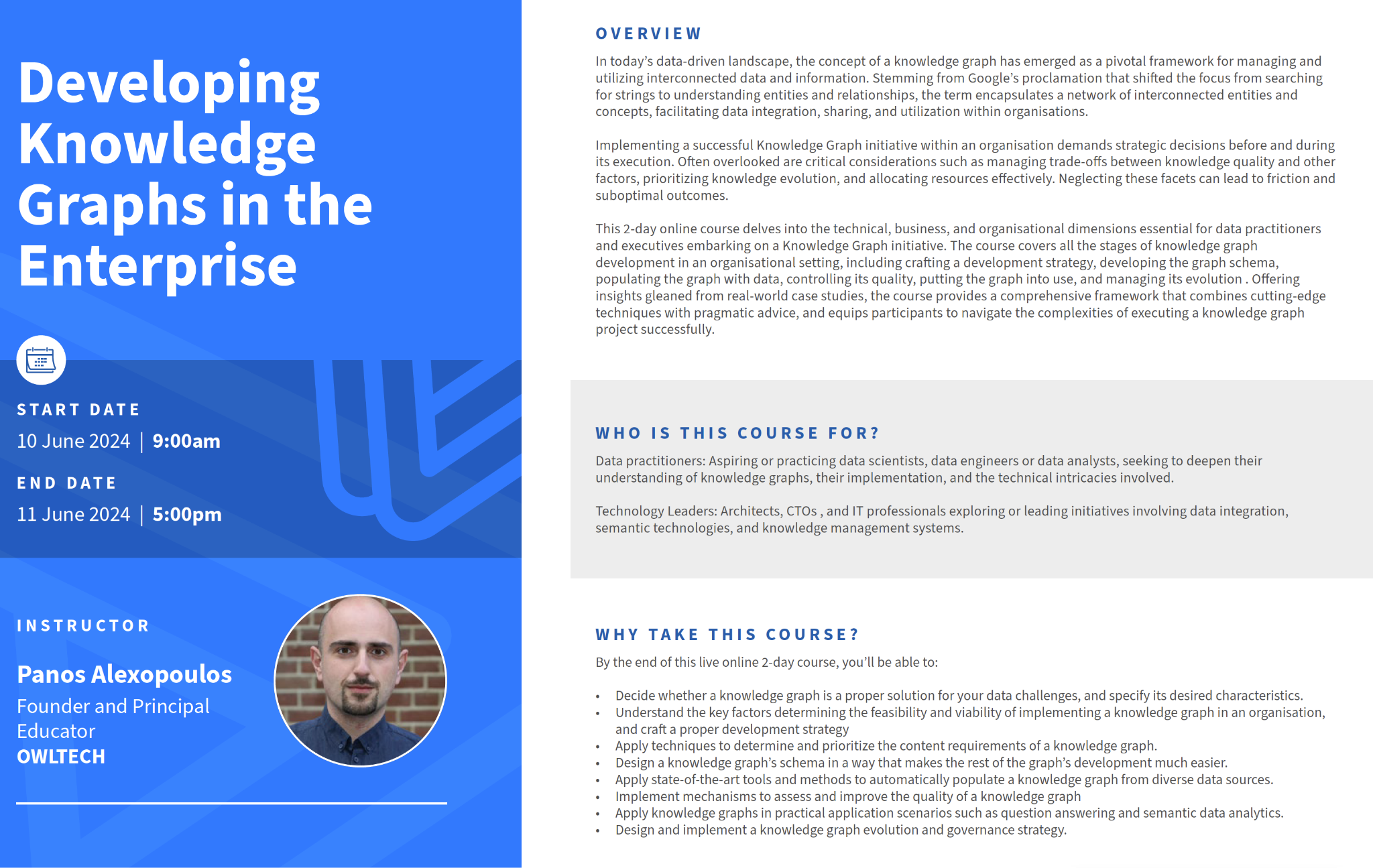 Thank you!
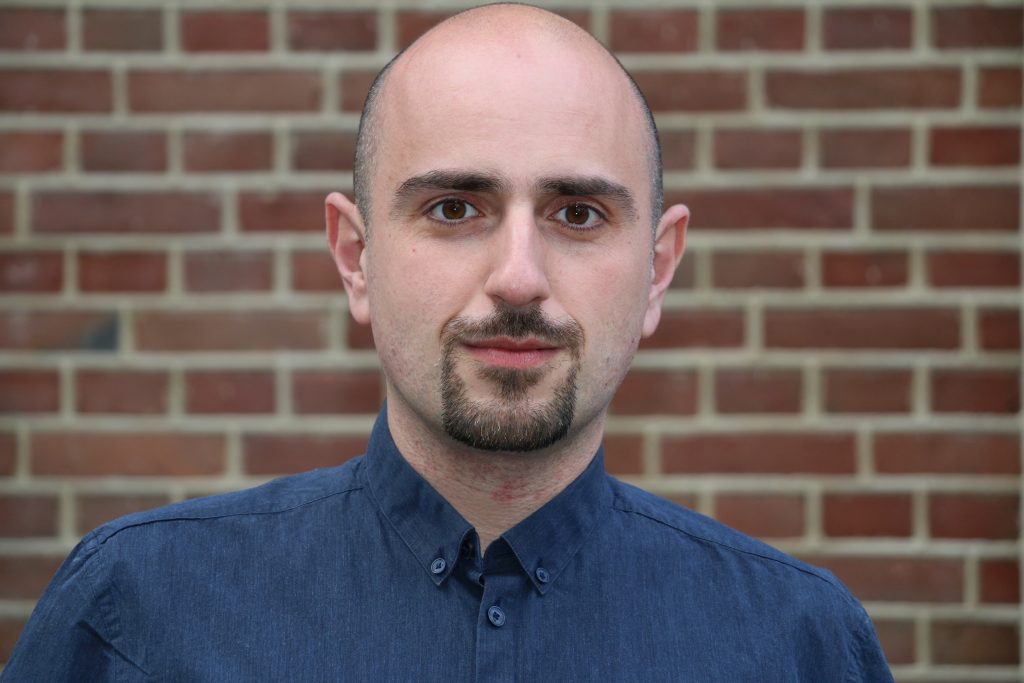 E-mail: p.alexopoulos@gmail.com

Web: http://www.panosalexopoulos.com

Twitter: @PAlexop
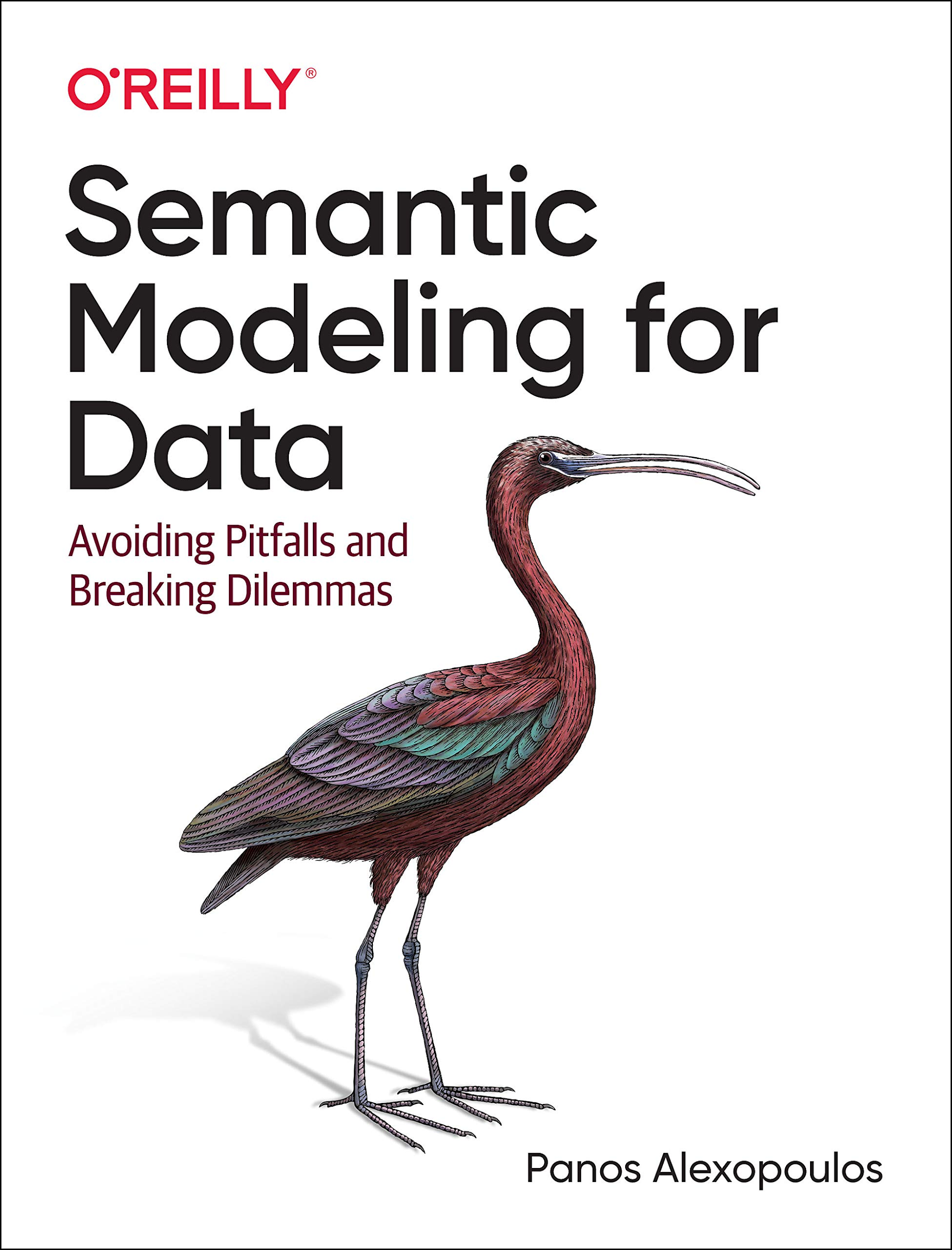 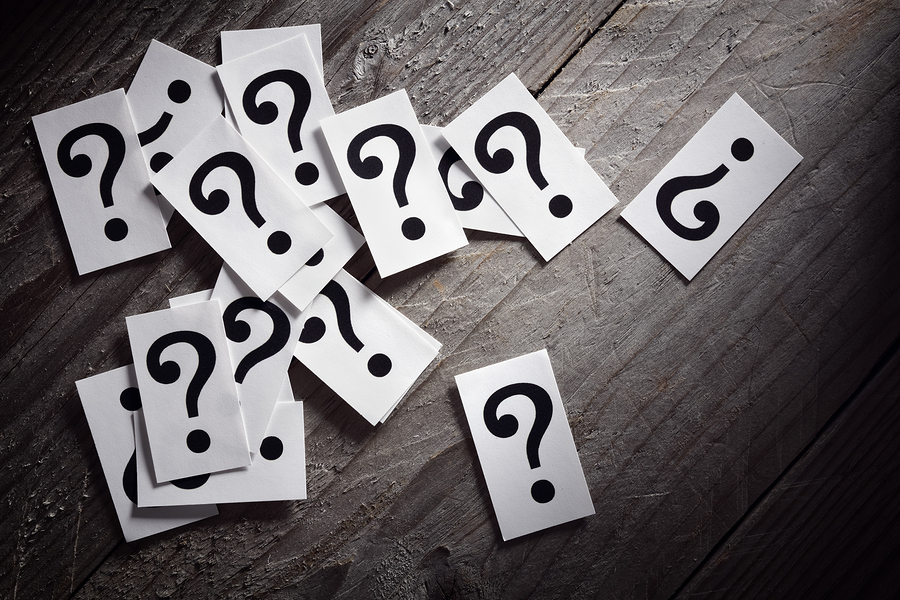